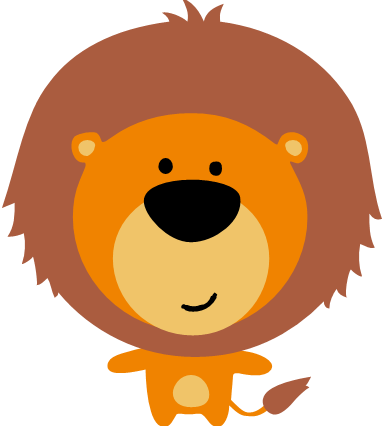 TRƯỜNG TIỂU HỌC LÊ QUÝ ĐÔN
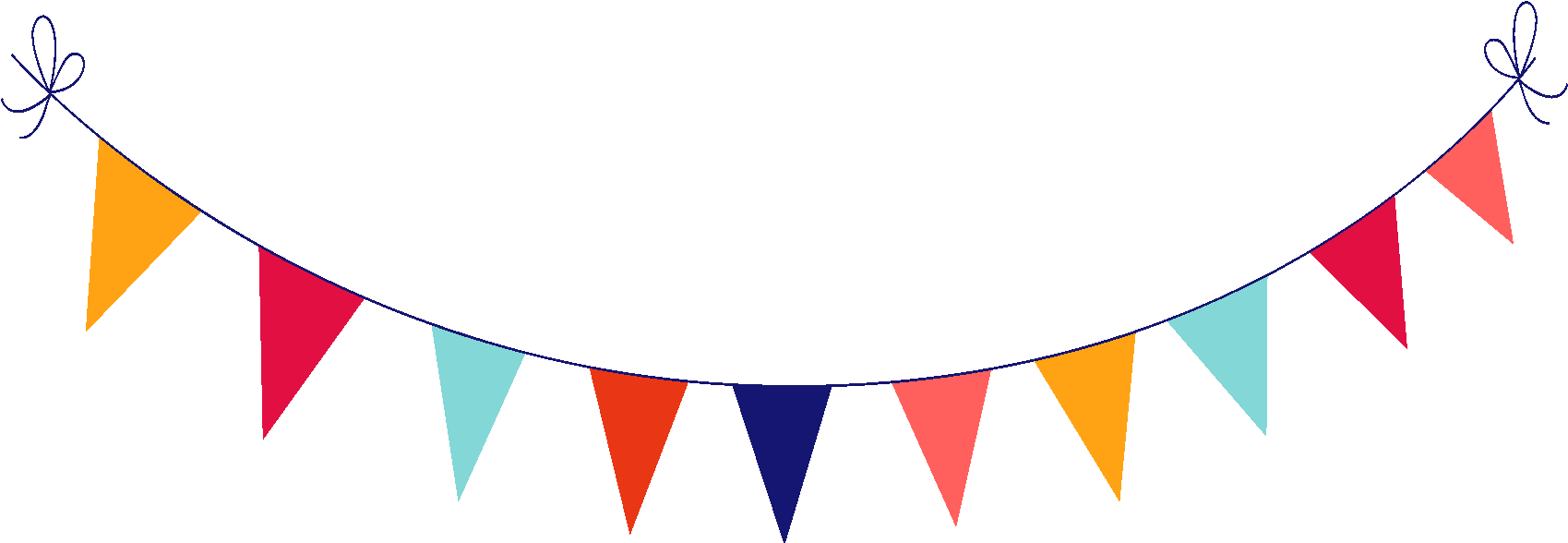 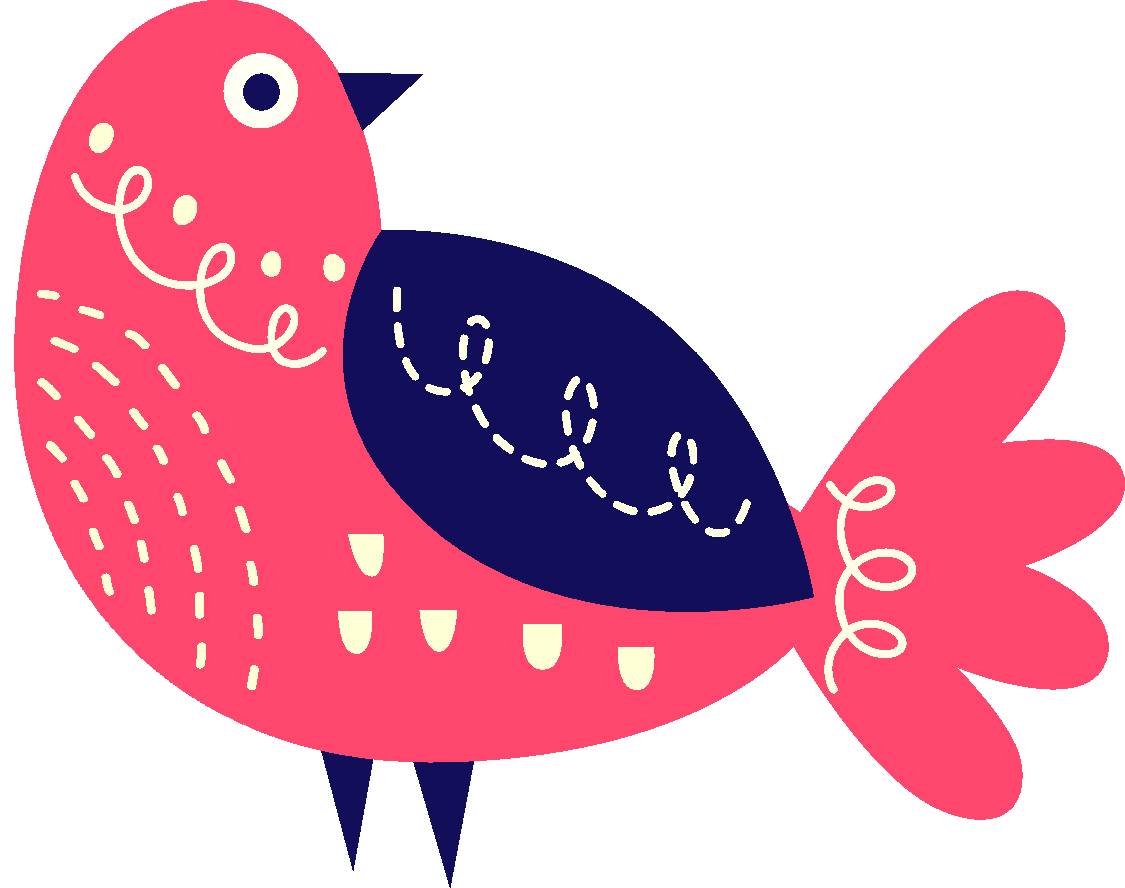 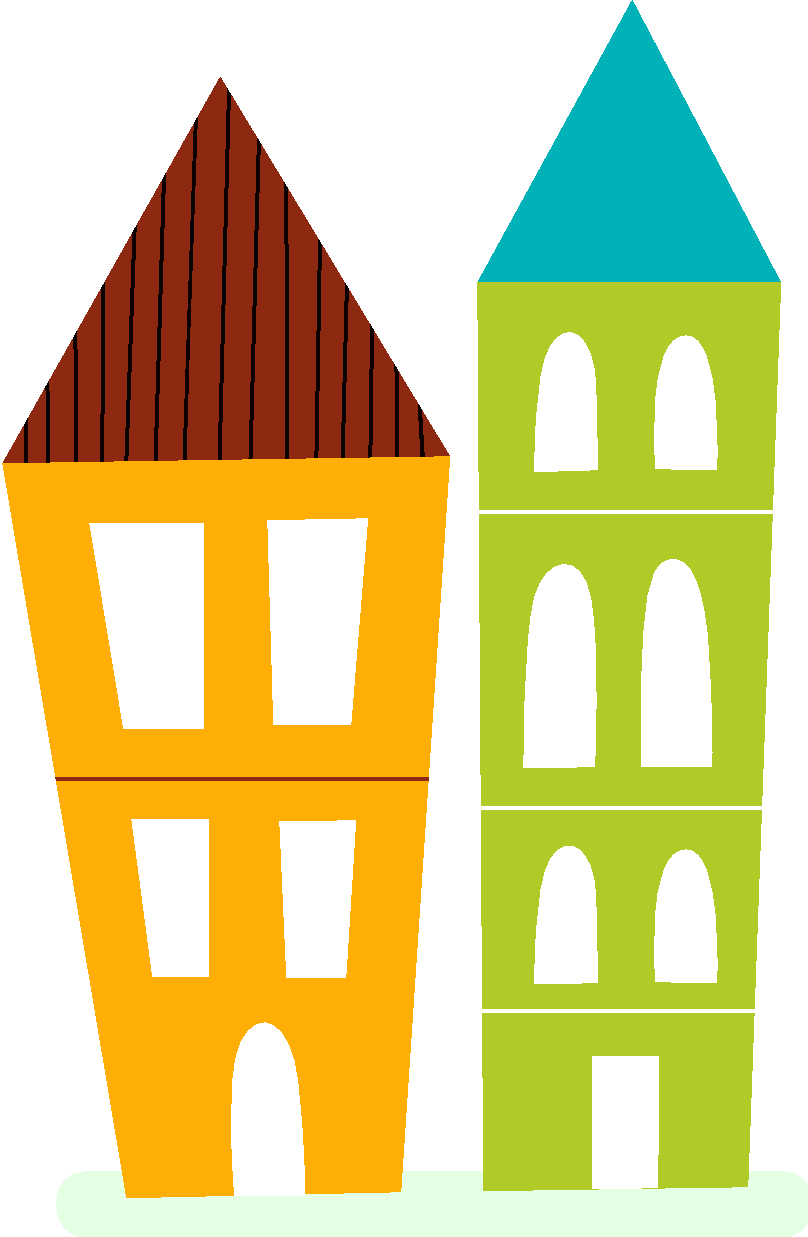 KHOA HỌC 
 LỚP 5
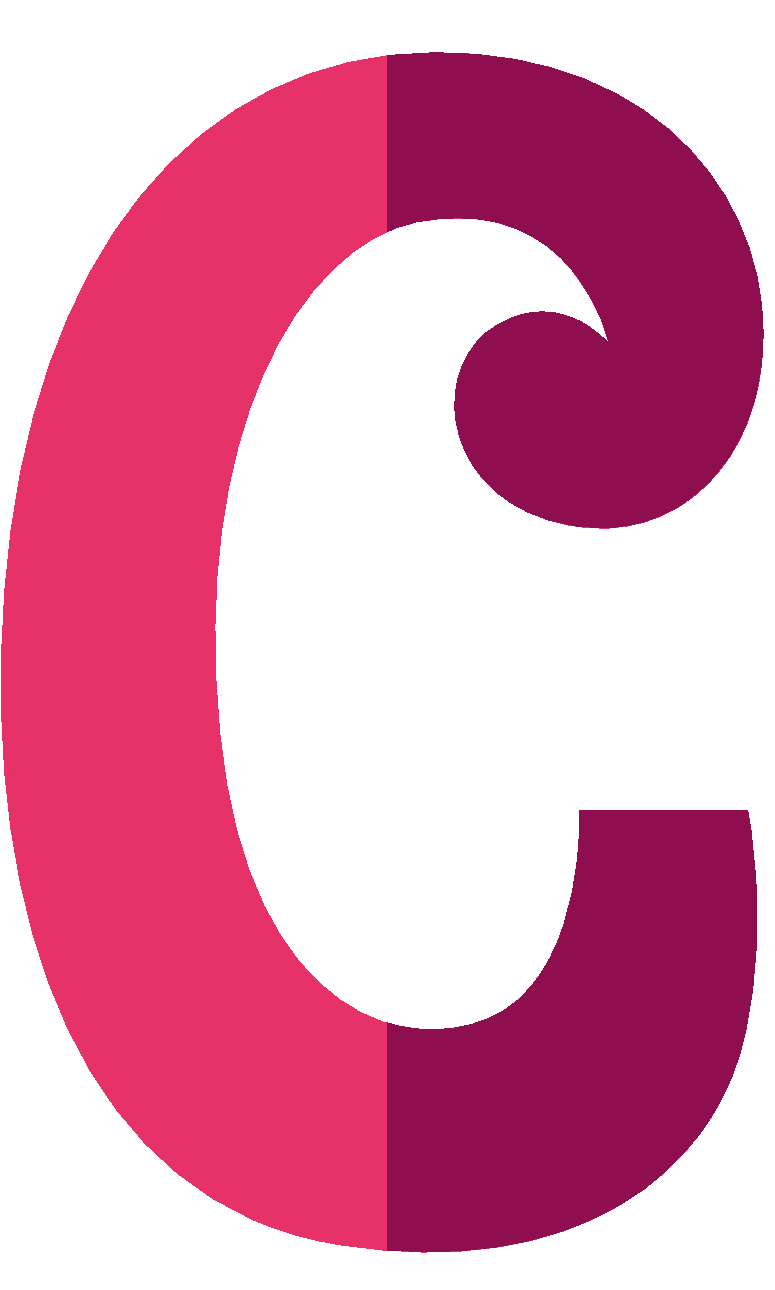 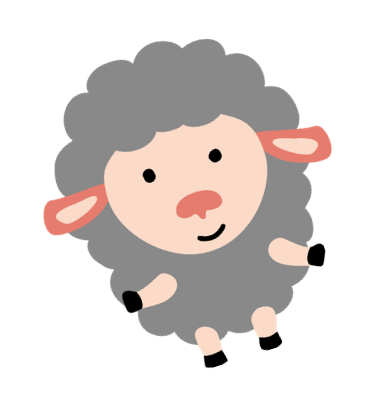 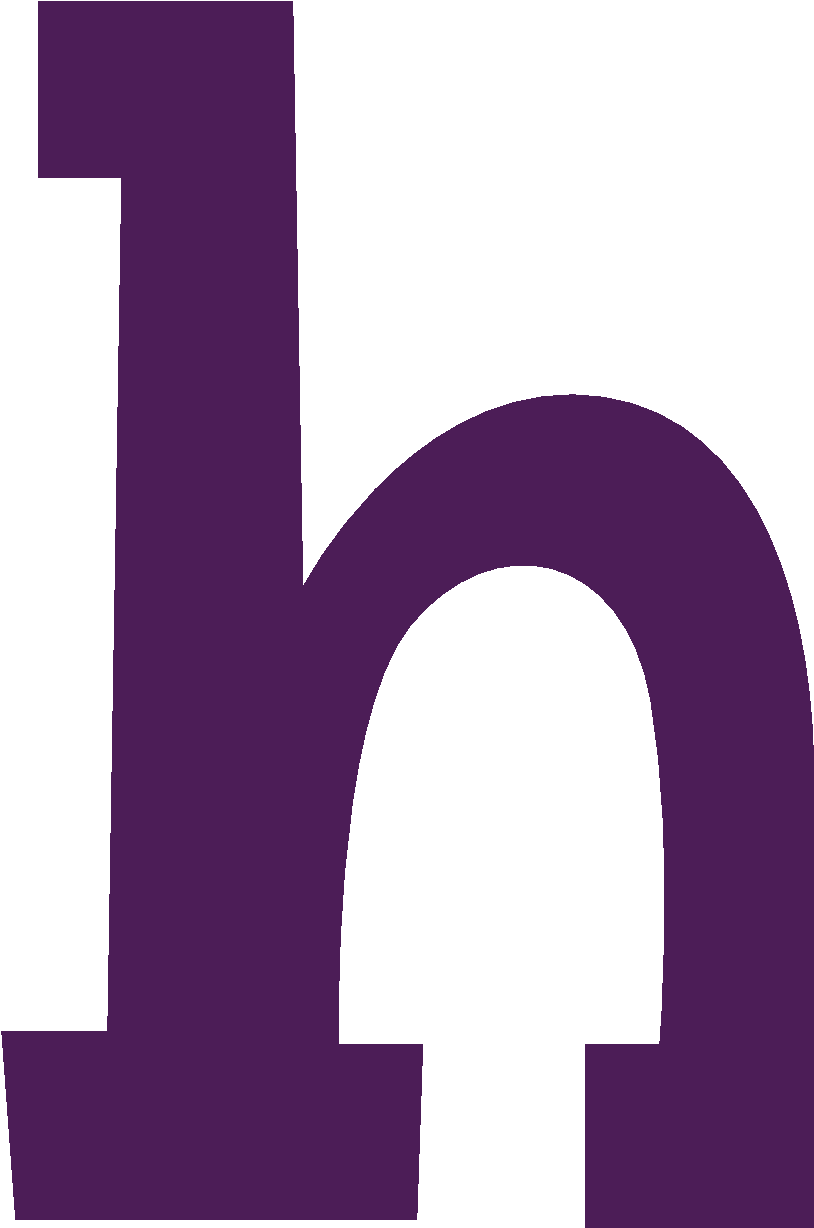 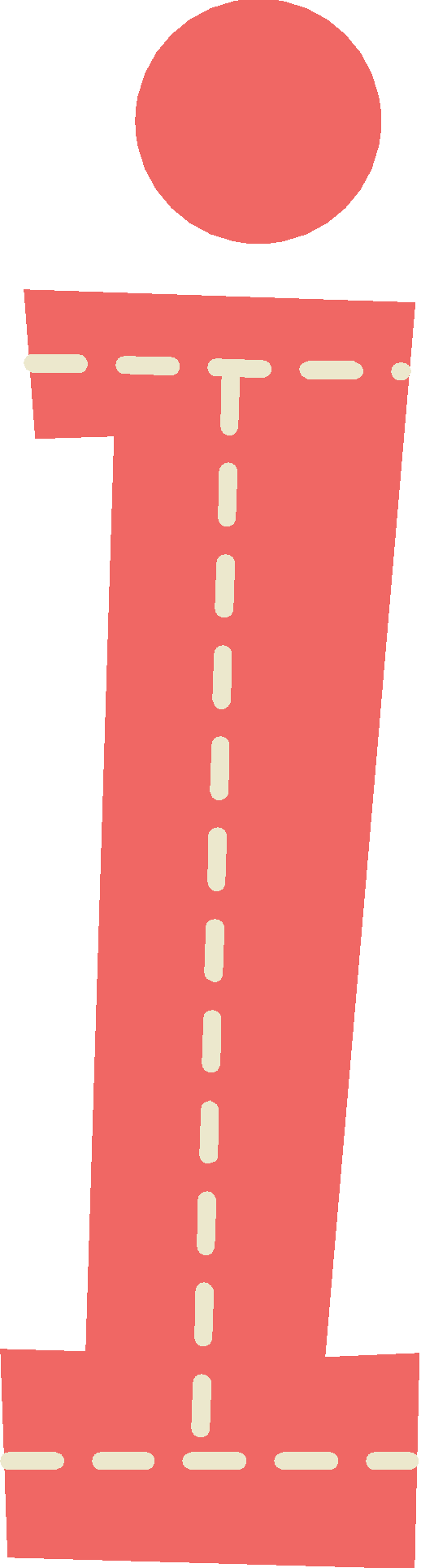 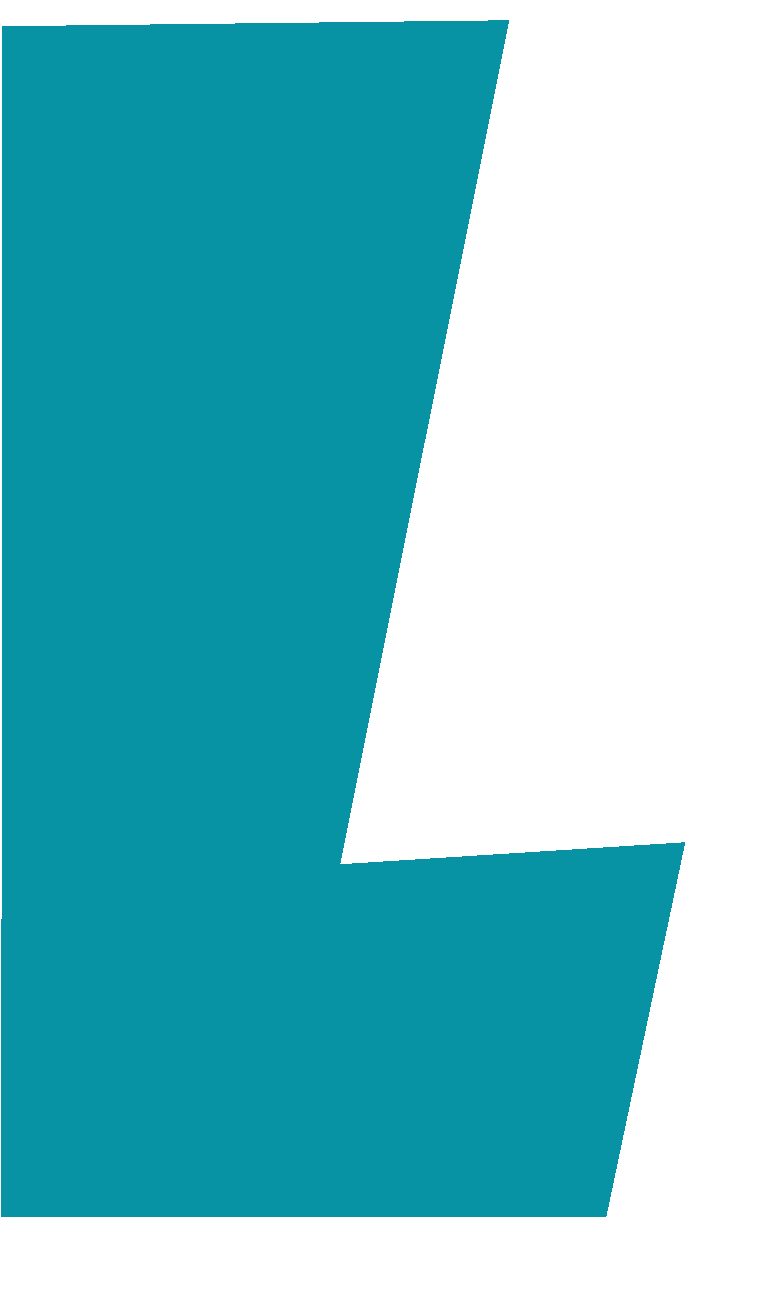 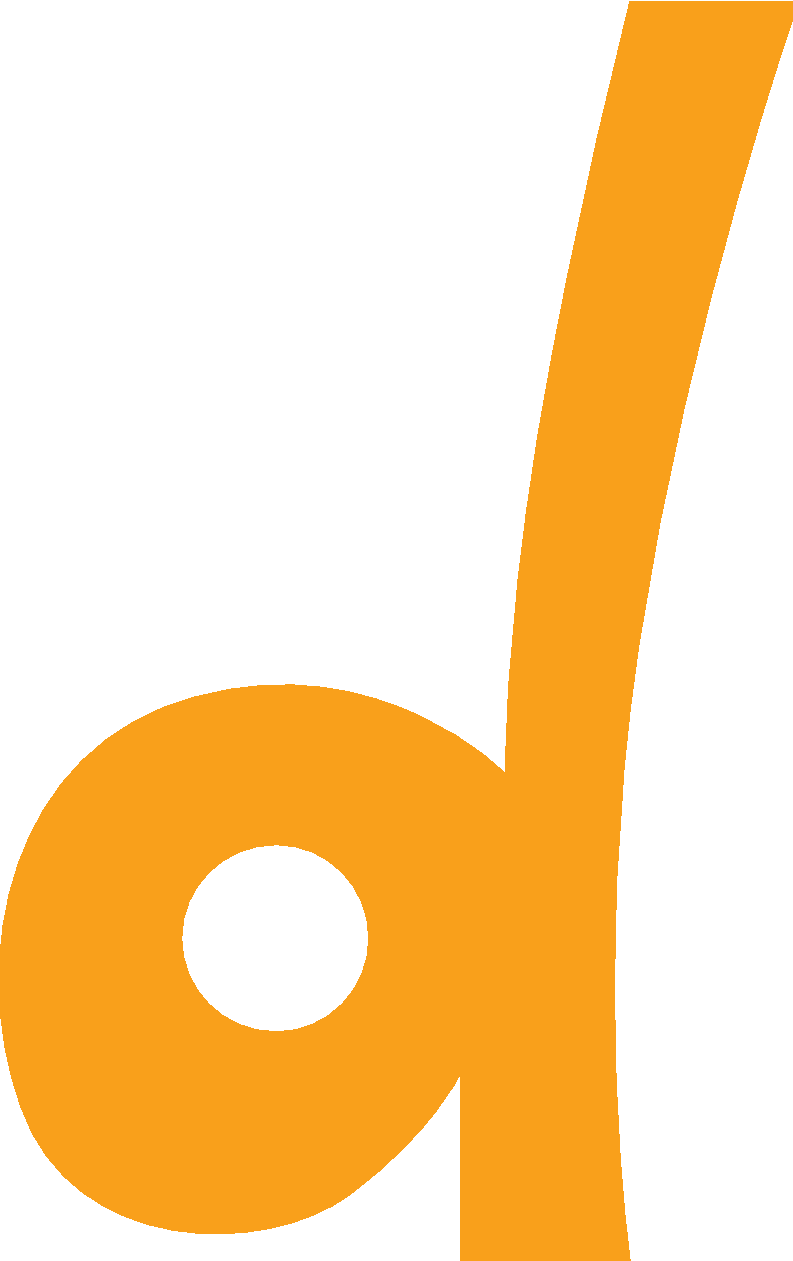 SỰ CHUYỂN THỂ CỦA CHẤT.
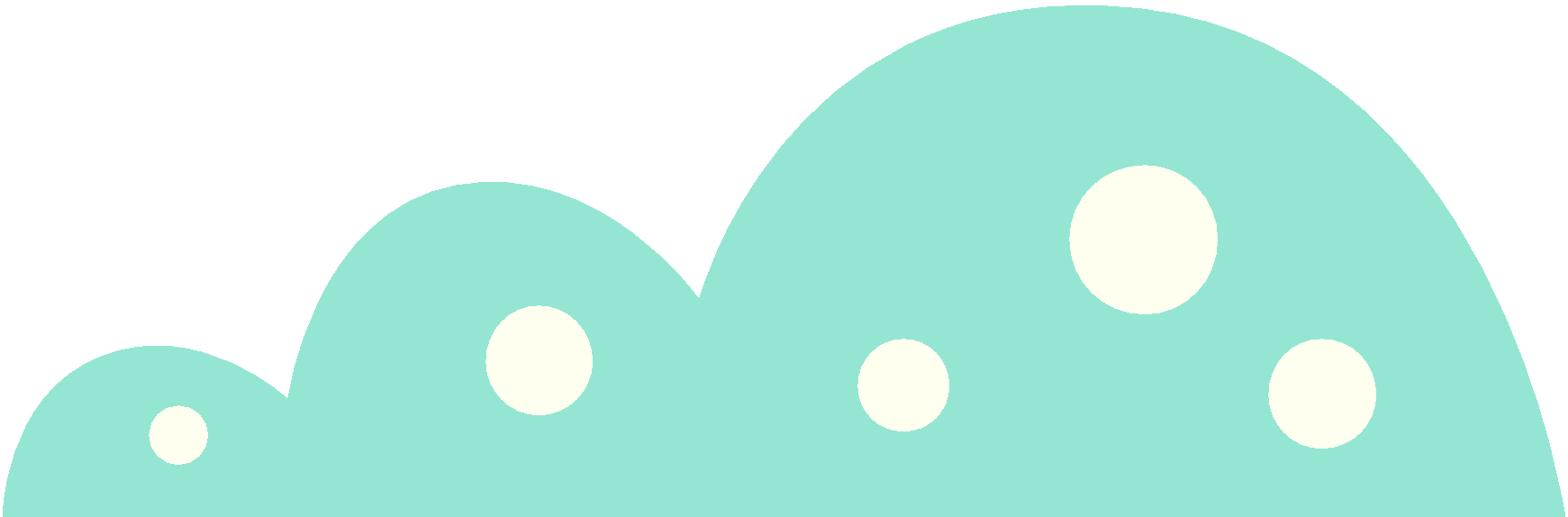 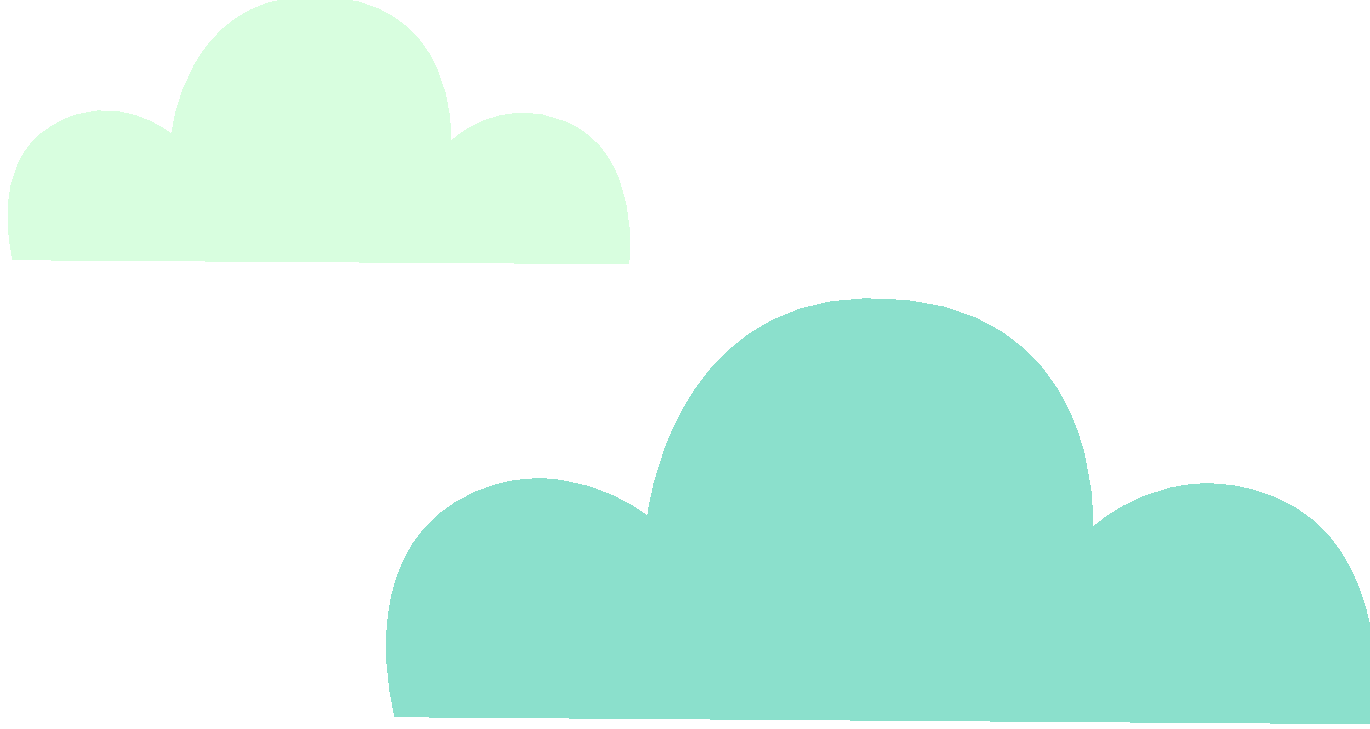 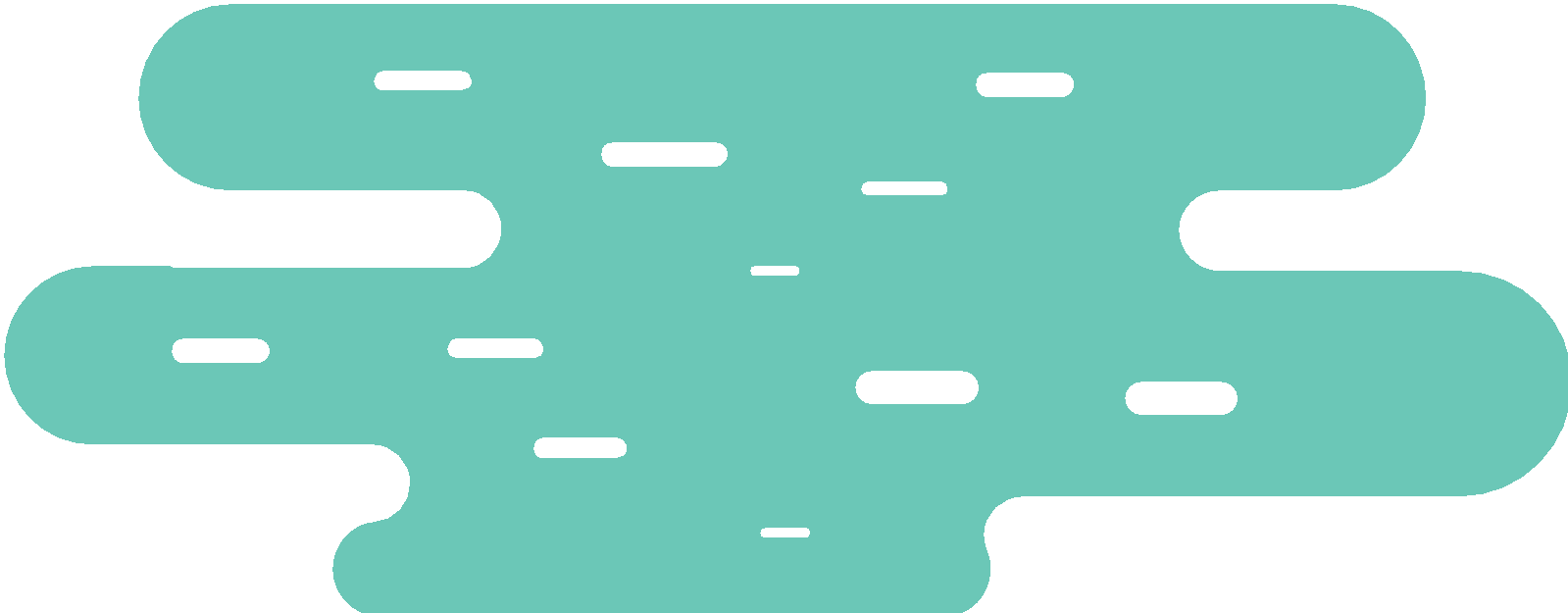 1
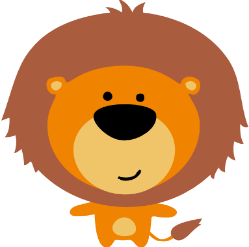 KHỞI ĐỘNG
2
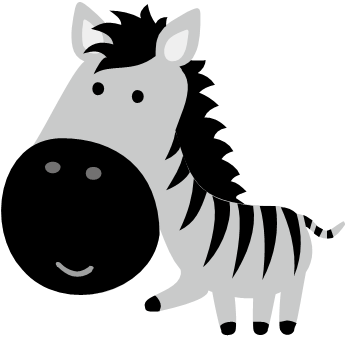 Ai nhanh, ai đúng !
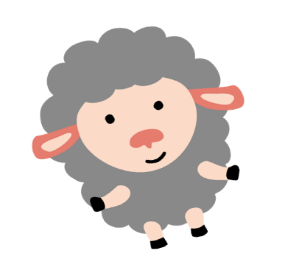 3
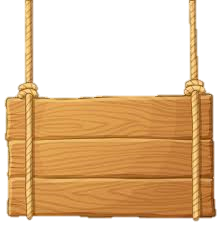 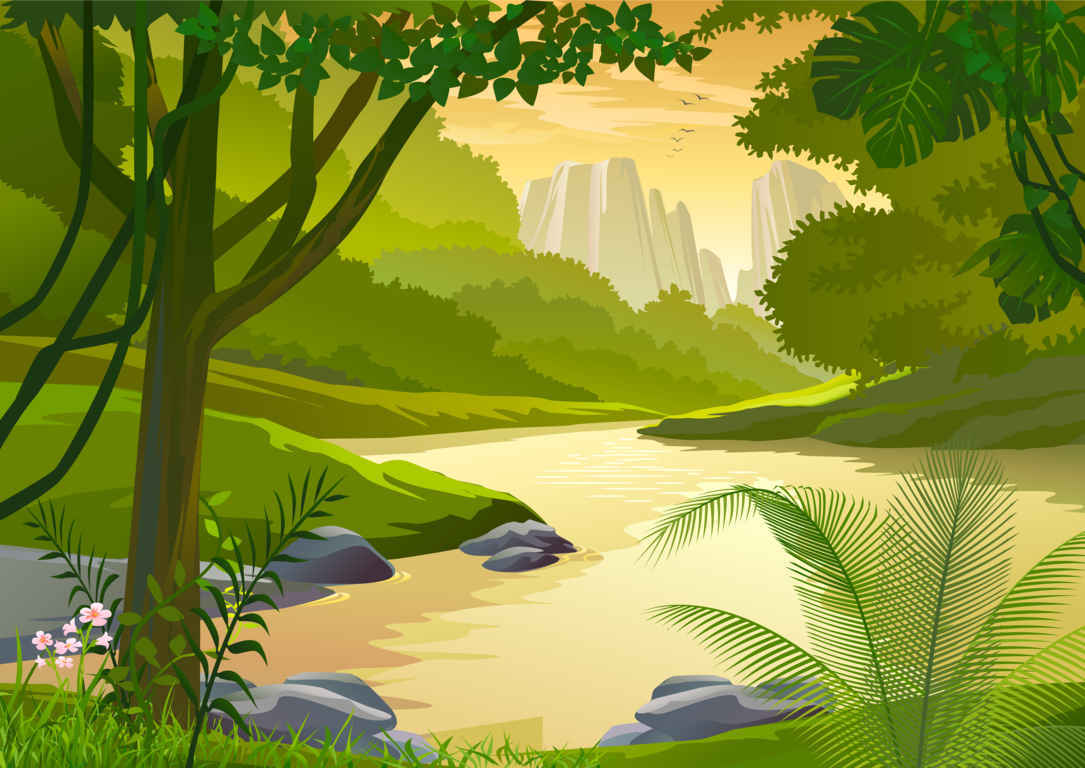 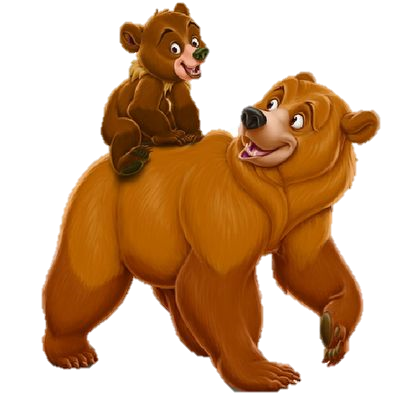 GIẢI CỨU
RỪNG XANH
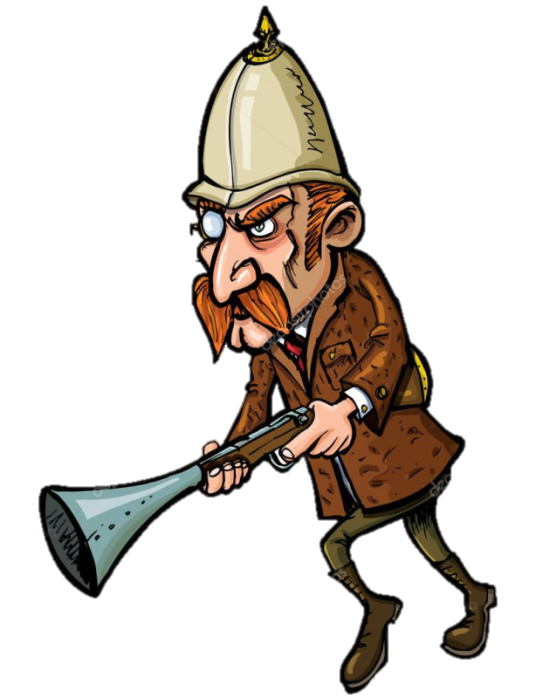 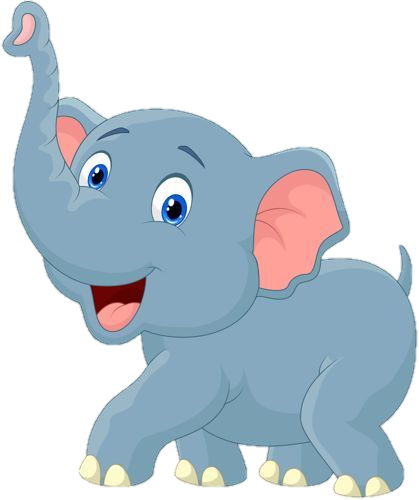 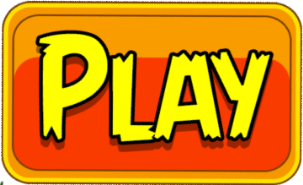 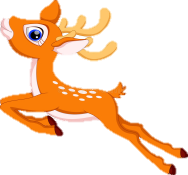 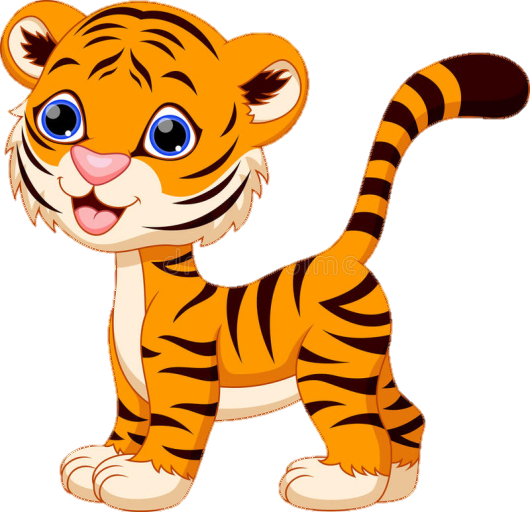 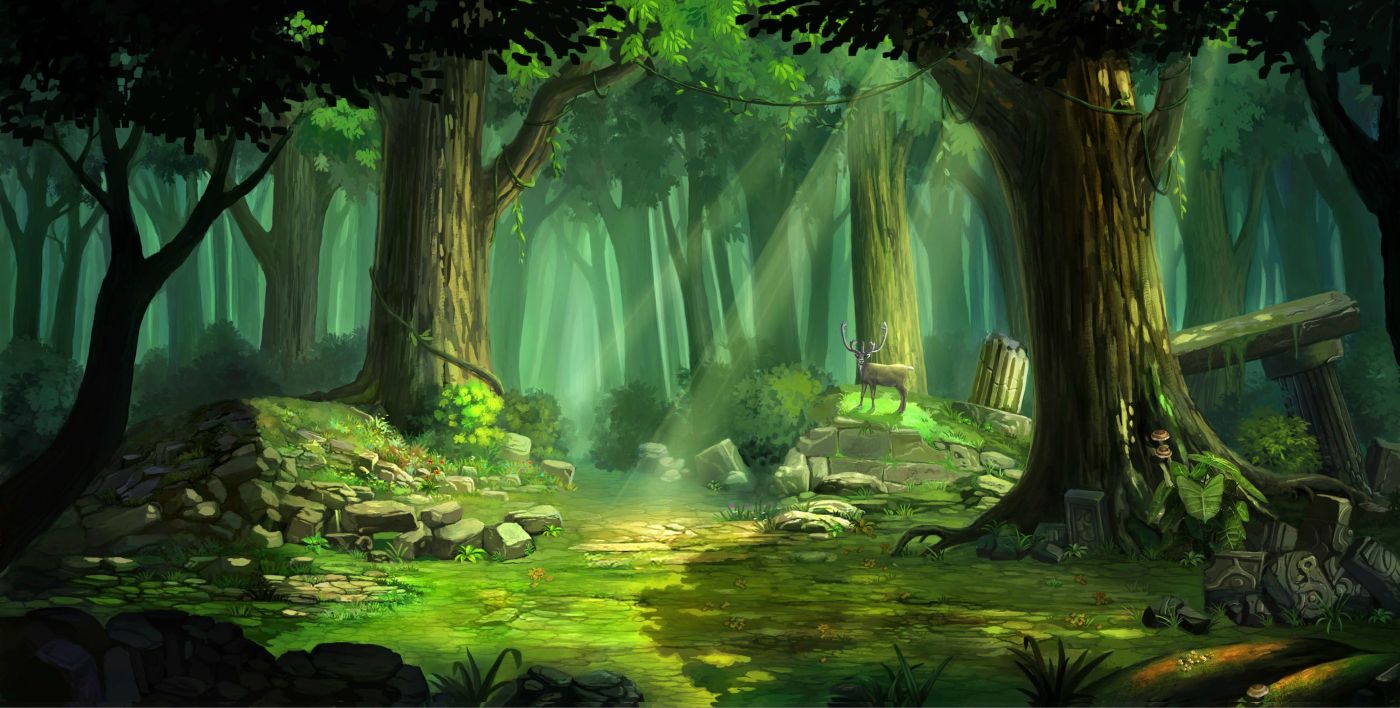 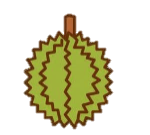 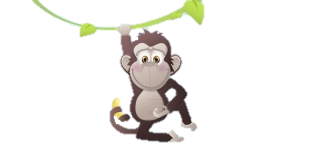 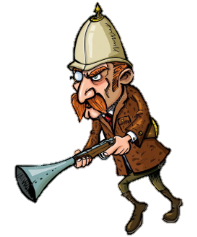 POW!
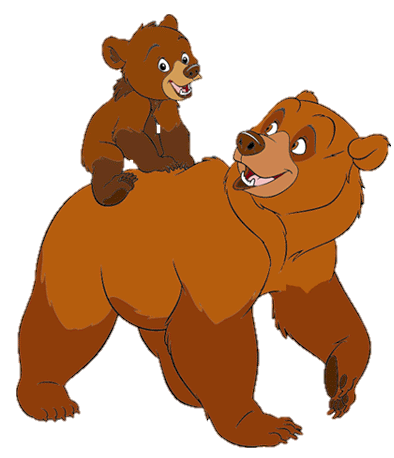 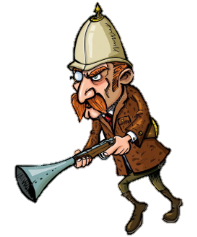 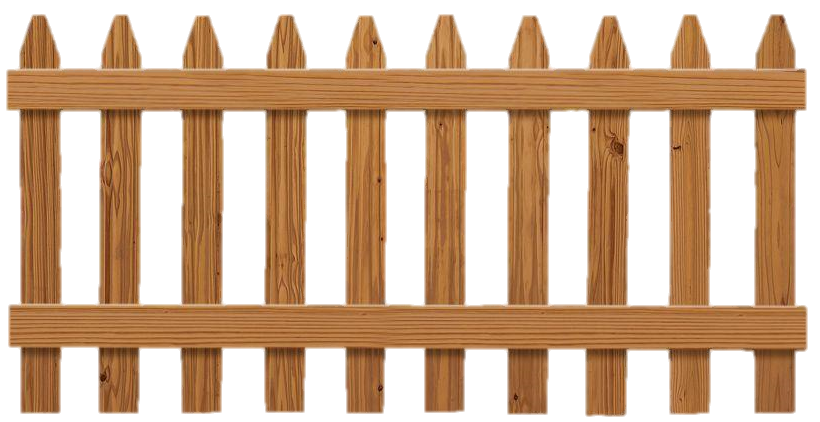 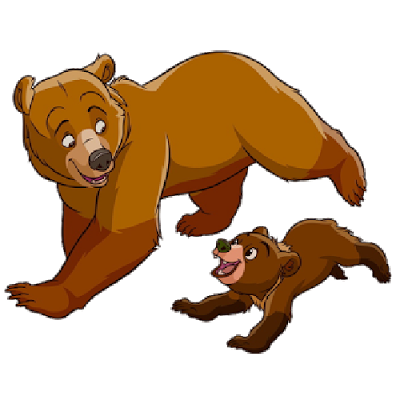 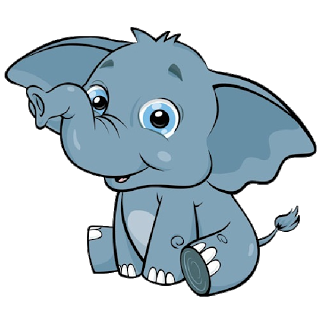 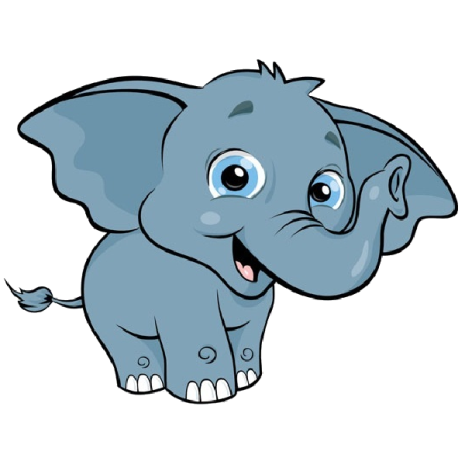 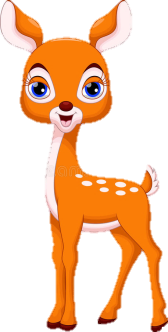 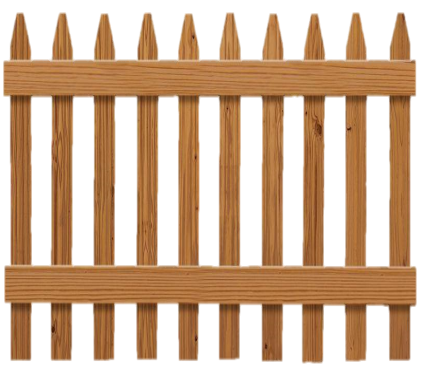 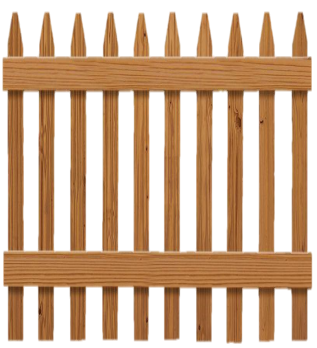 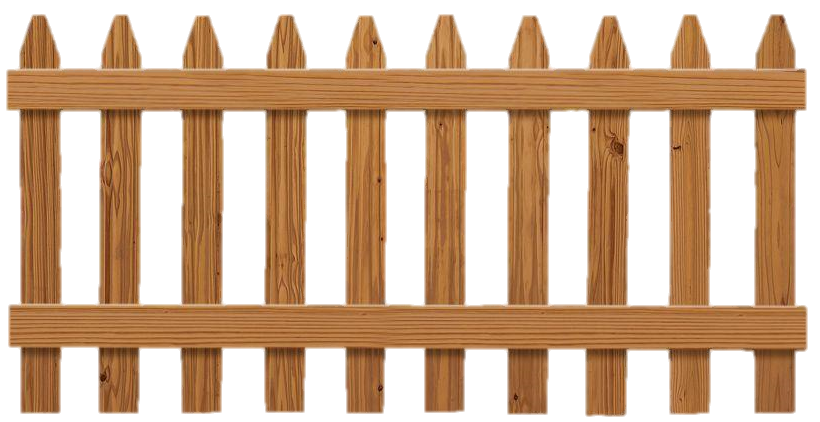 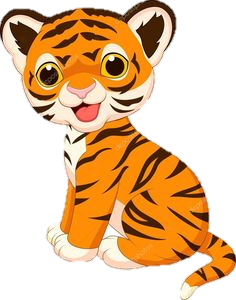 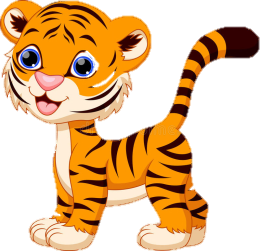 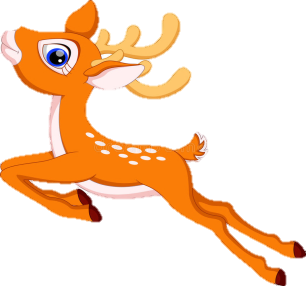 Câu hỏi 1: Chọn đáp án đúng cho câu sau
  Để làm cầu bắc qua sông ,làm đường ray tàu hỏa người ta sử dụng vật liệu nào sau đây?
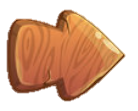 a) Nhôm.
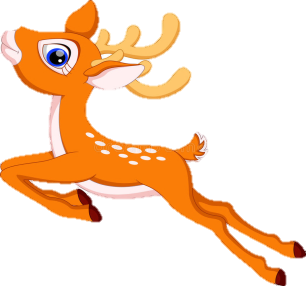 c)
c) Đồng.
b)Thép.
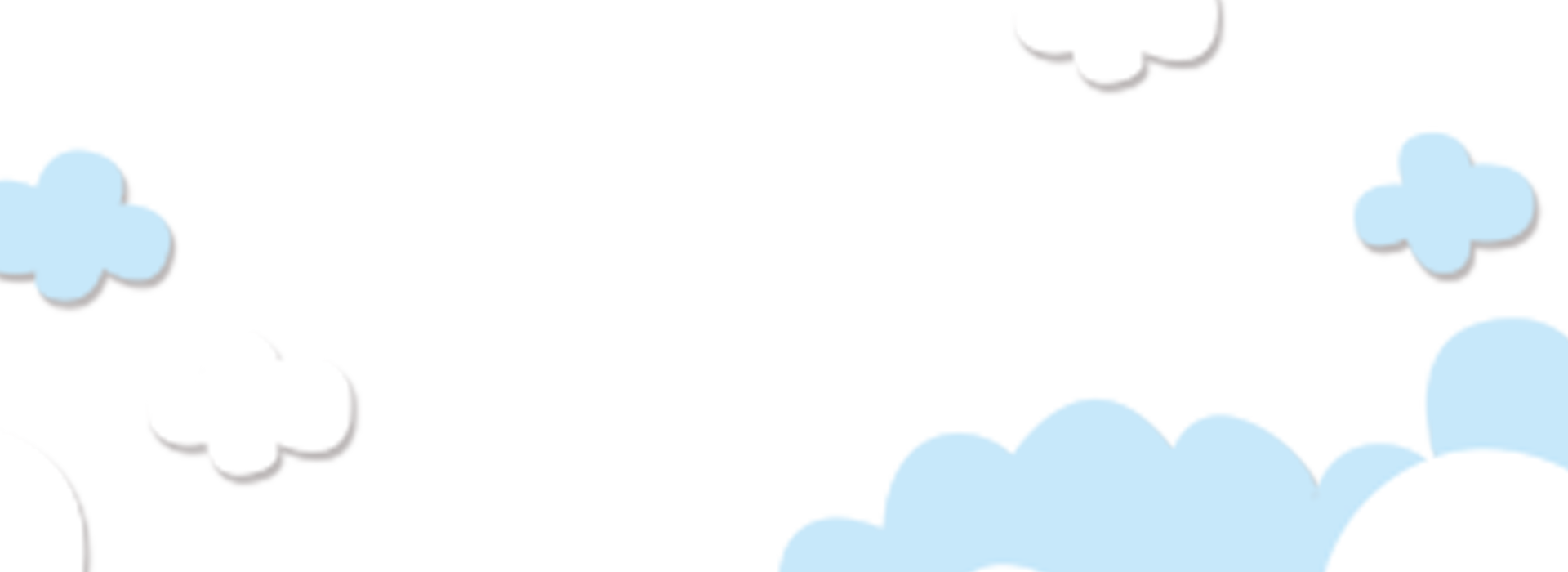 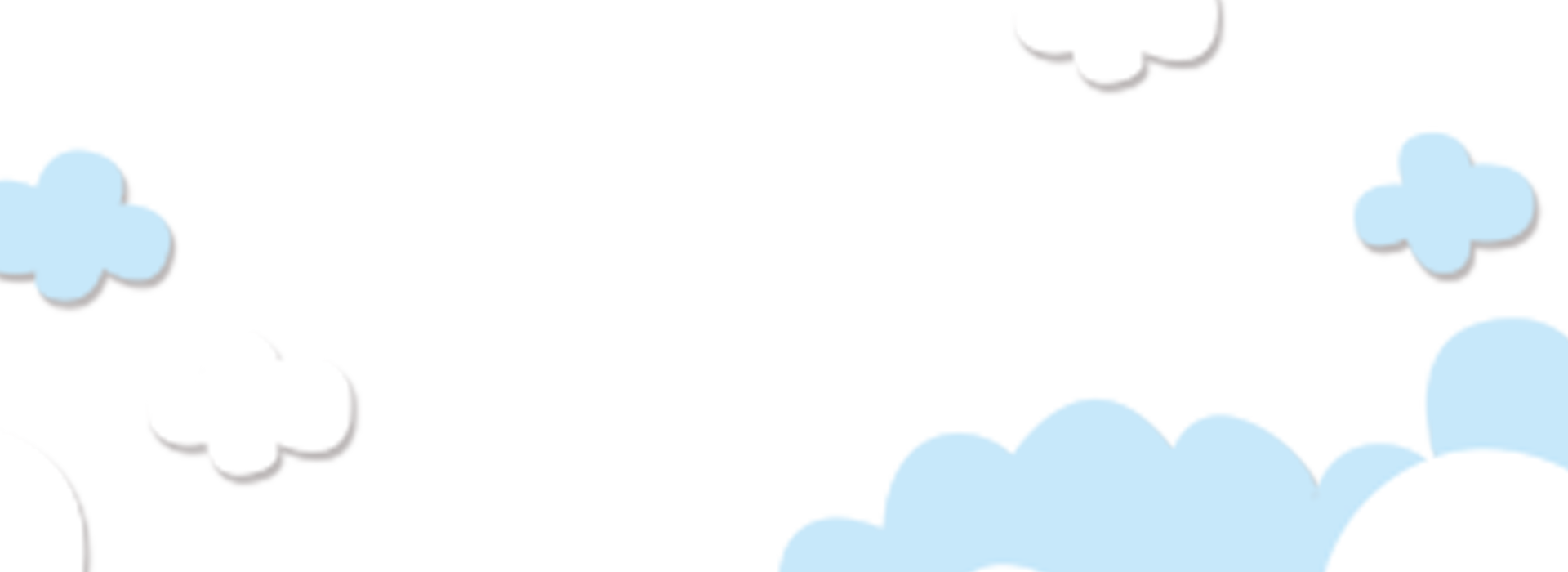 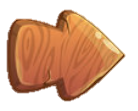 Câu hỏi 2. Để xây tường ,lát sân ,lát sàn nhà người ta sử dụng vật liệu nào ?
a) Ngói.
b)
c) Thủy tinh.
b) Gạch.
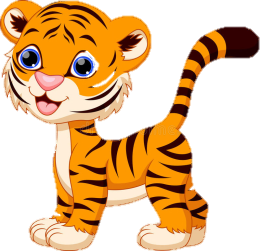 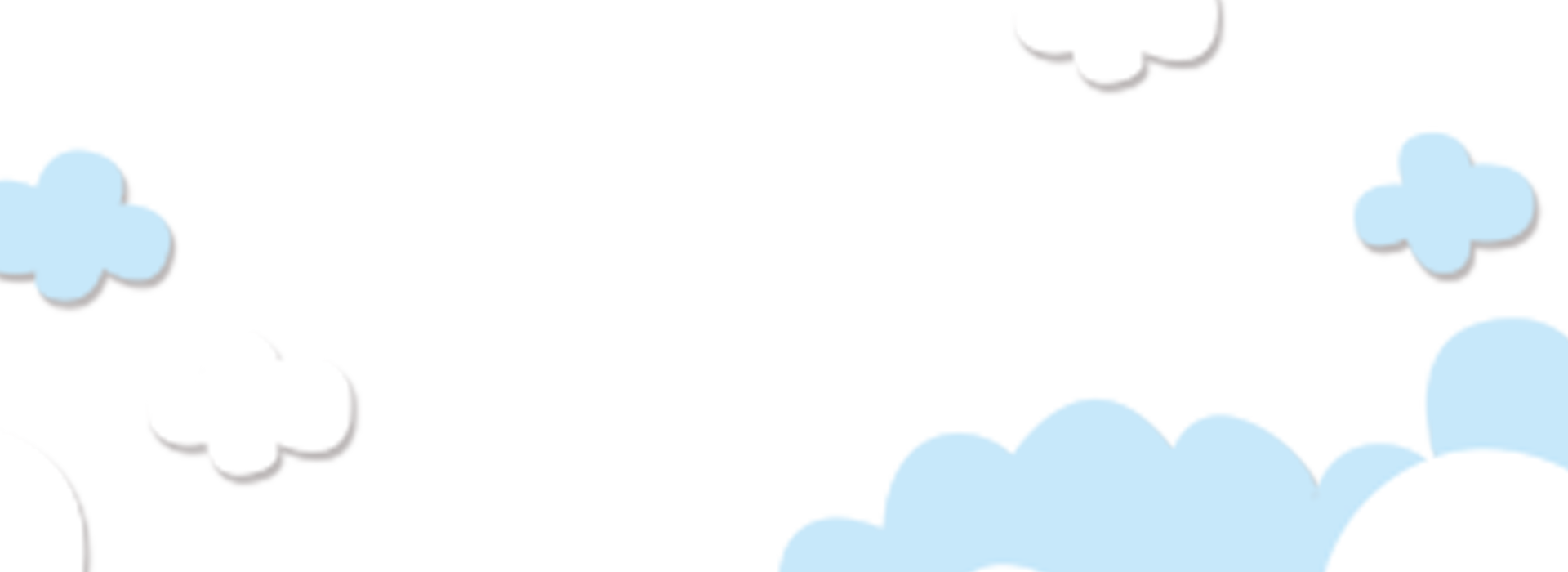 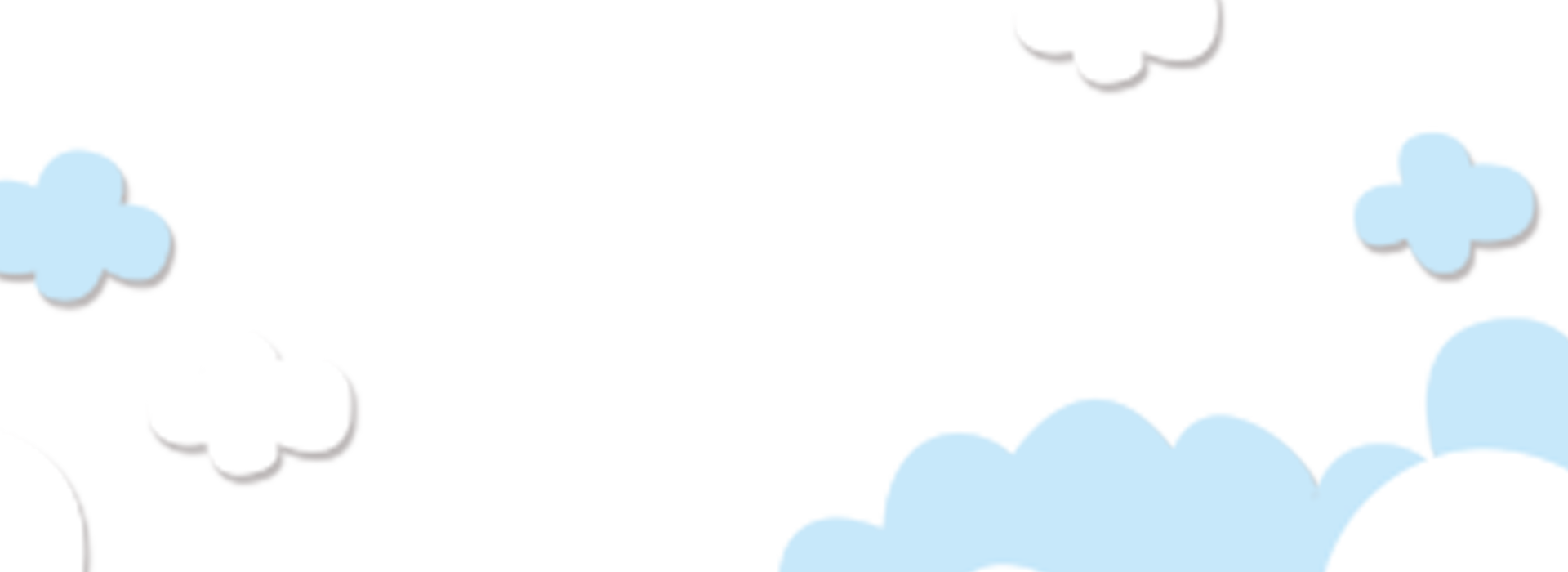 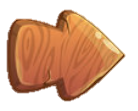 Câu hỏi 3: Nước tồn tại ở những thể nào ?
A. Thể lỏng, thể khí.
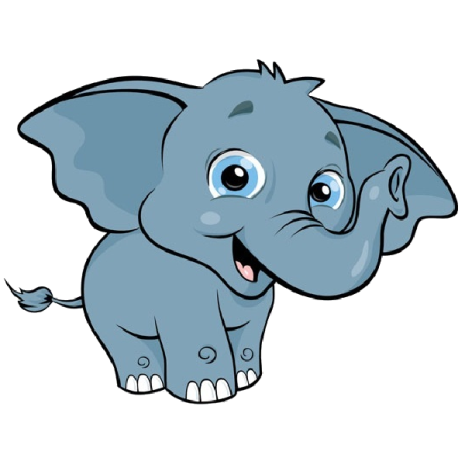 C.Thể rắn, thể lỏng, thể khí.
B. Thể lỏng, thể rắn.
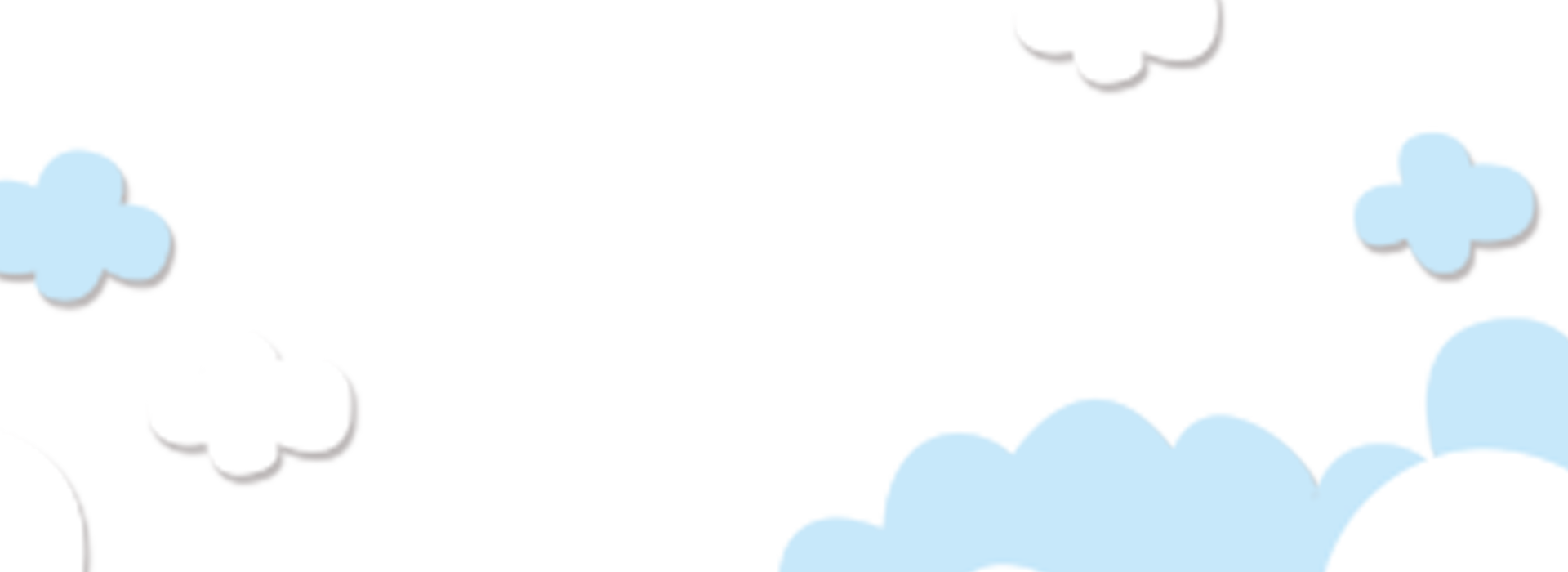 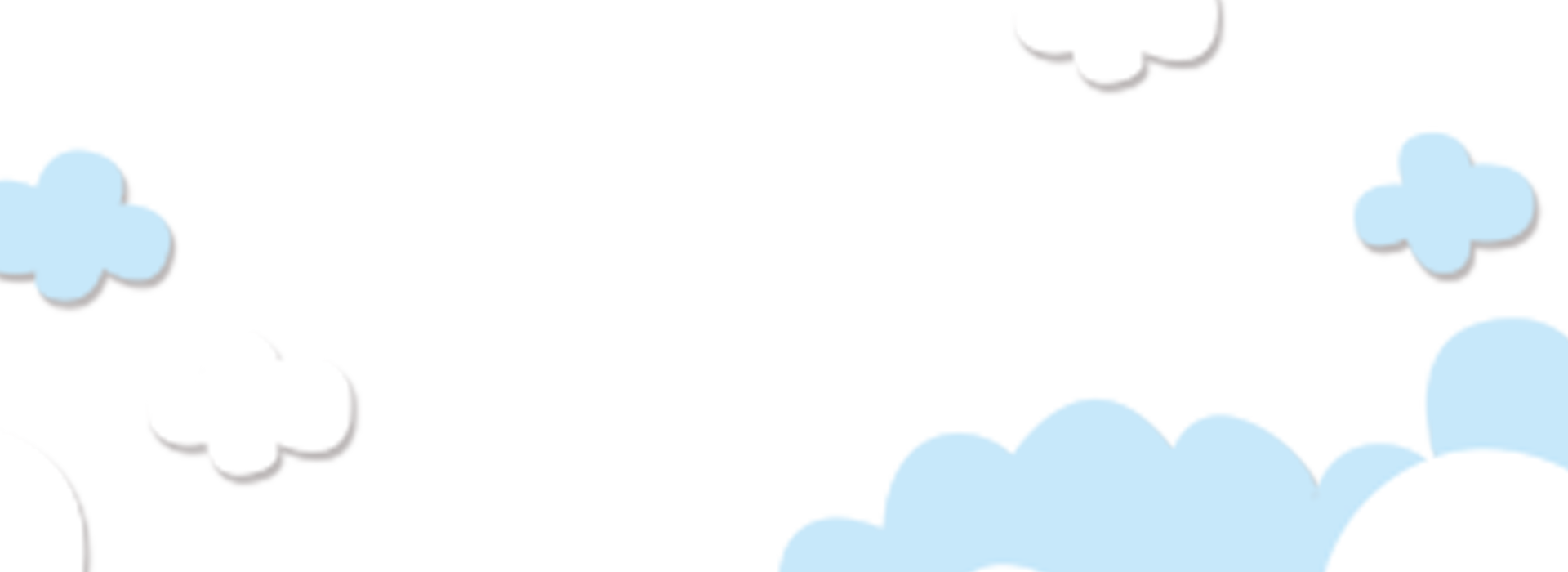 Cho các chất: cát trắng, nhôm, dầu ăn,  cồn, xăng, ni-tơ, đường, nước đá, hơi nước, ô-xi, muối, nước.
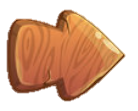 Hãy xếp các chất đó vào nhóm thích hợp
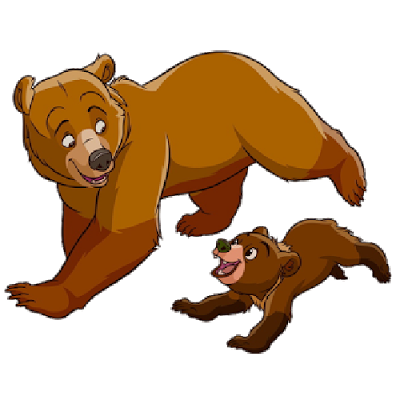 a. Thể rắn
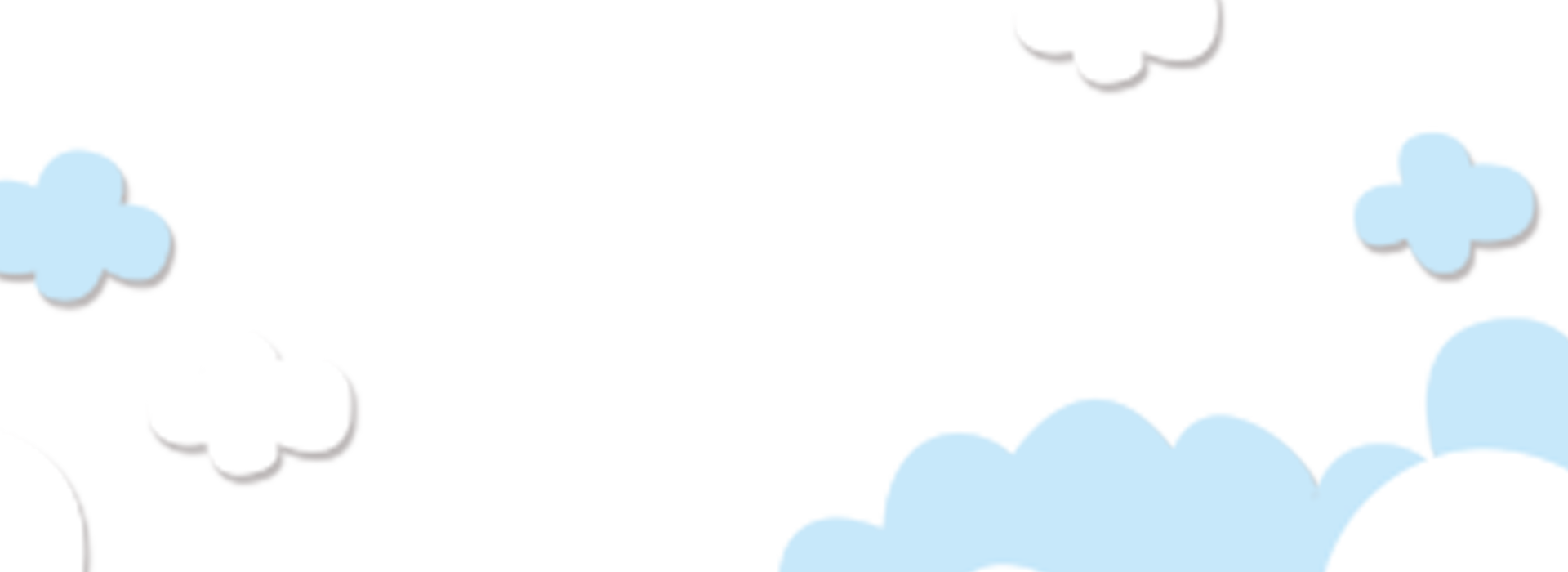 c. Thể khí
b. Thể lỏng
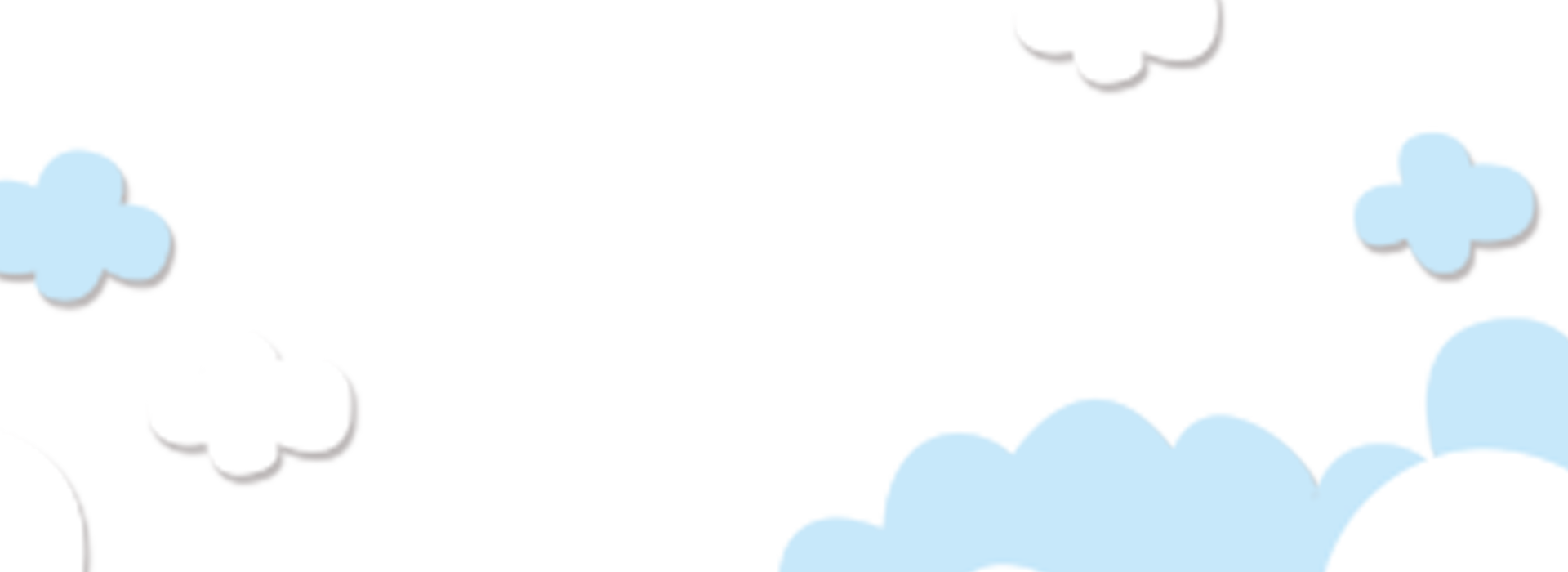 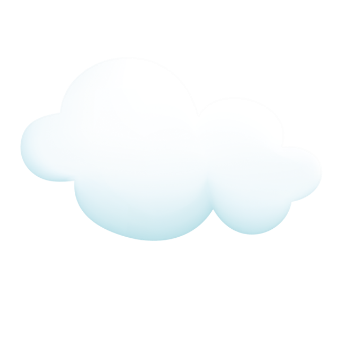 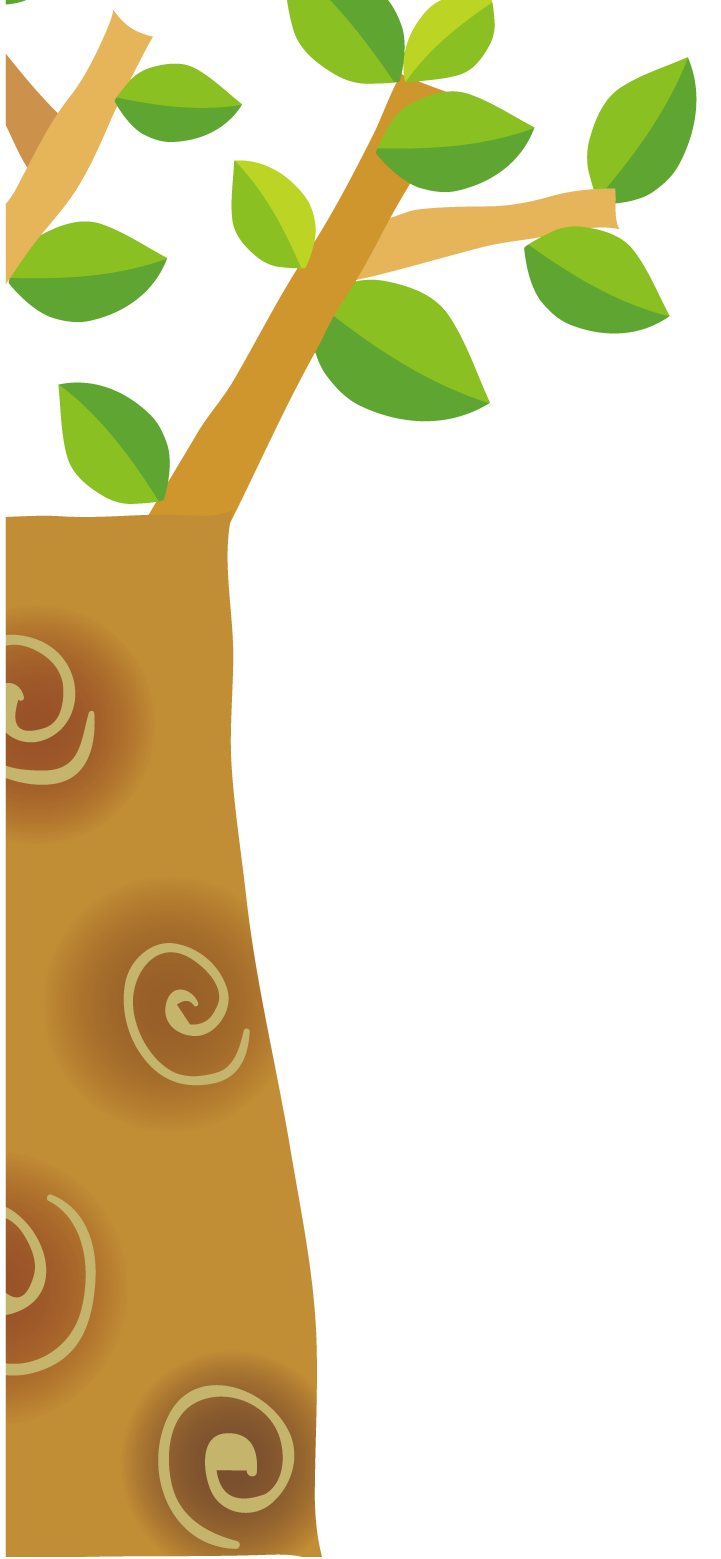 Đánh dấu X vào các cột trong bảng dưới đây cho phù hợp
X
X
X
X
X
X
X
X
X
X
X
X
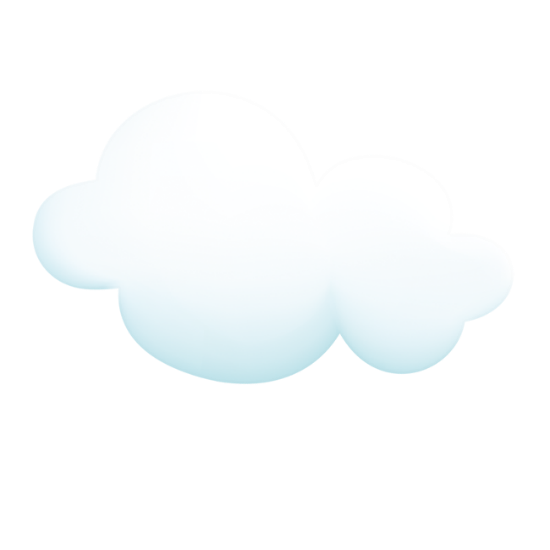 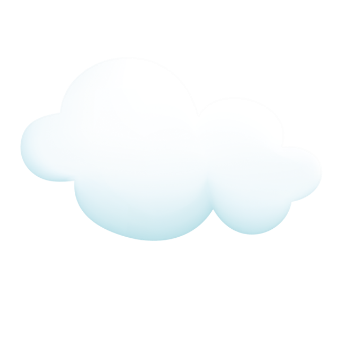 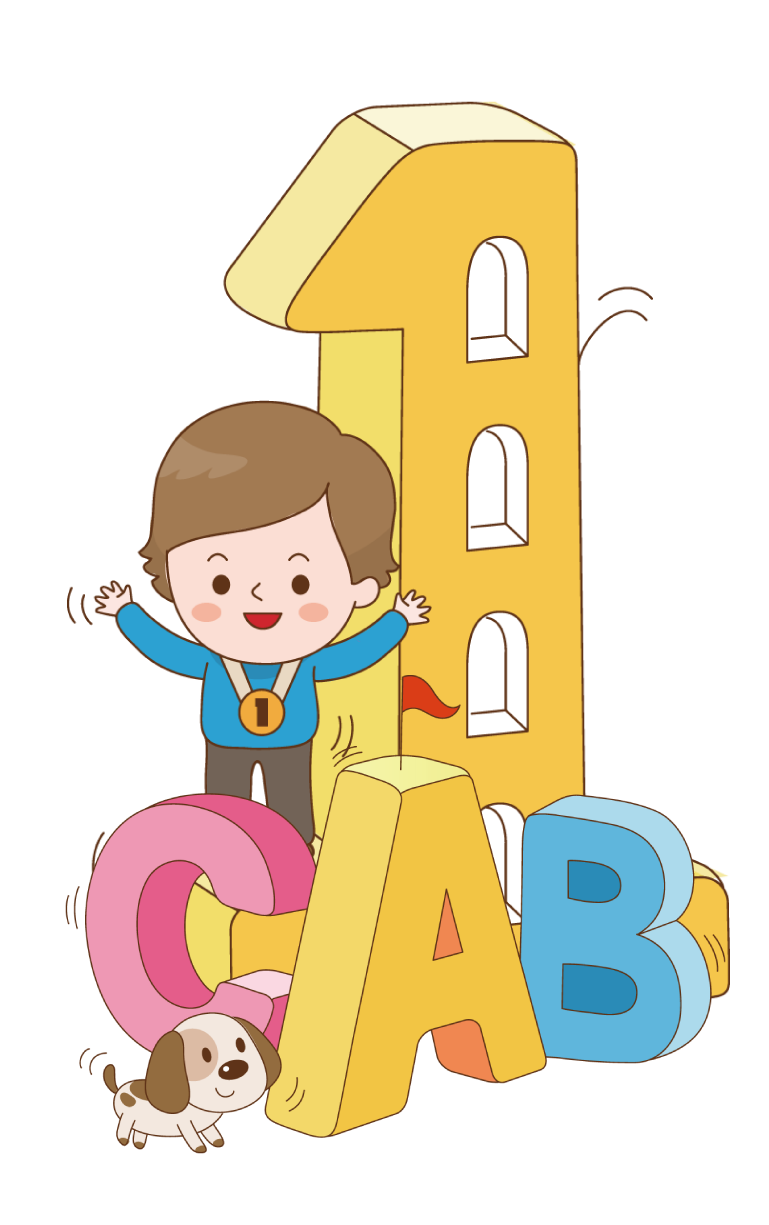 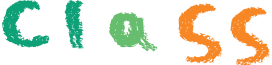 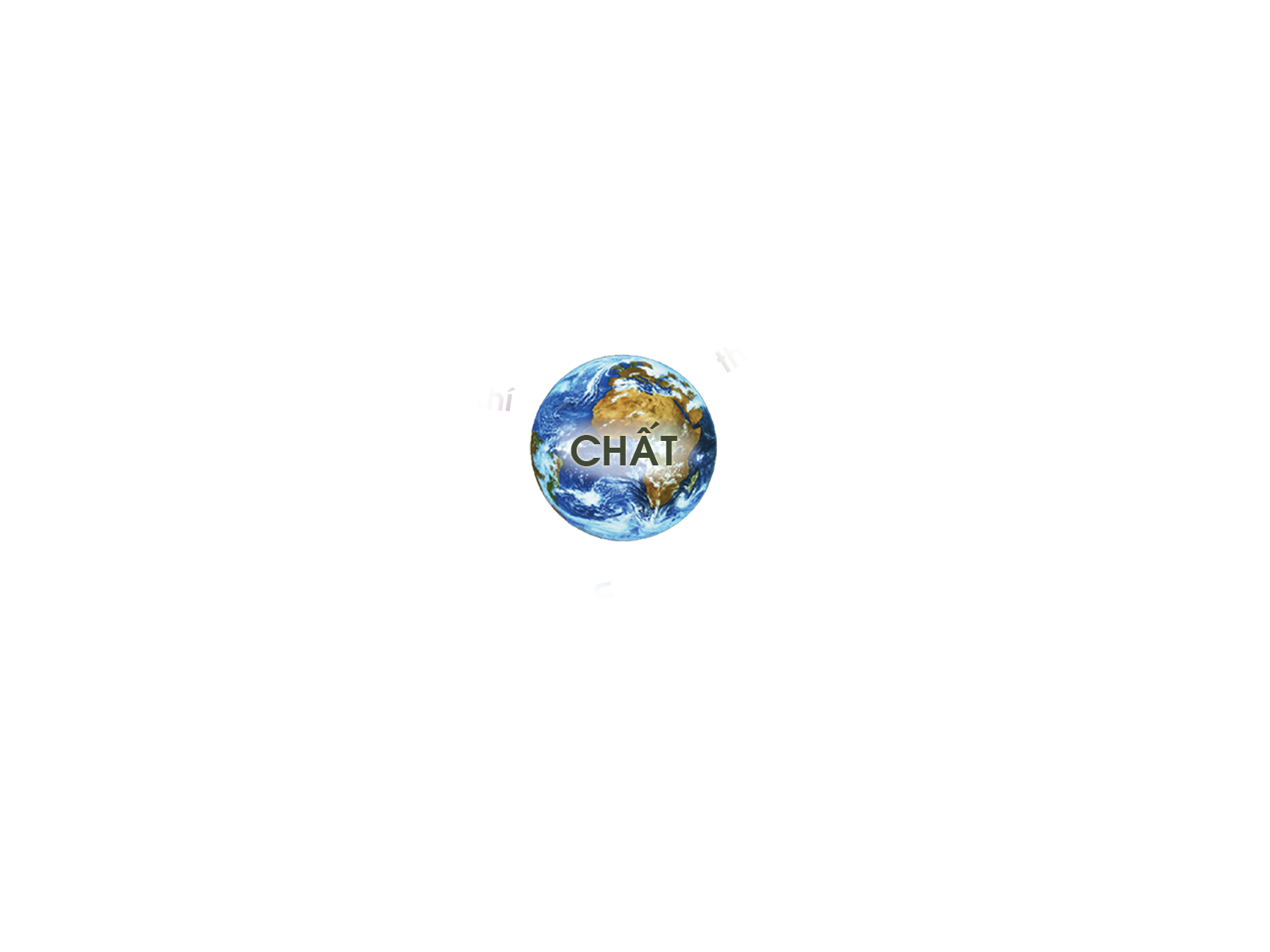 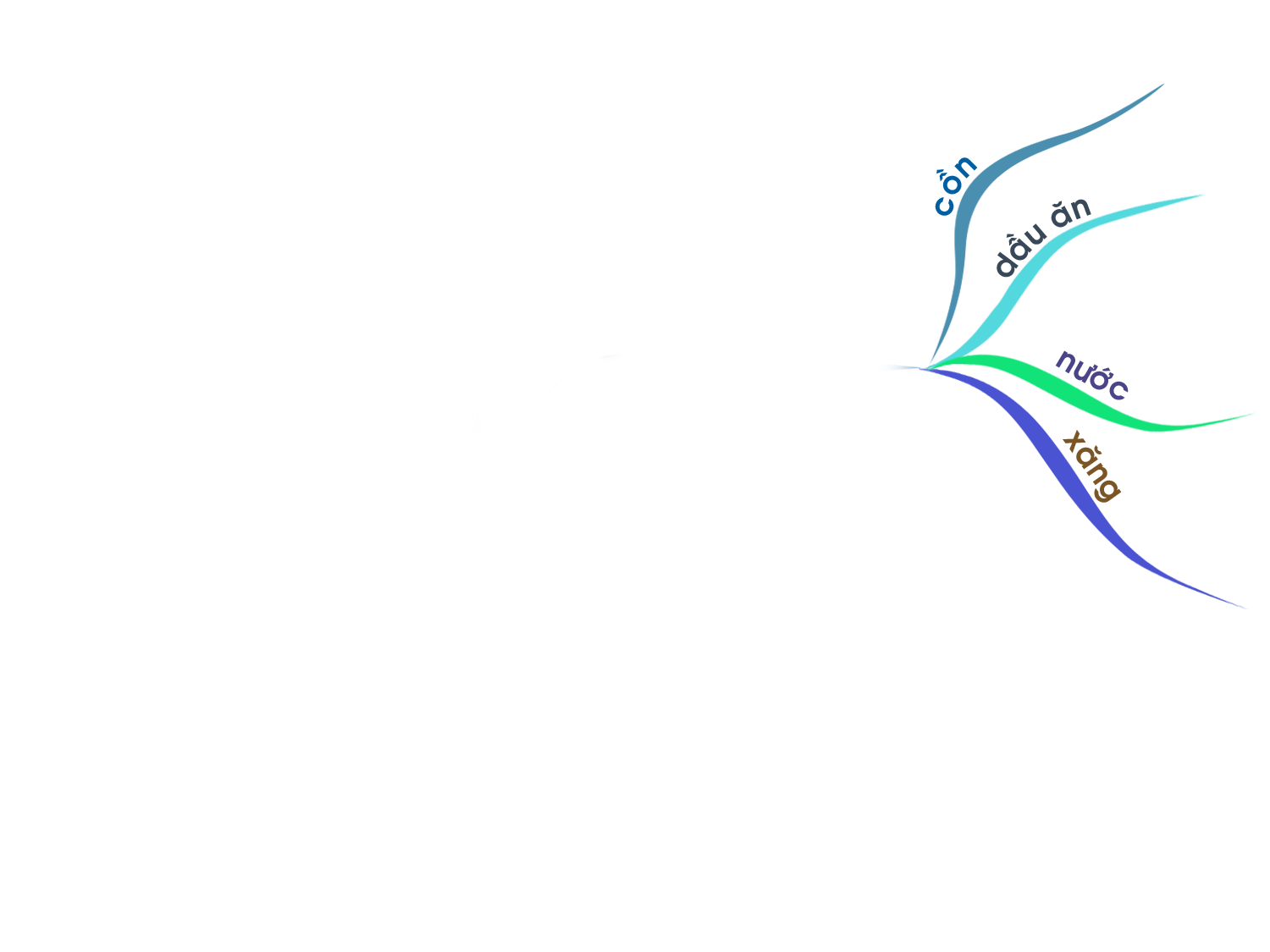 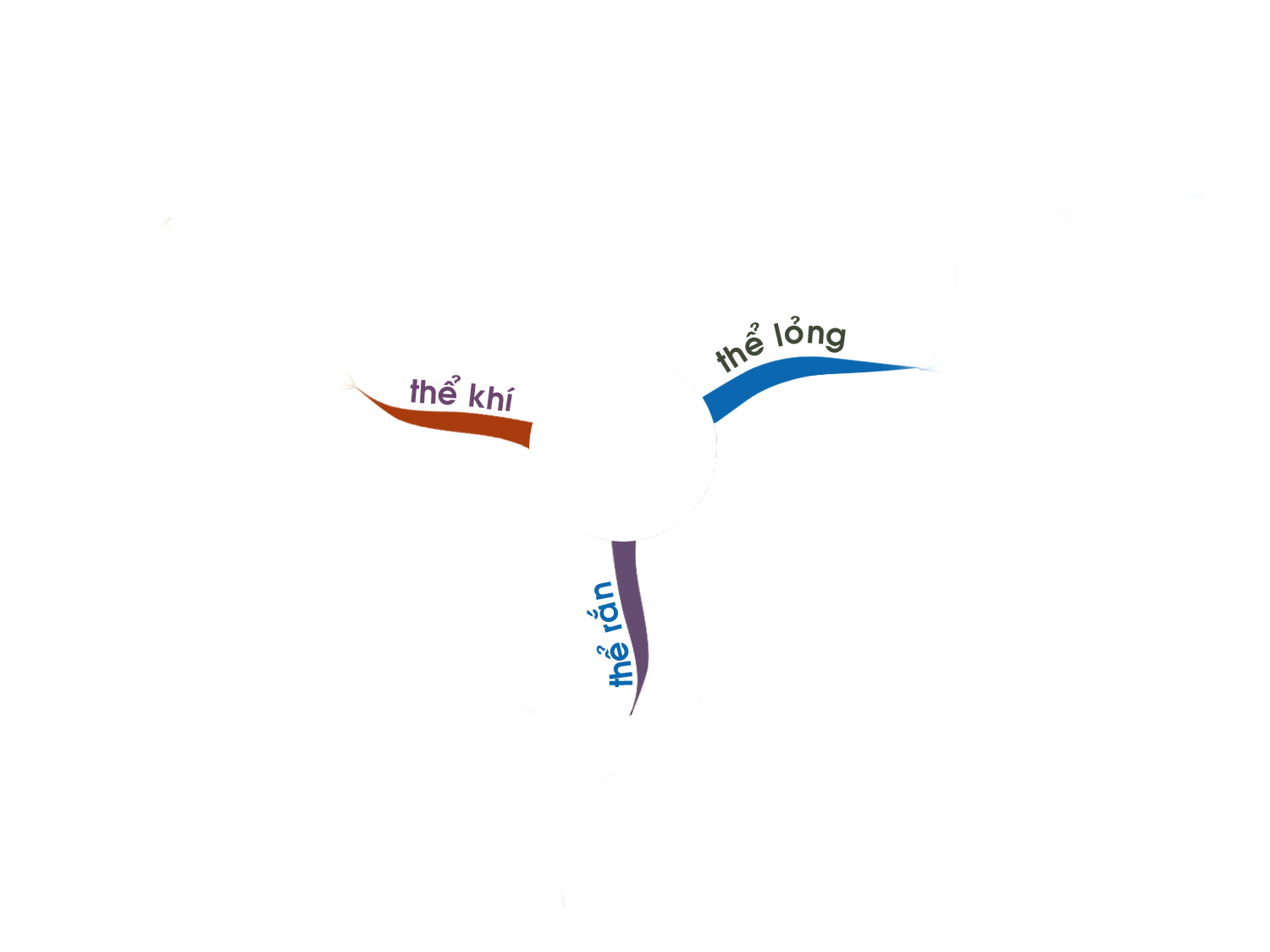 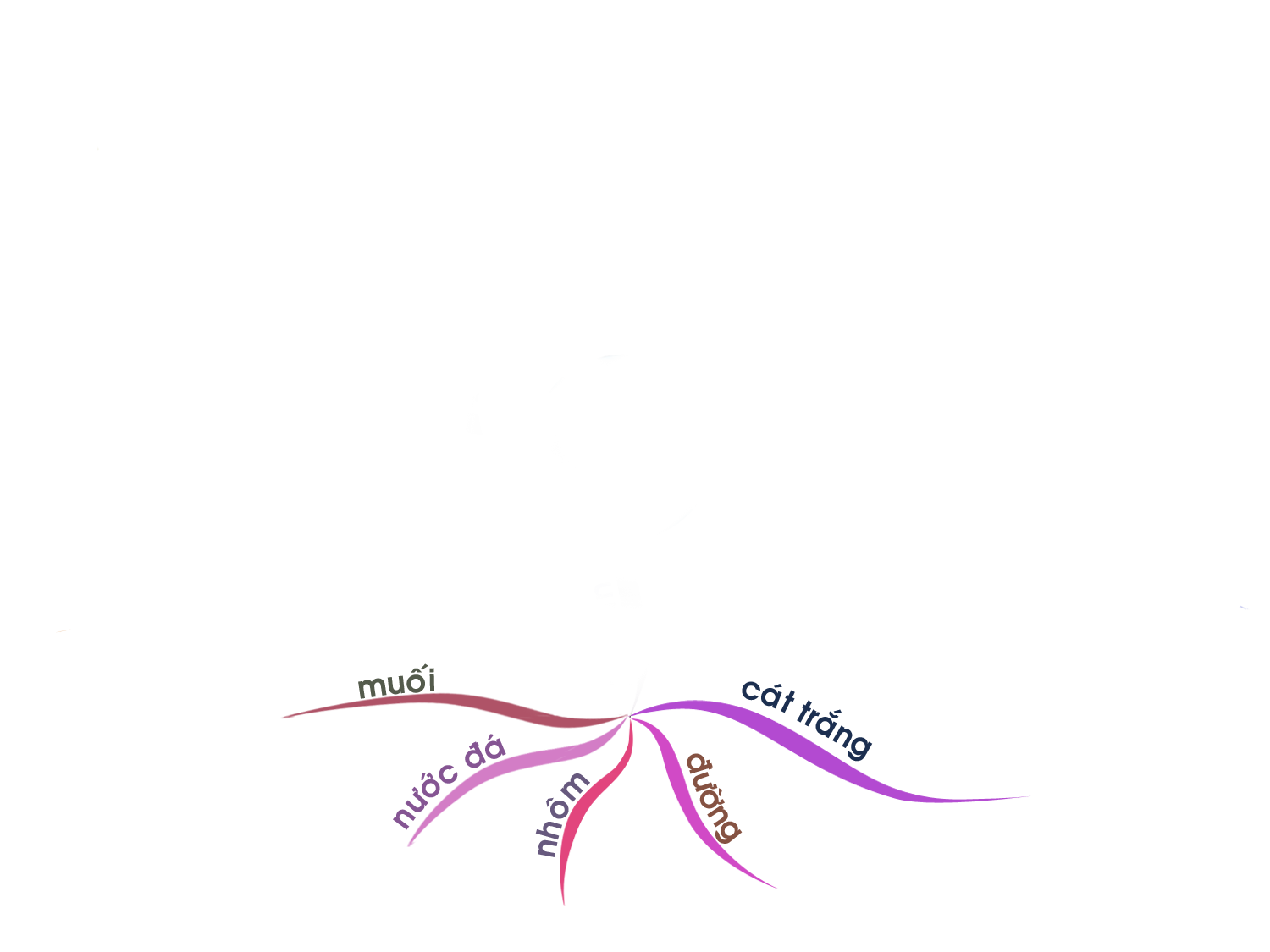 Khoa học
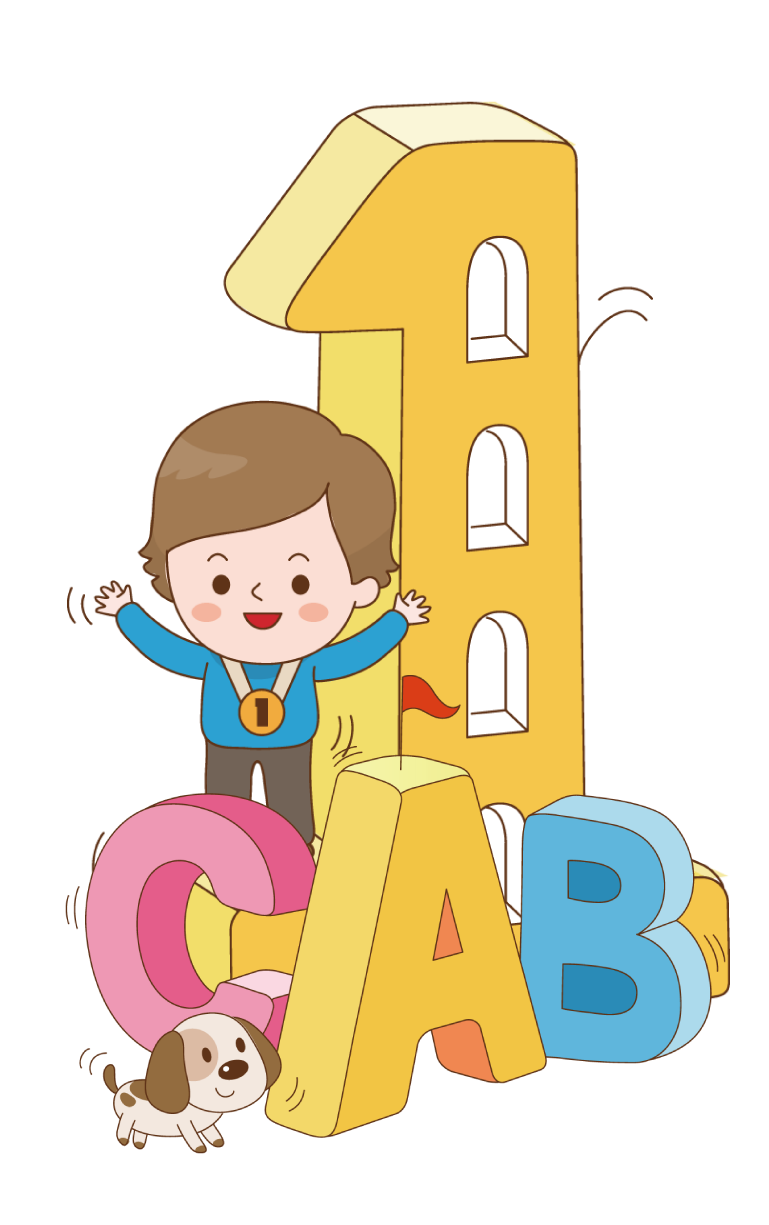 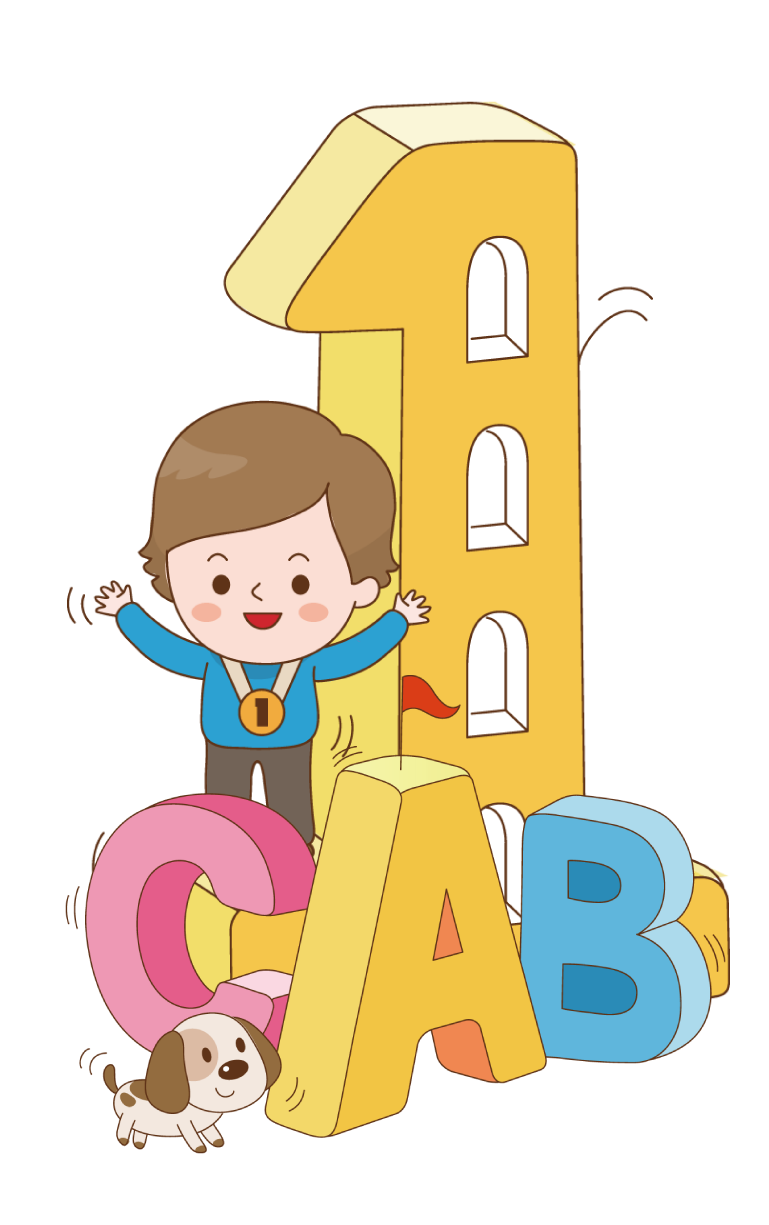 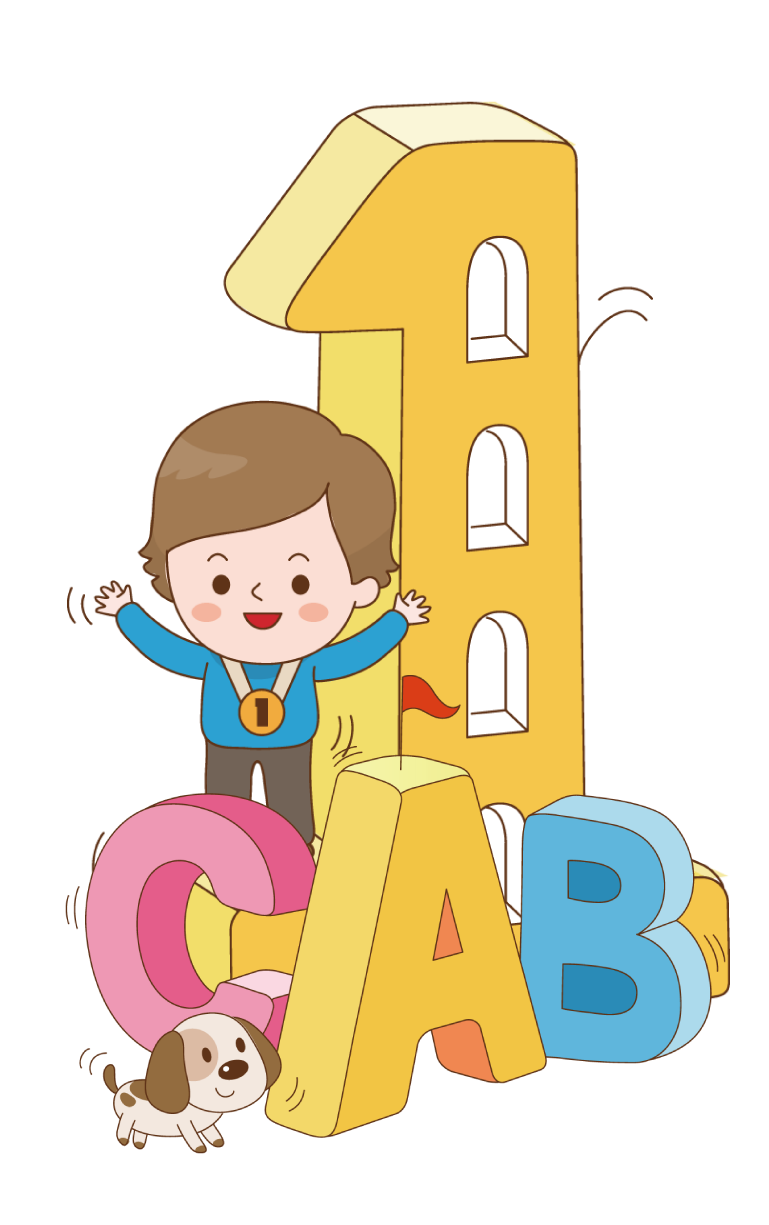 Sự chuyển thể của chất
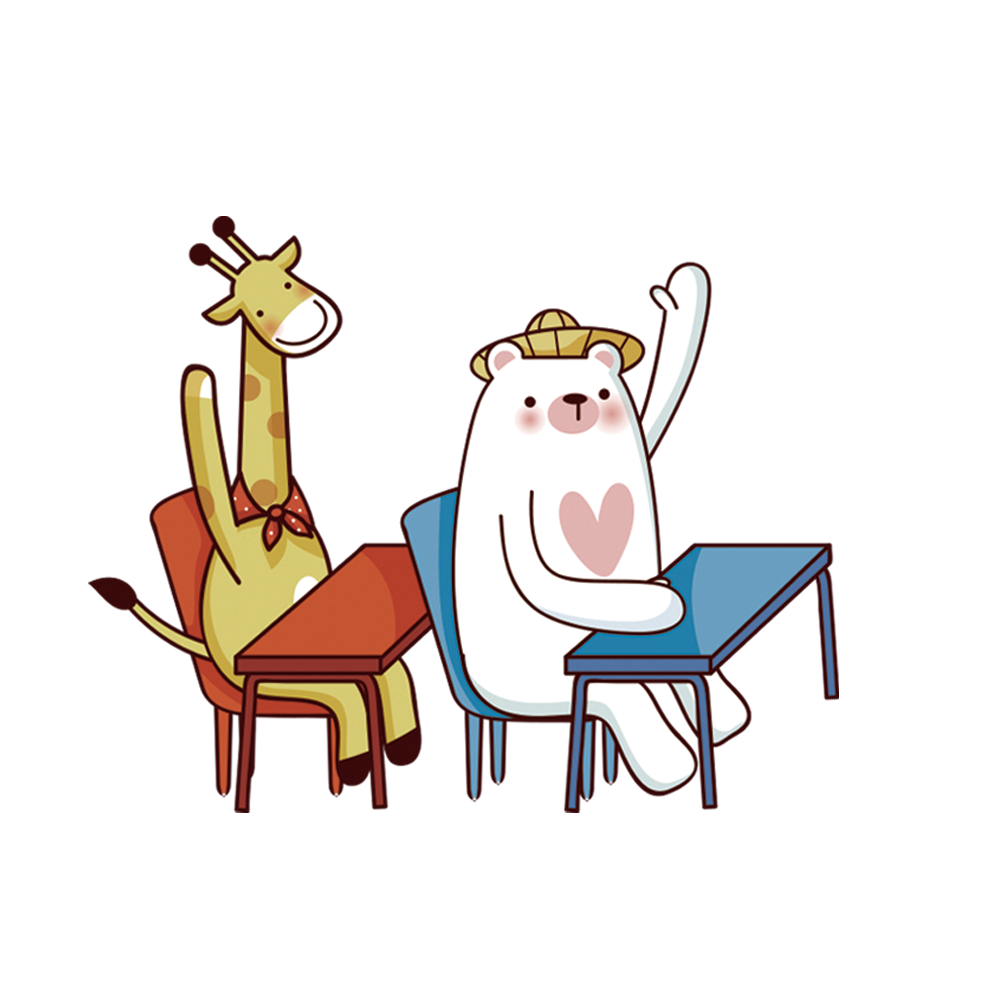 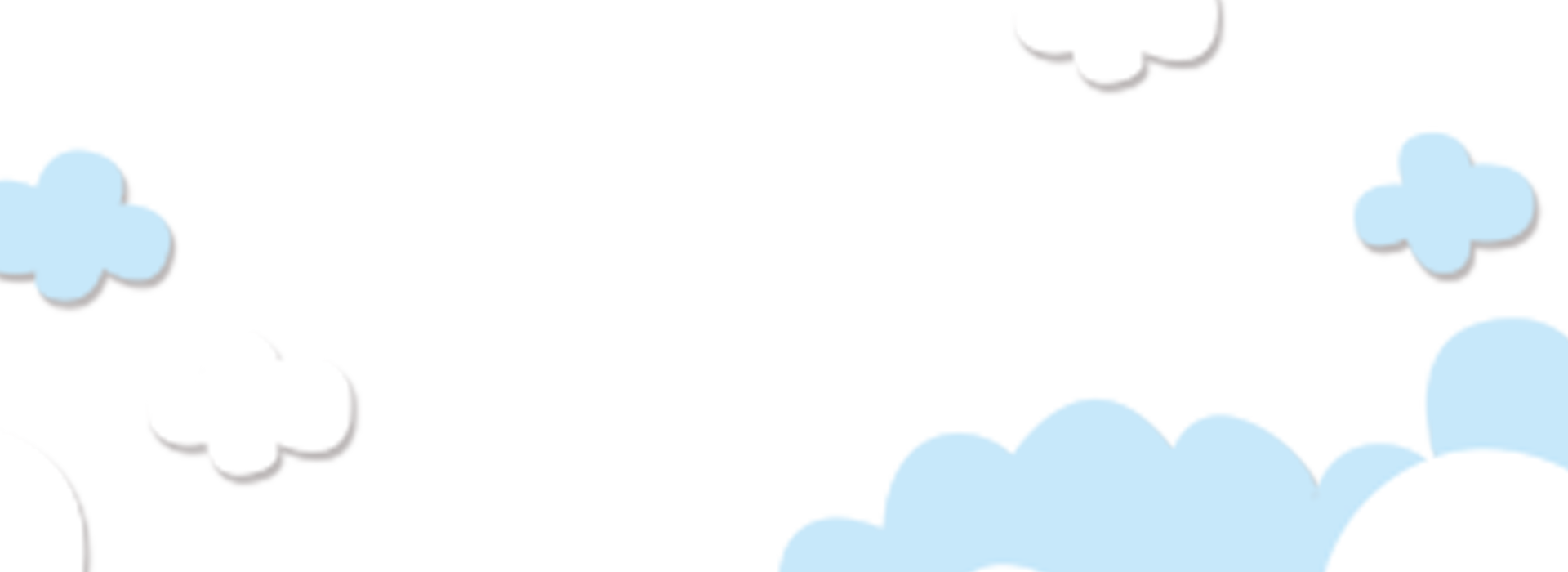 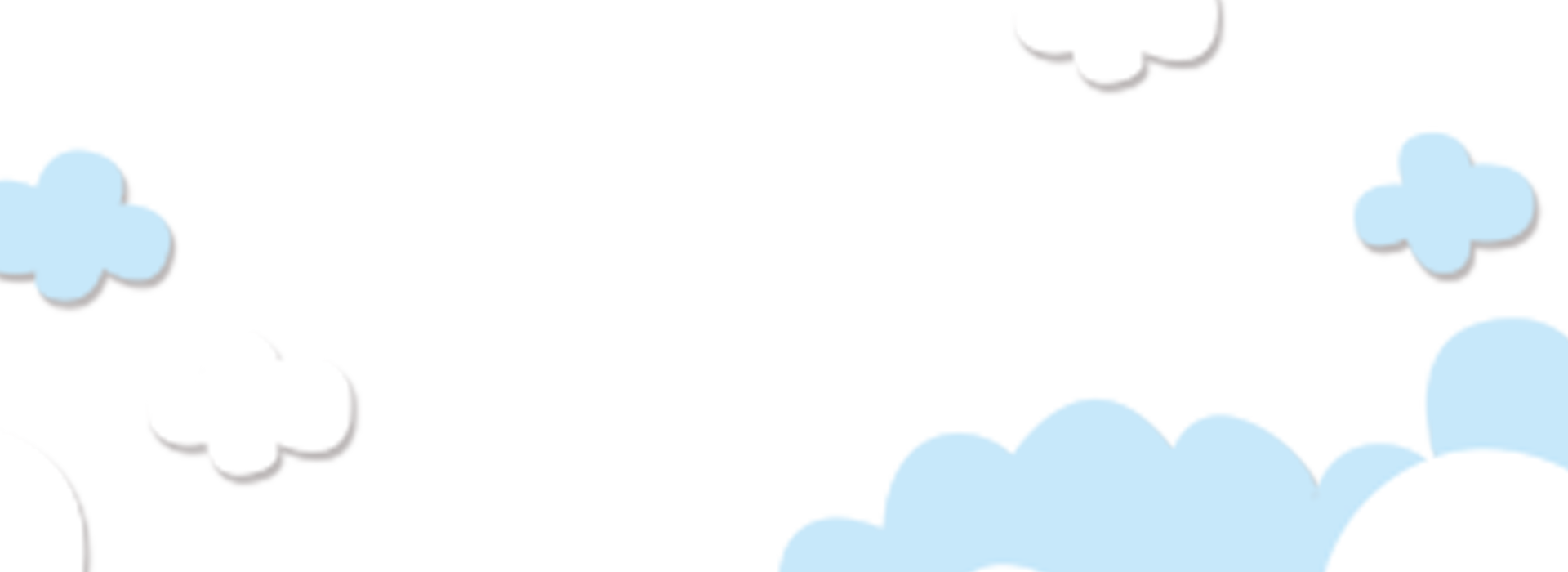 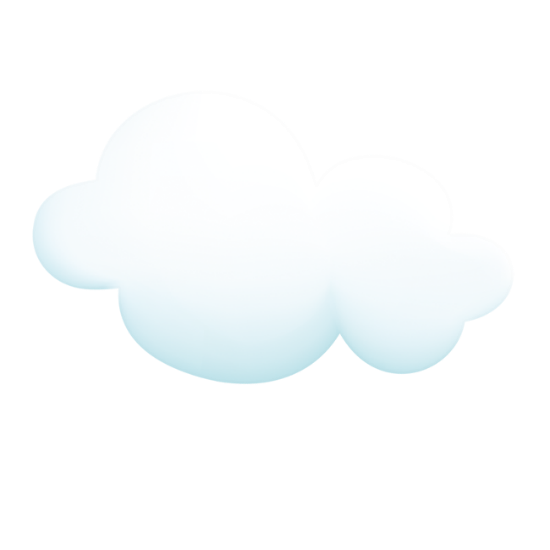 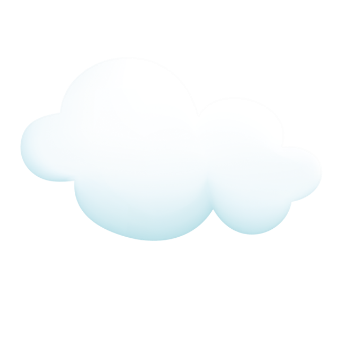 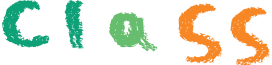 Thể rắn
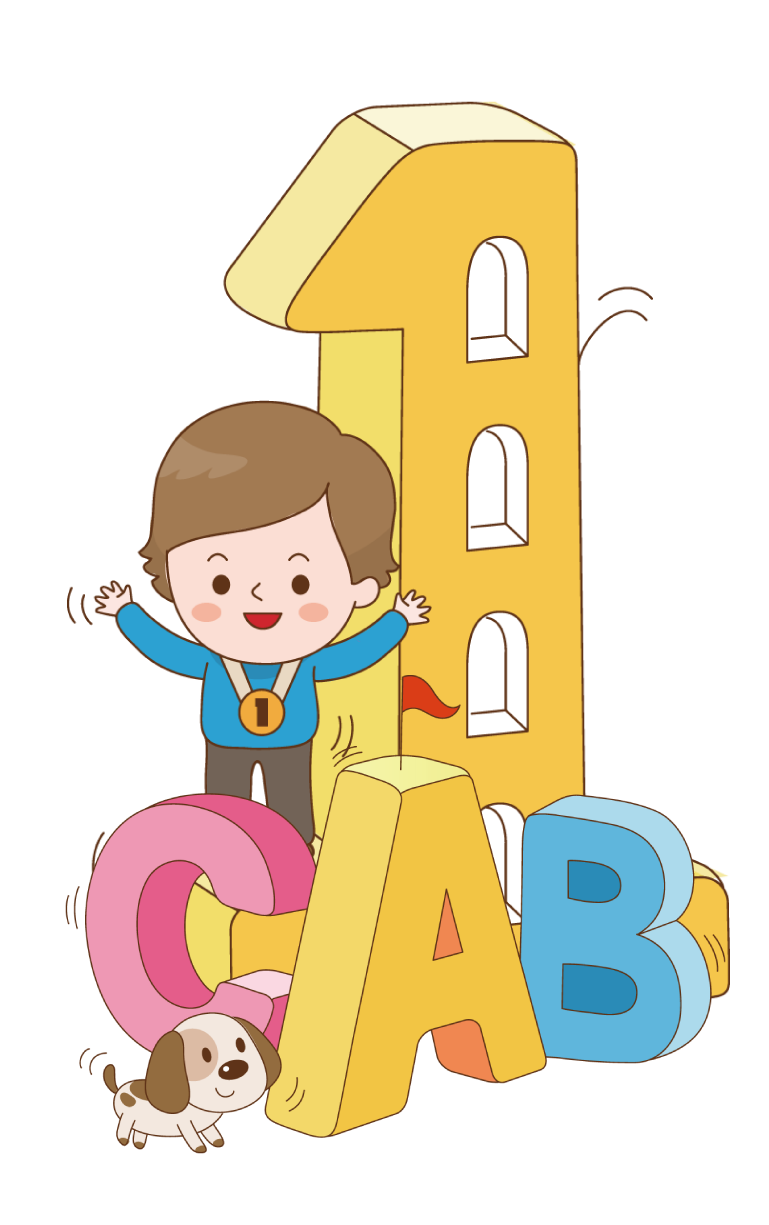 Chất có thể tồn tại ở 3 thể:
Thể lỏng
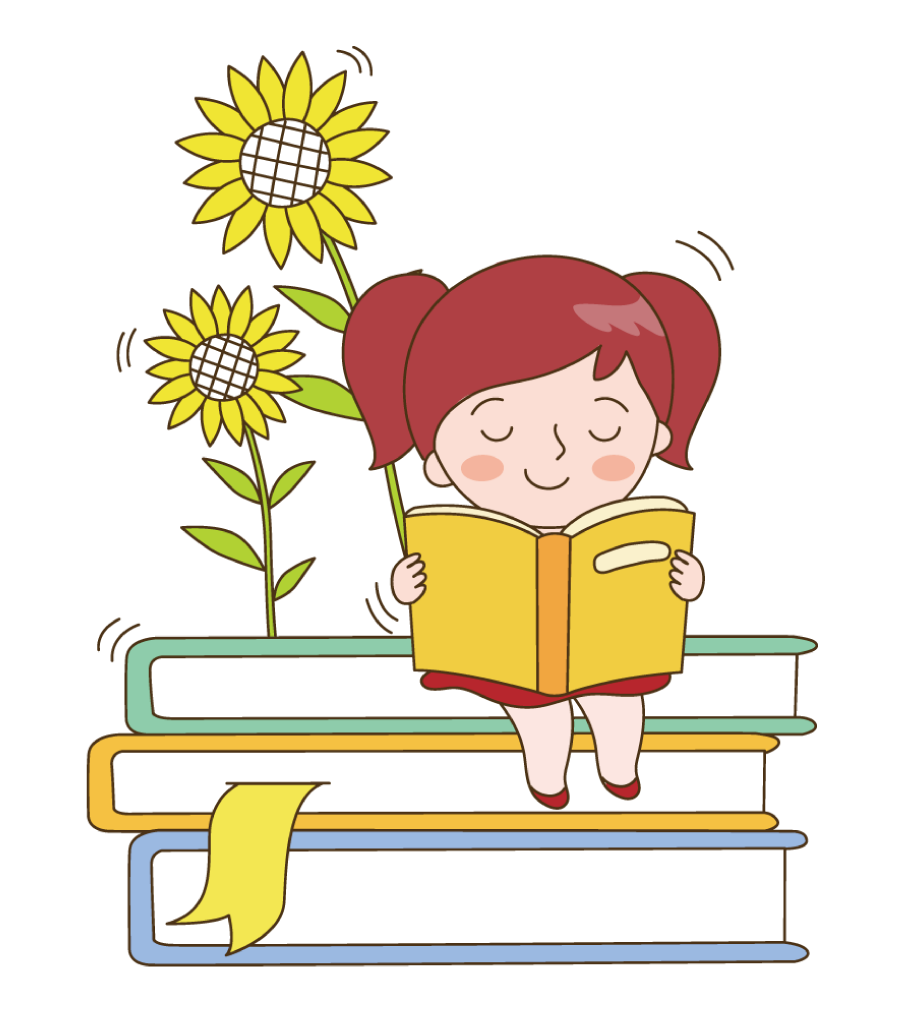 Thể khí
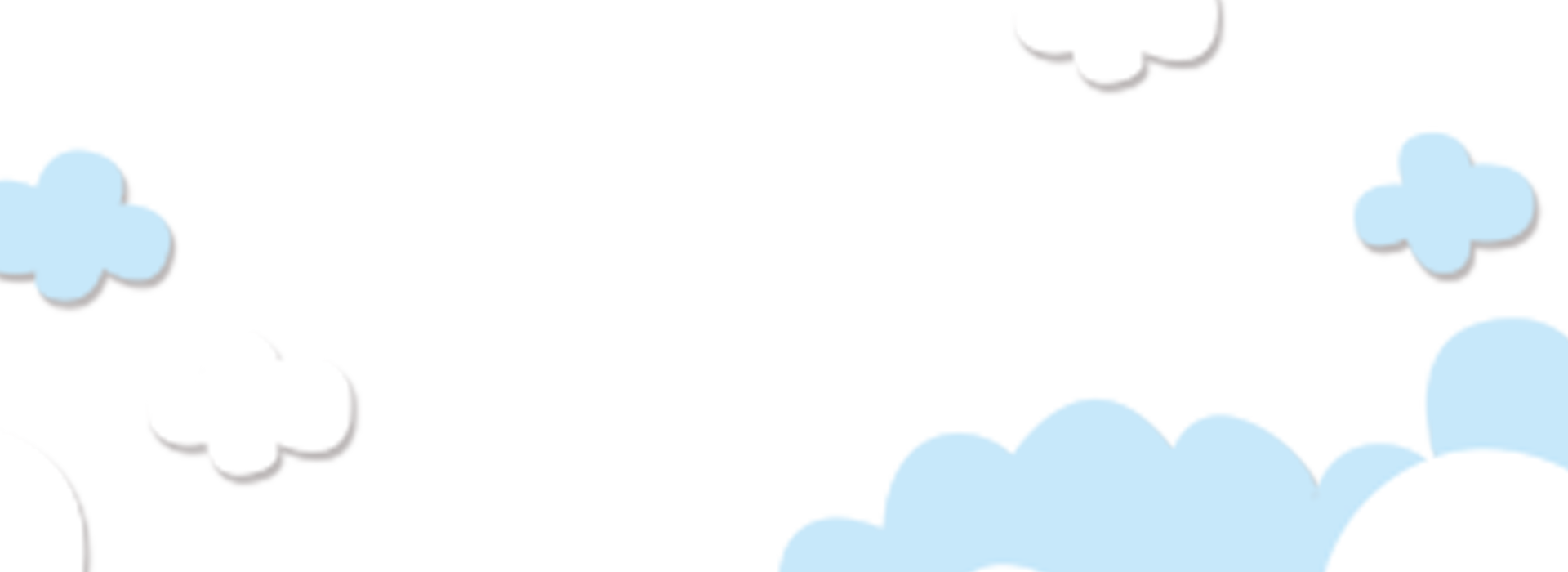 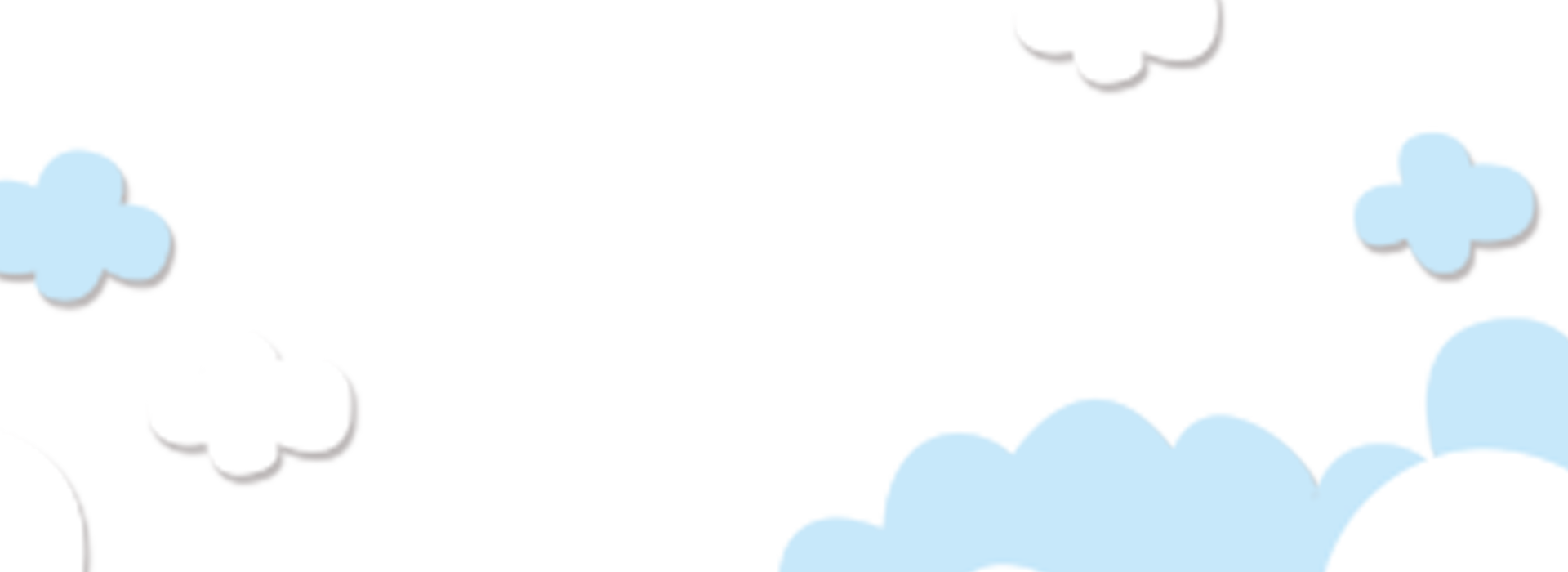 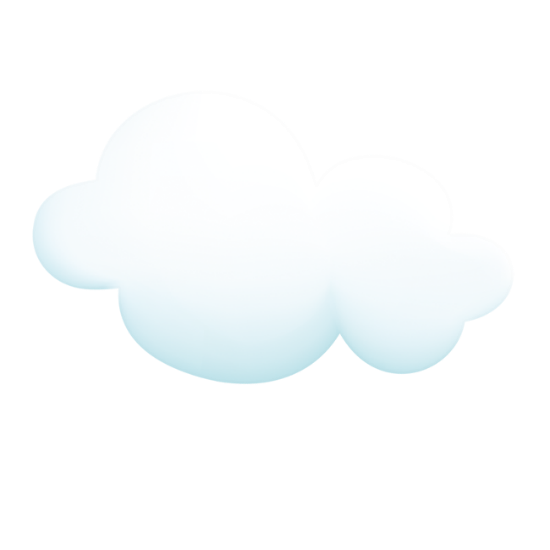 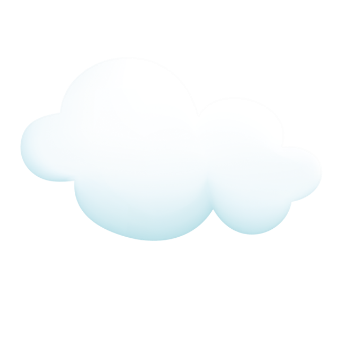 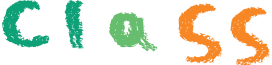 ĐẶC ĐIỂM CỦA CHẤT RẮN, CHẤT LỎNG, CHẤT KHÍ
Chọn câu trả lời đúng :
Chất rắn có đặc điểm gì?
Không có hình dạng nhất định.
B. Có hình dạng nhất định.
C. Có hình dạng của vật chứa nó.
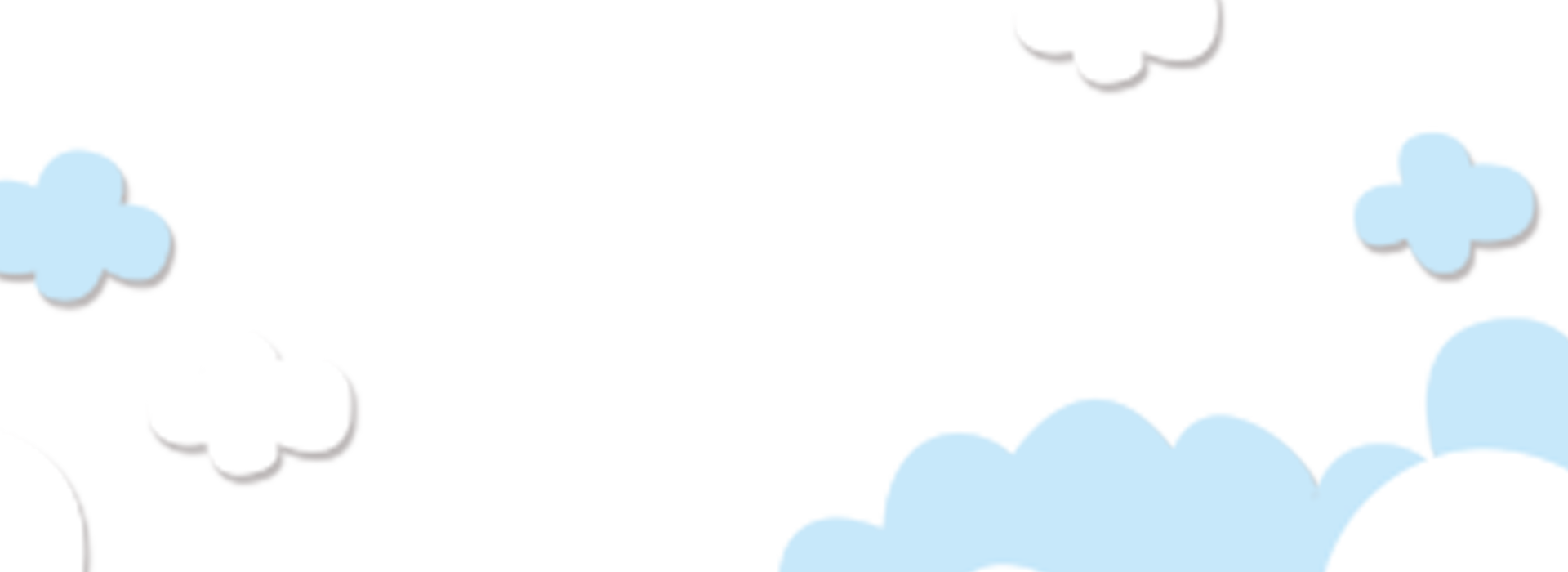 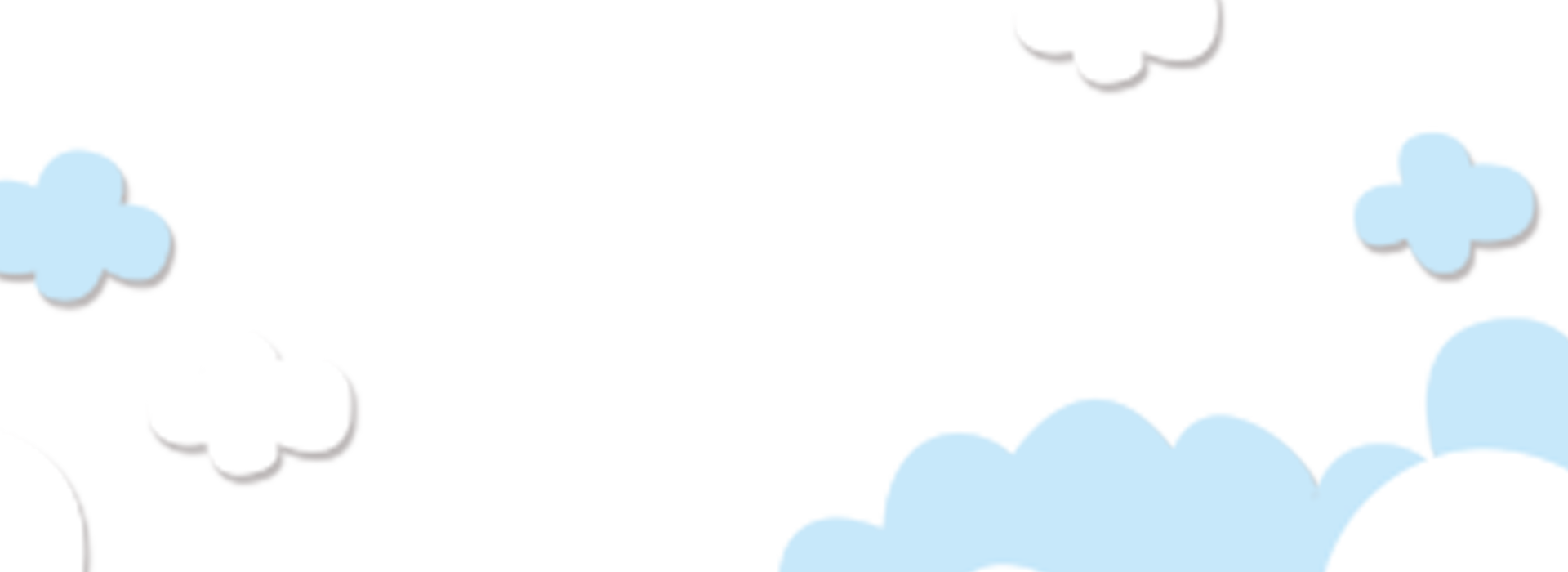 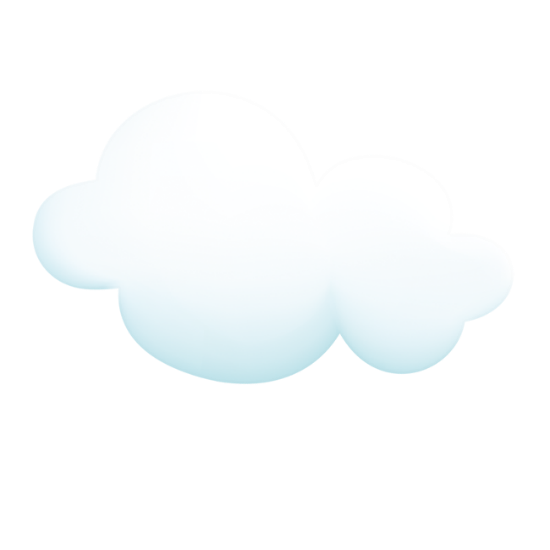 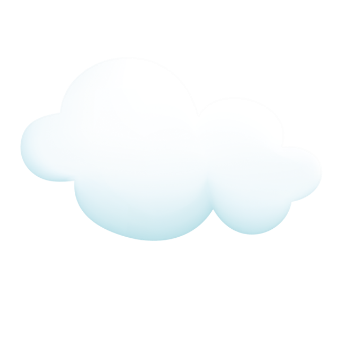 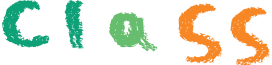 Chọn câu trả lời đúng
Chất lỏng có đặc điểm gì ?
A. Không có hình dạng nhất định, chiếm toàn bộ vật chứa nó, không nhìn thấy được.
B. Có hình dạng nhất định, nhìn thấy được.
C. Không có hình dạng nhất định, có hình dạng của vật chứa nó, nhìn thấy được.
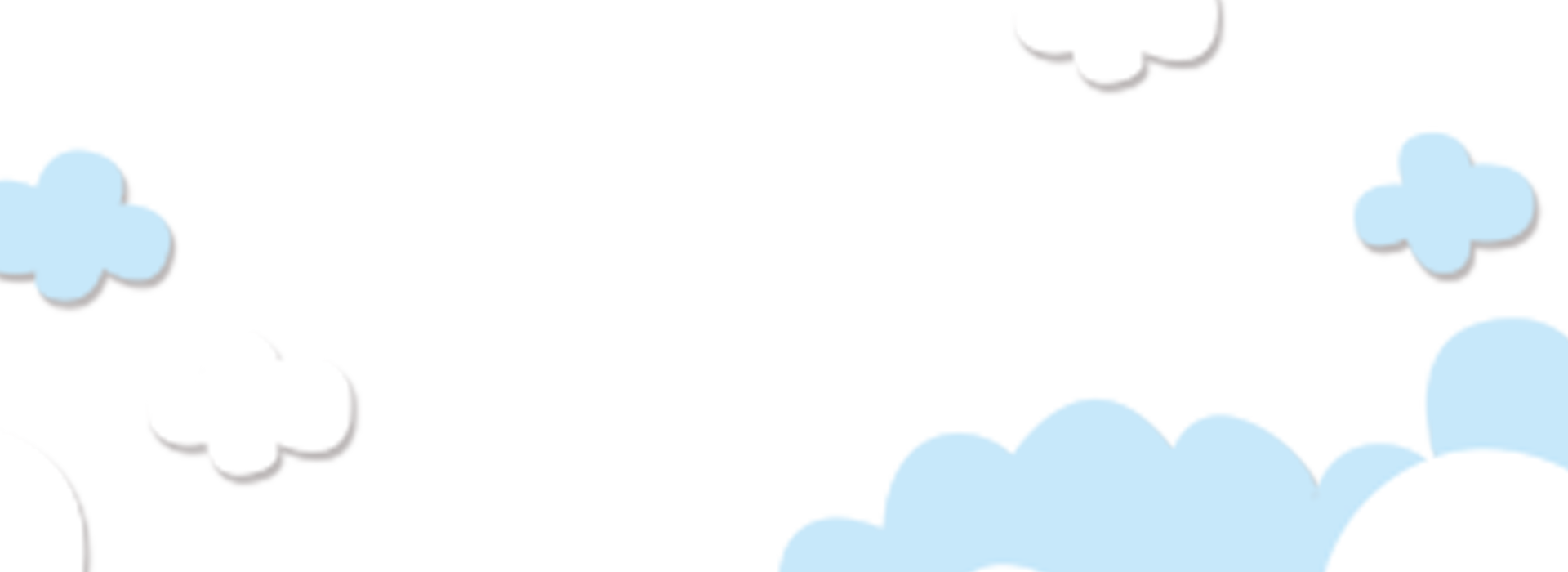 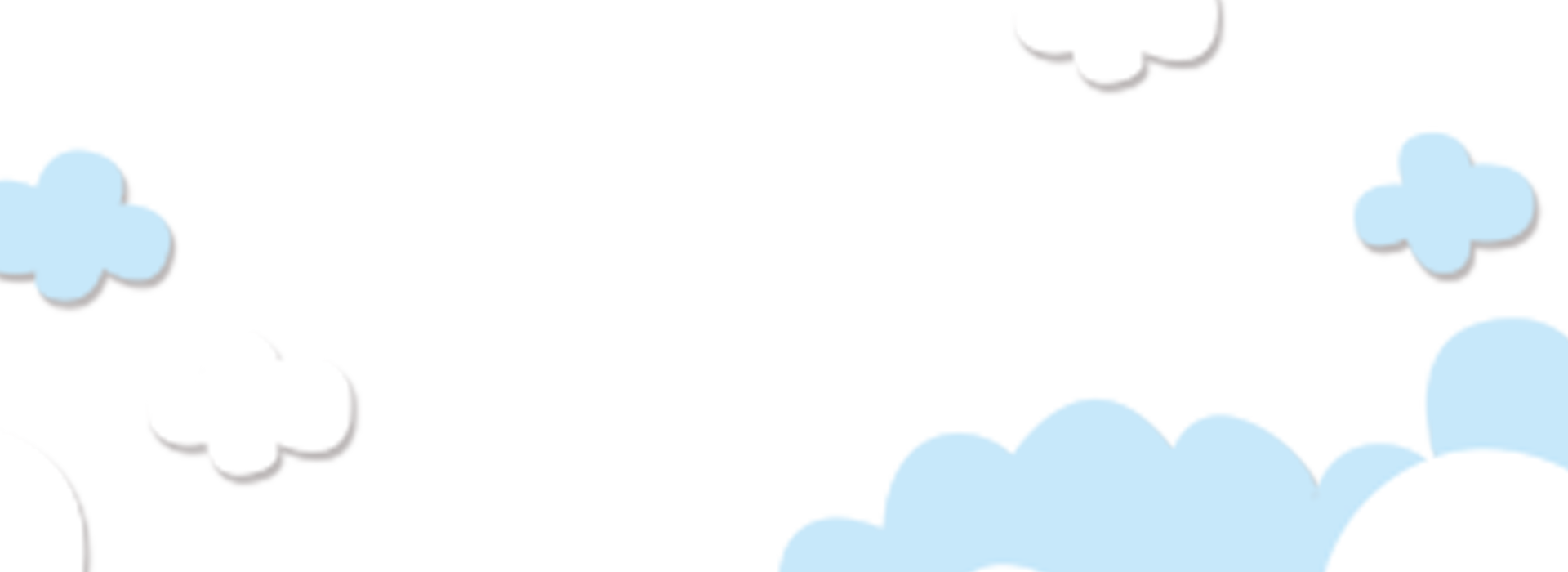 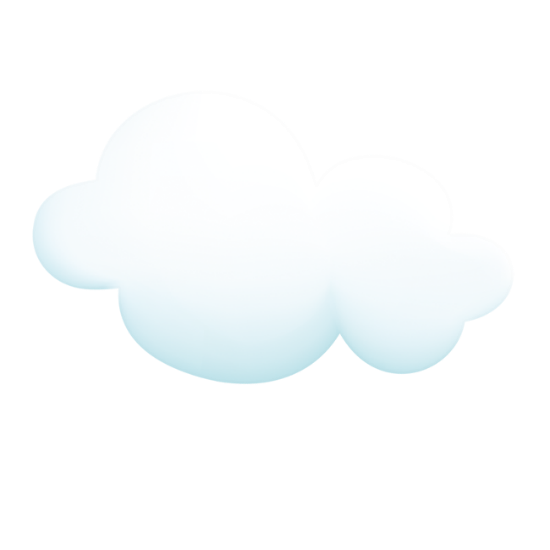 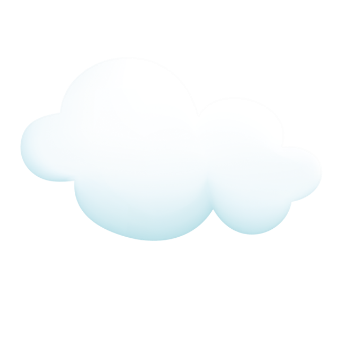 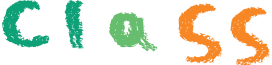 Chọn câu trả lời đúng :
Khí các-bô-níc, Ô-xi, ni-tơ có đặc điểm gì?
A. Không có hình dạng nhất định, chiếm toàn bộ vật chứa nó, không nhìn thấy được.
B. Có hình dạng nhất định, nhìn thấy được.
C. Không có hình dạng nhất định, có hình dạng của vật chứa nó, nhìn thấy được.
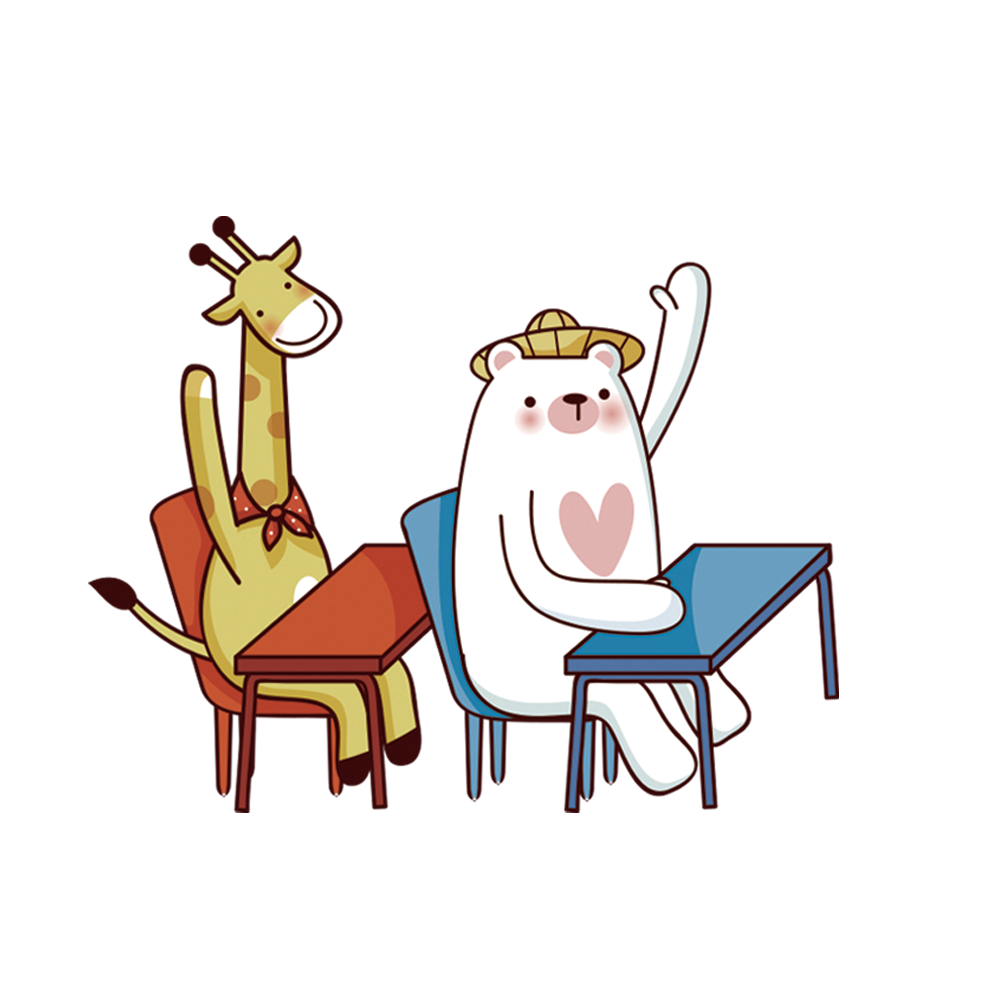 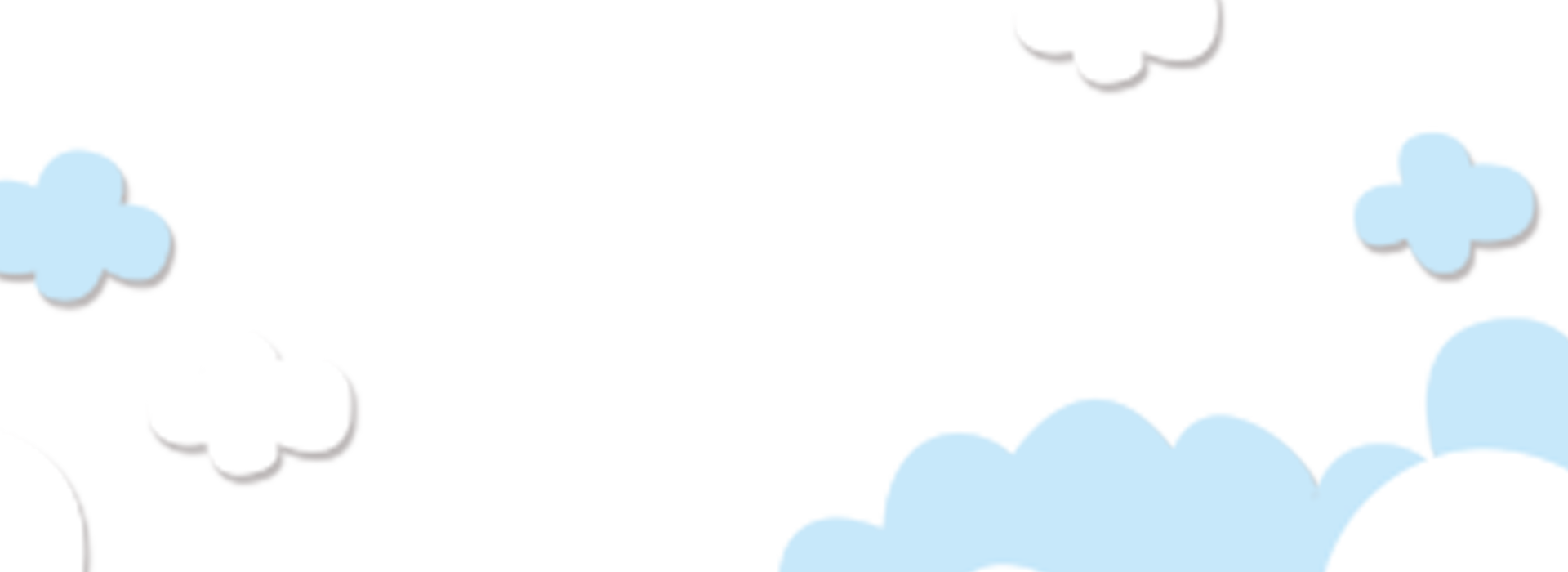 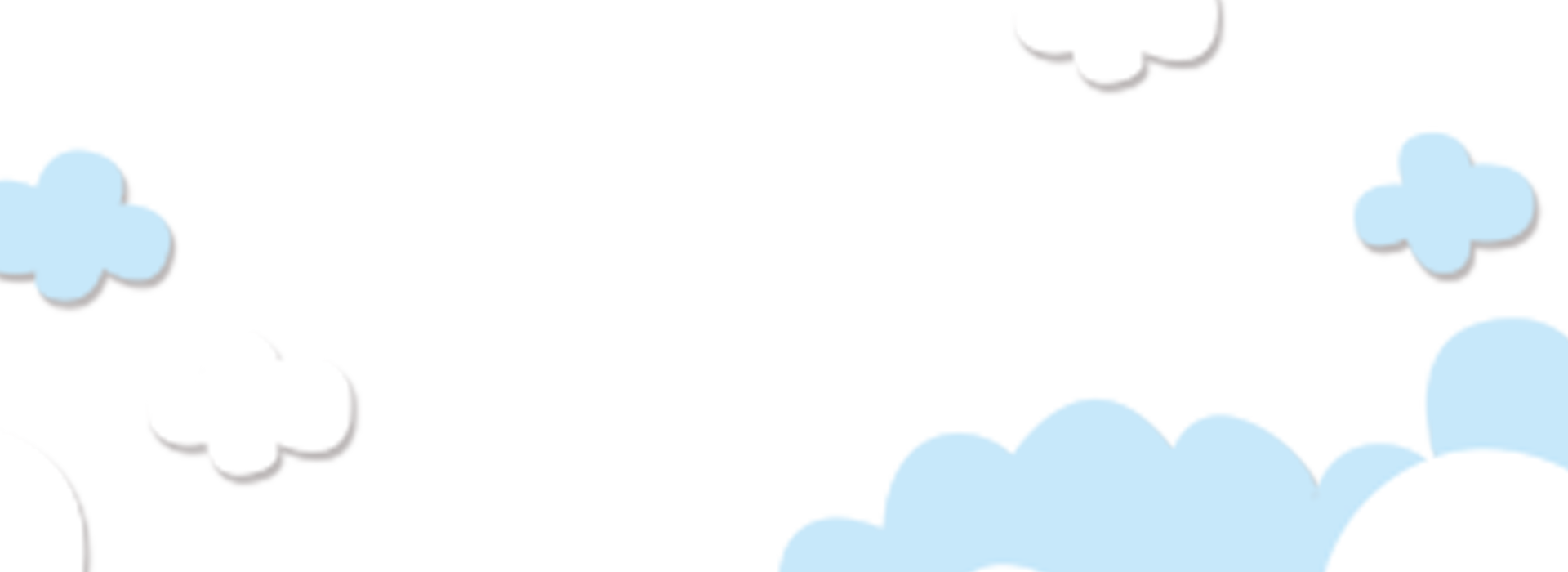 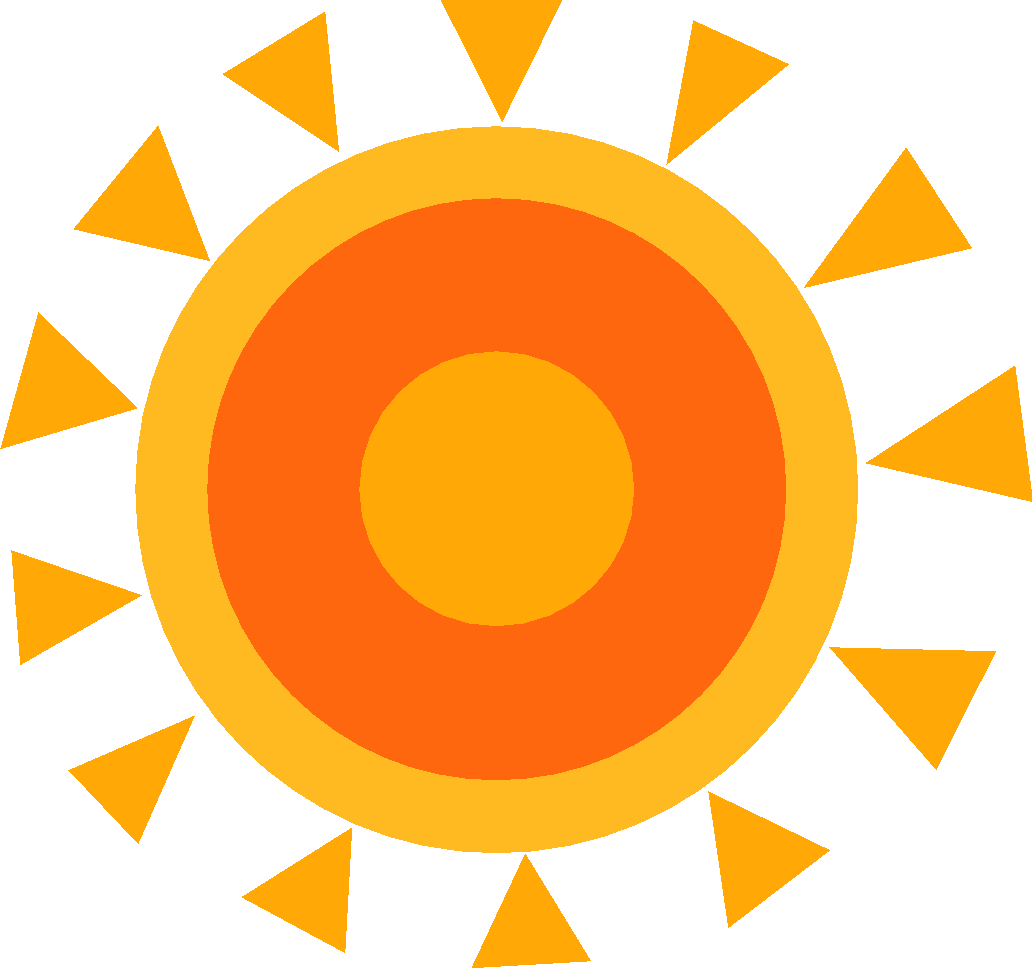 HOẠT ĐỘNG 2:
ĐẶC ĐIỂM CỦA CHẤT RẮN, CHẤT LỎNG, CHẤT KHÍ
- Chất rắn: Có hình dạng nhất định. 
- Chất lỏng: Không có hình dạng nhất định, có hình dạng của vật chứa nó, nhìn thấy được.
- Chất khí: Không có hình dạng nhất định, chiếm toàn bộ vật chứa nó, không nhìn thấy được.
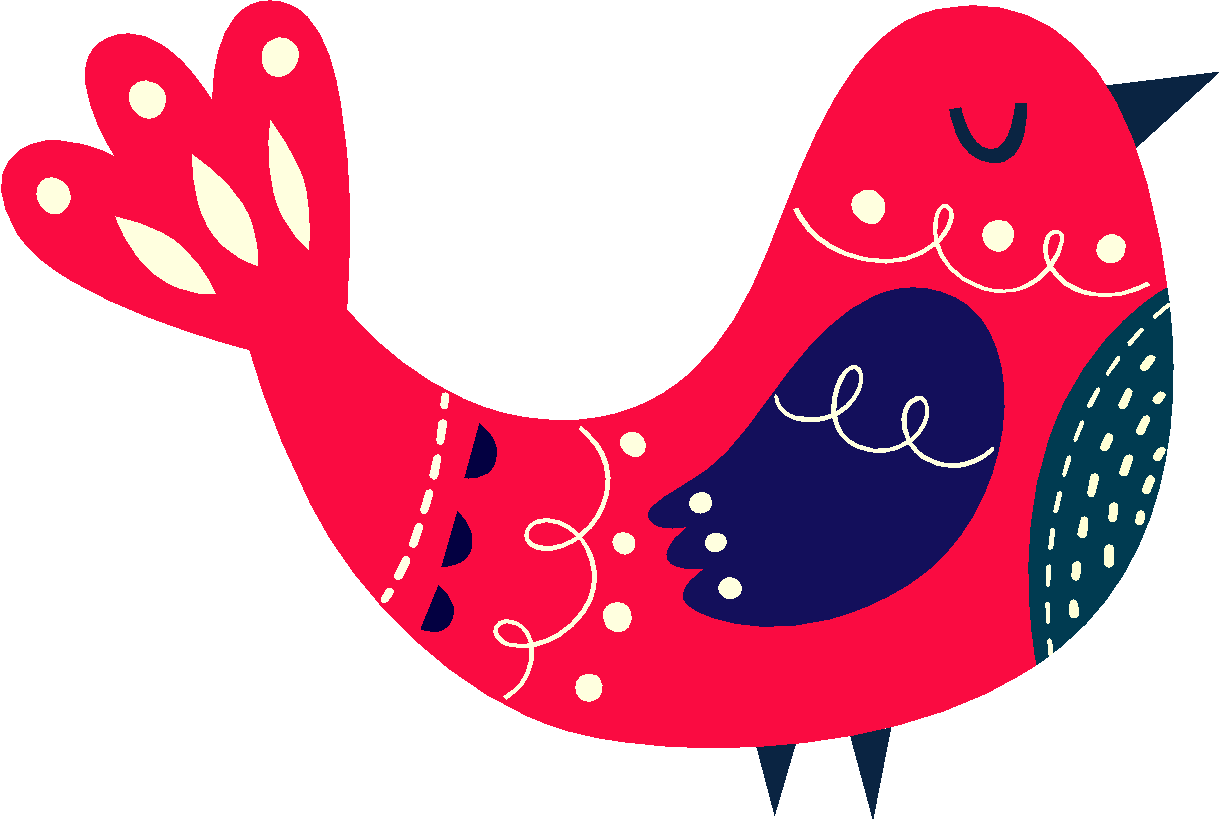 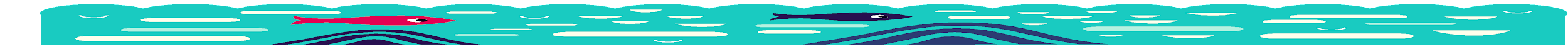 1
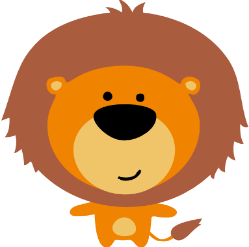 HOẠT ĐỘNG 3: SỰ CHUYỂN THỂ CỦA CHẤT LỎNG
2
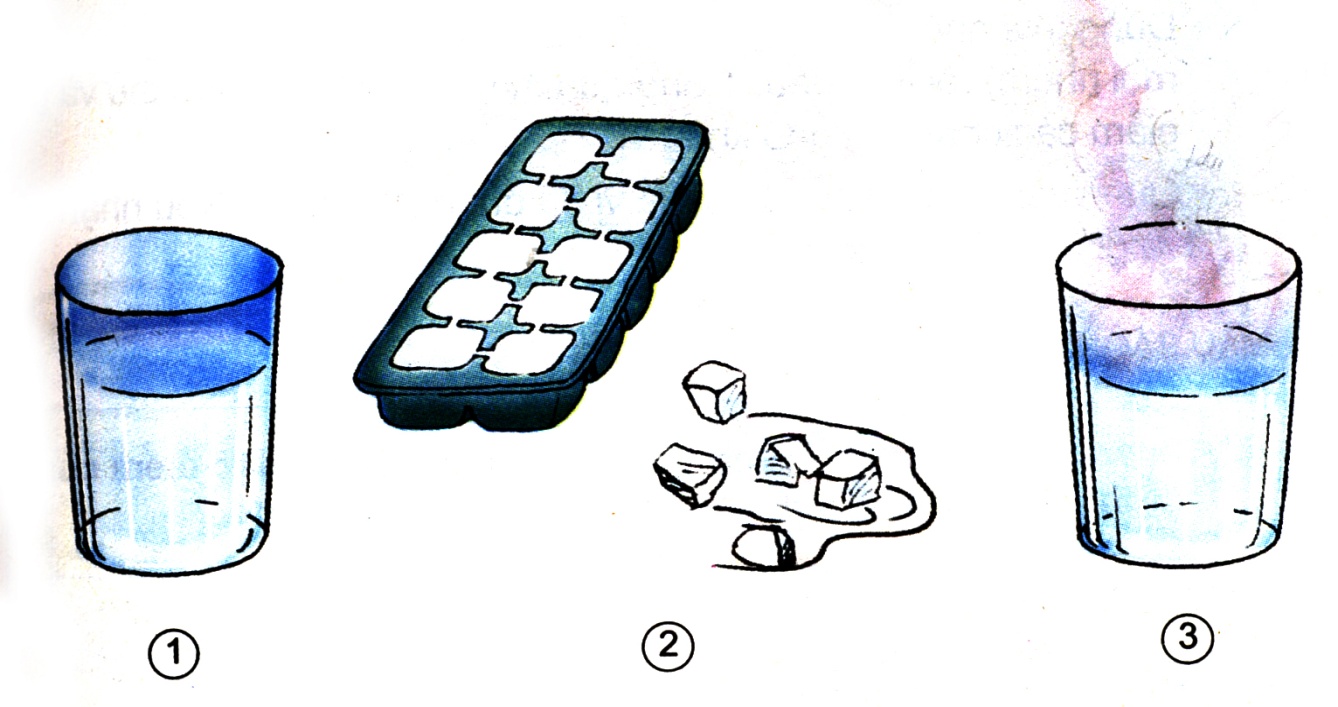 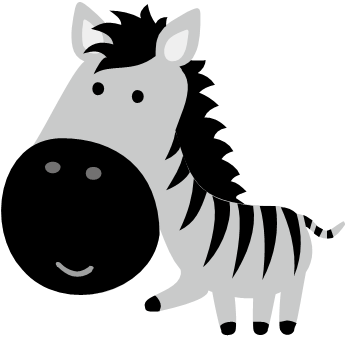 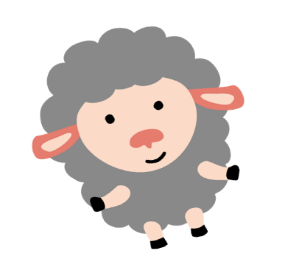 3
Quan sát hình và cho biết:
 Đây là sự chuyển thể của chất nào?
HOẠT ĐỘNG 3: SỰ CHUYỂN THỂ CỦA CHẤT LỎNG
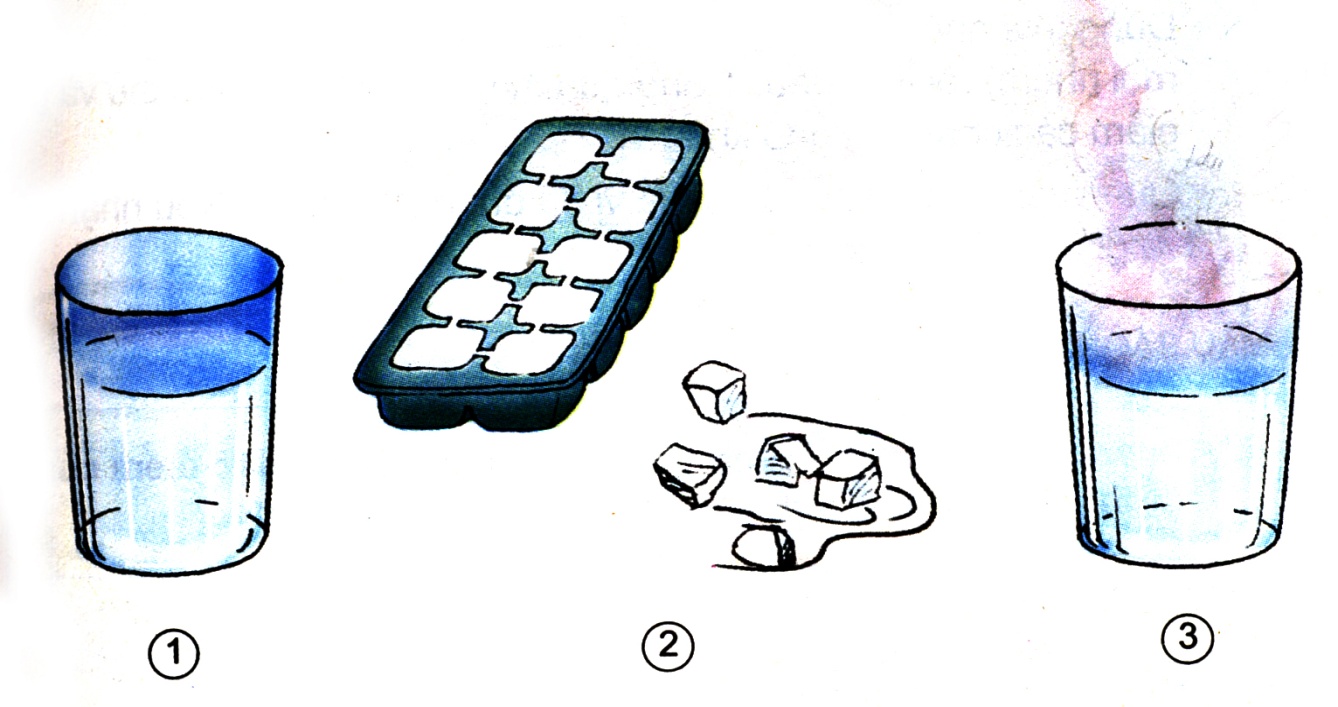 Ở nhiệt độ cao
Ở điều kiện bình thường
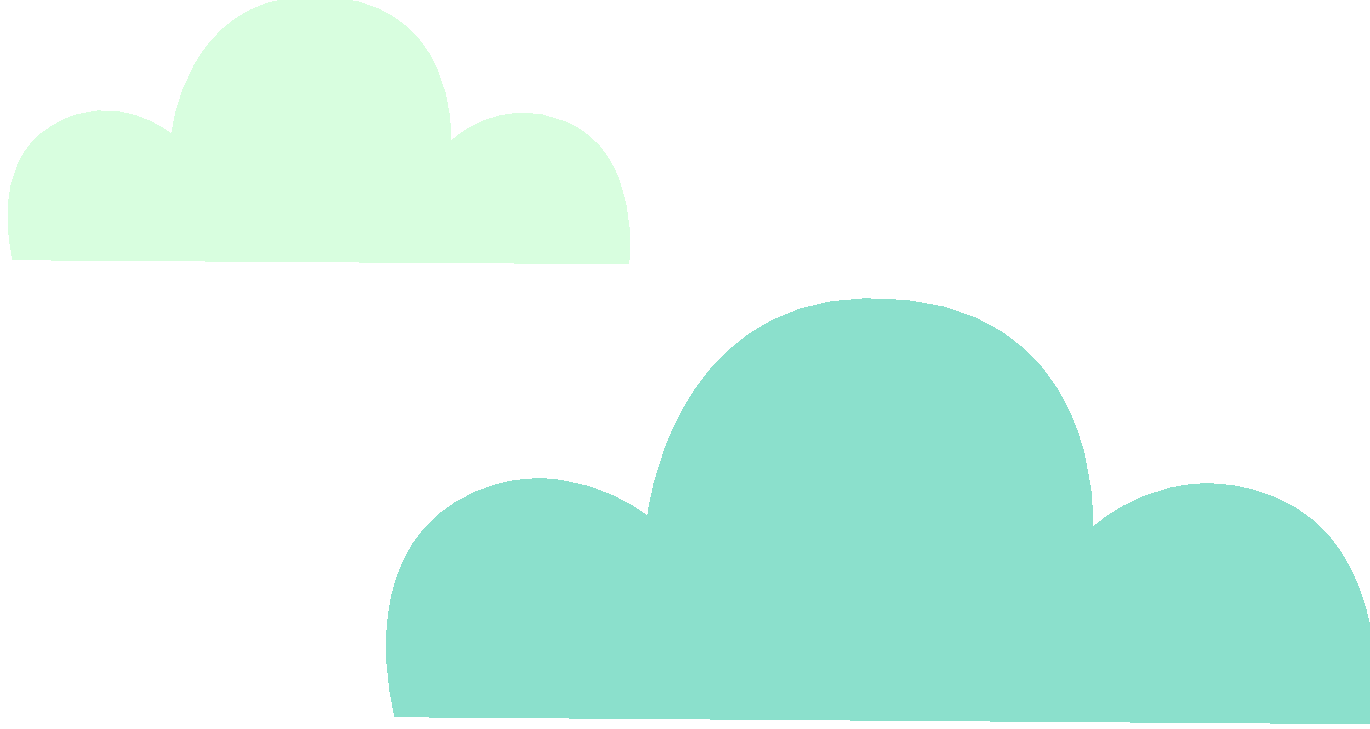 Ở nhiệt độ lạnh dưới 00C
Thảo luận nhóm đôi về sự chuyển thể của nước?
Ở điều kiện nào nước bốc hơi từ thể lỏng chuyển sang thể khí?
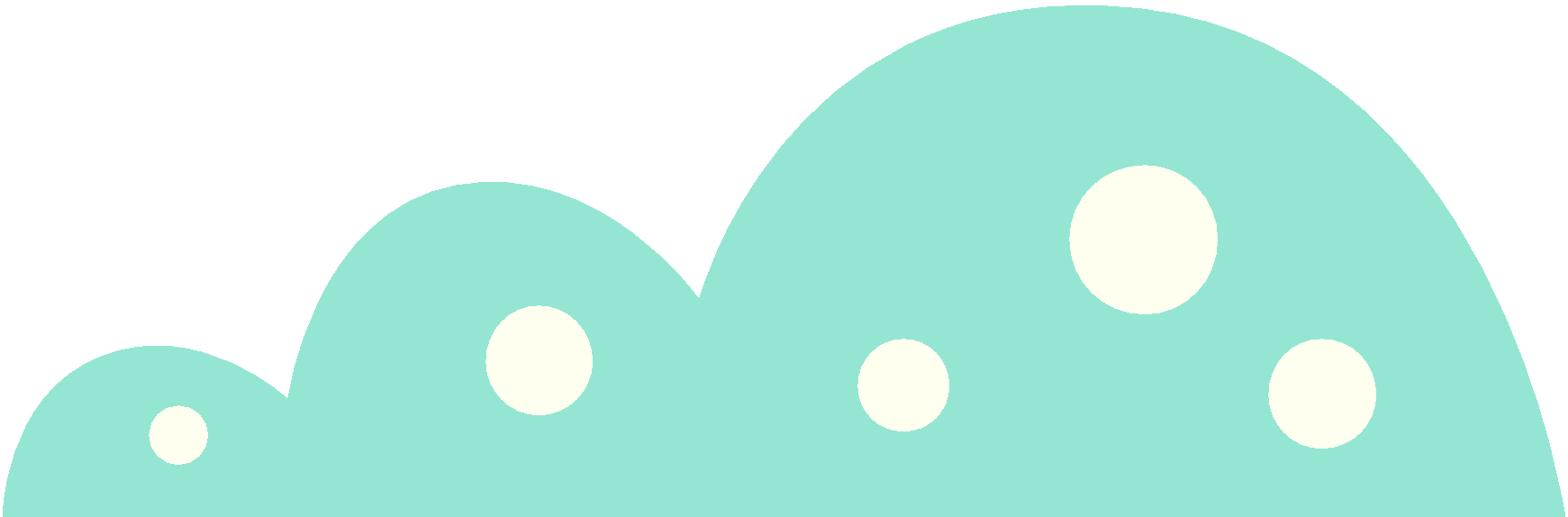 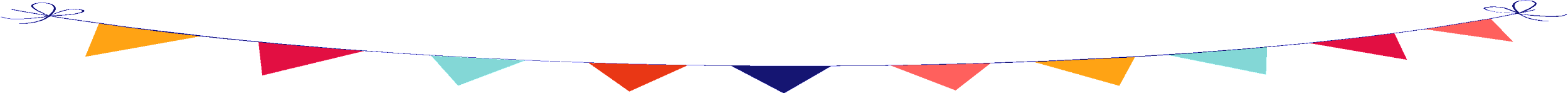 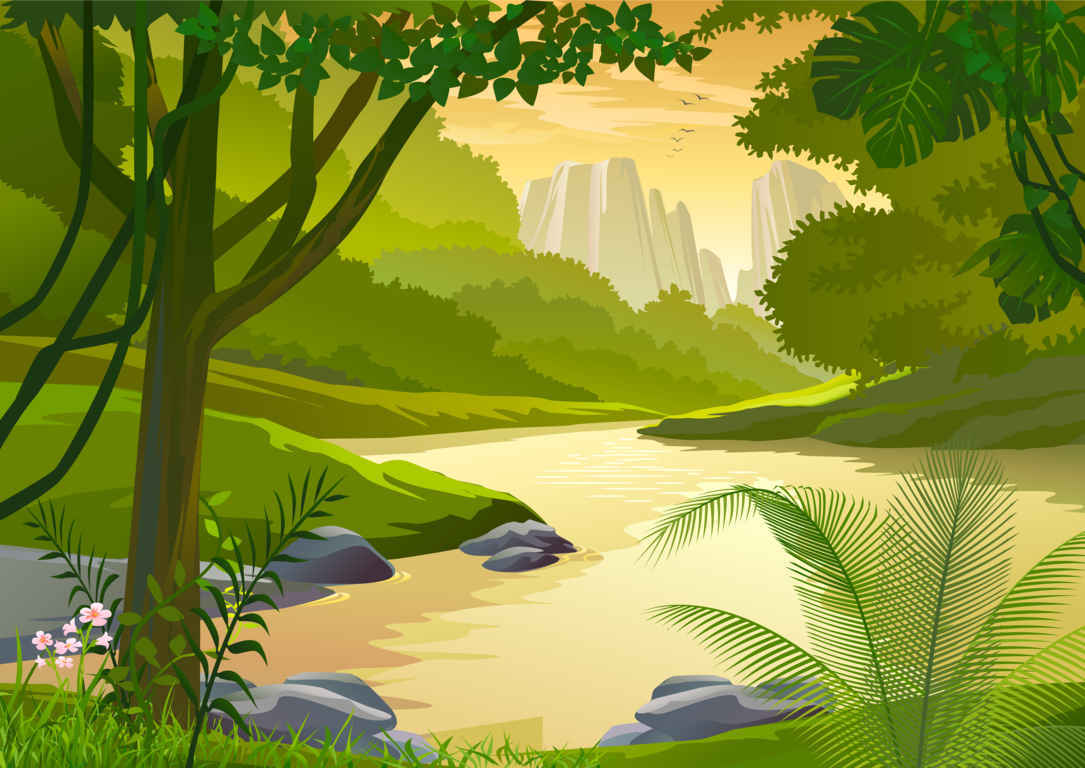 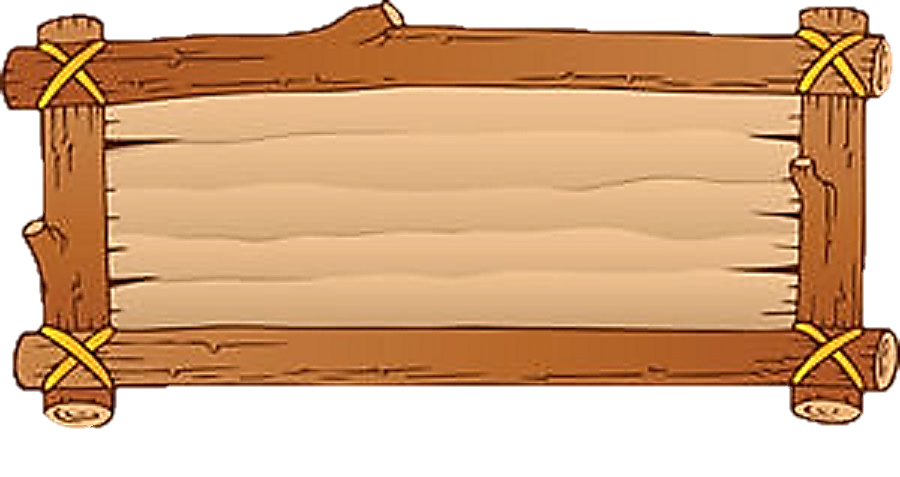 Em hãy nêu những ví dụ về sự chuyển thể của chất mà em biết?
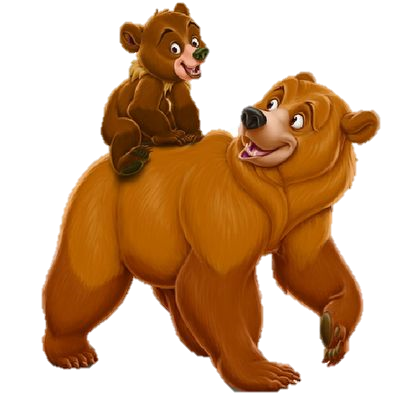 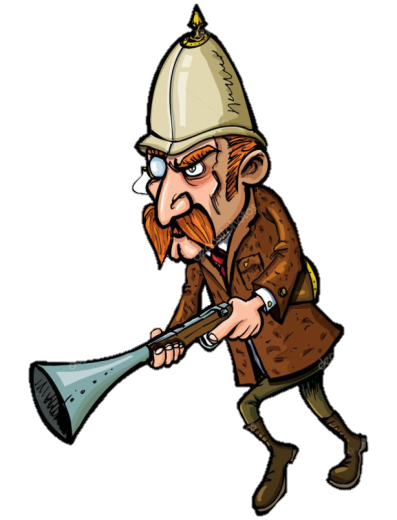 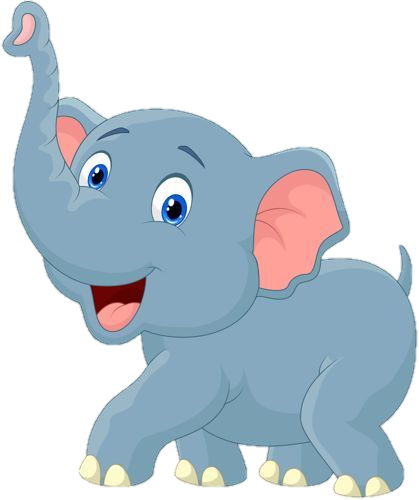 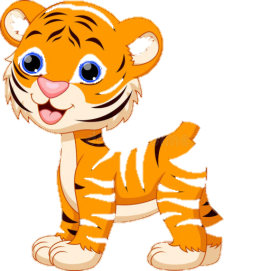 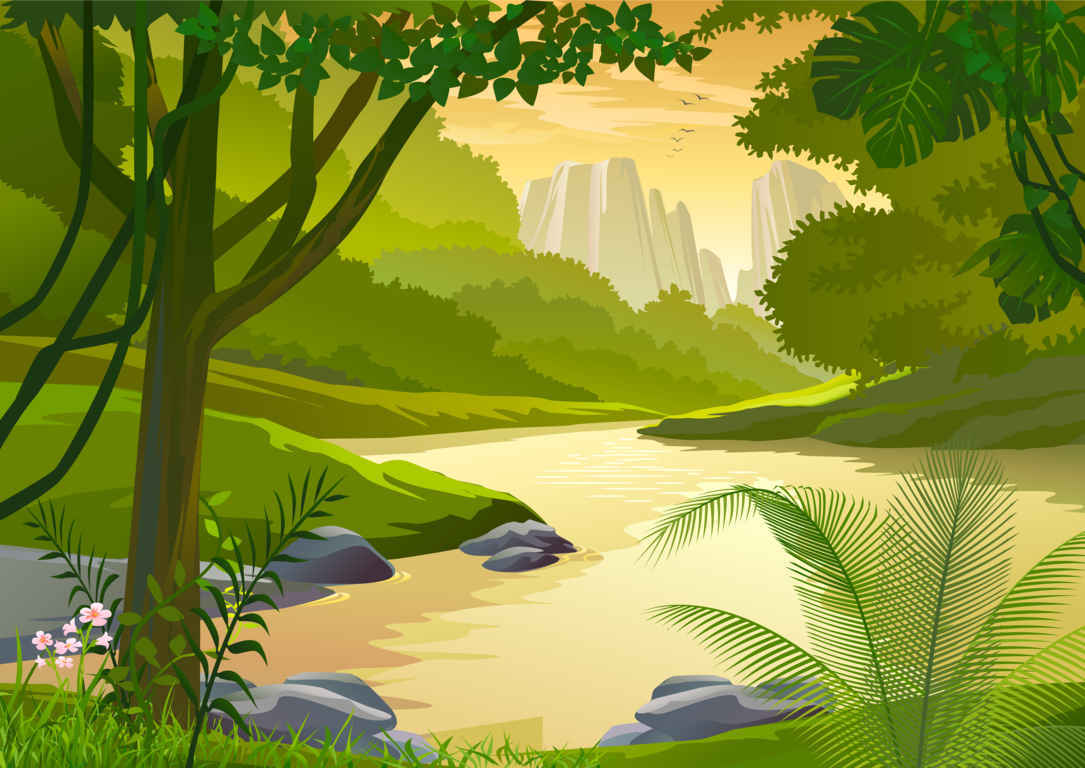 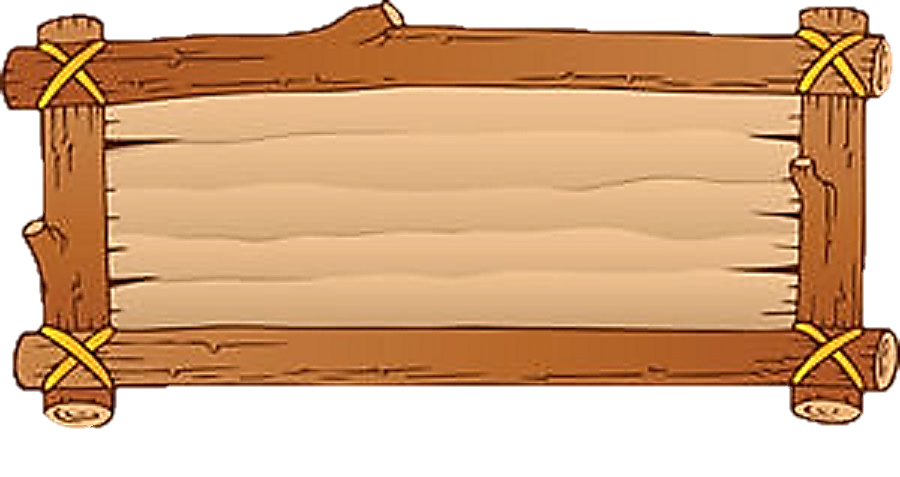 Khi nào các chất 
có thể chuyển
 từ thể này sang thể khác?
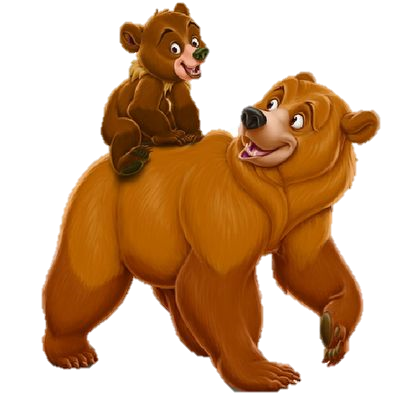 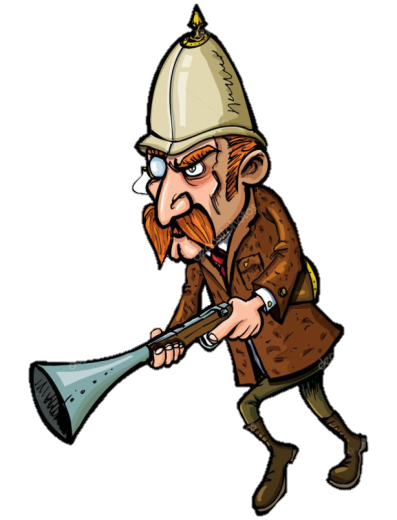 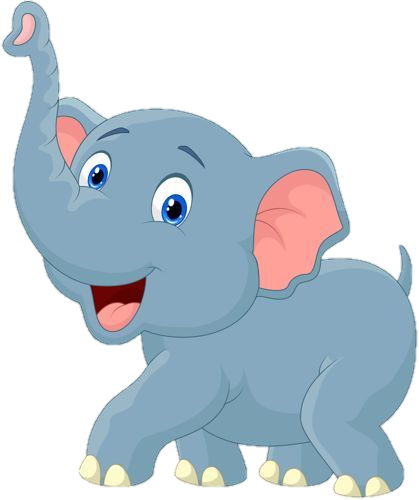 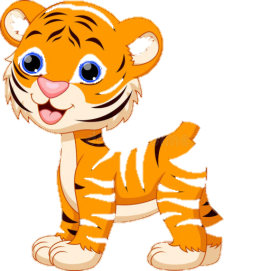 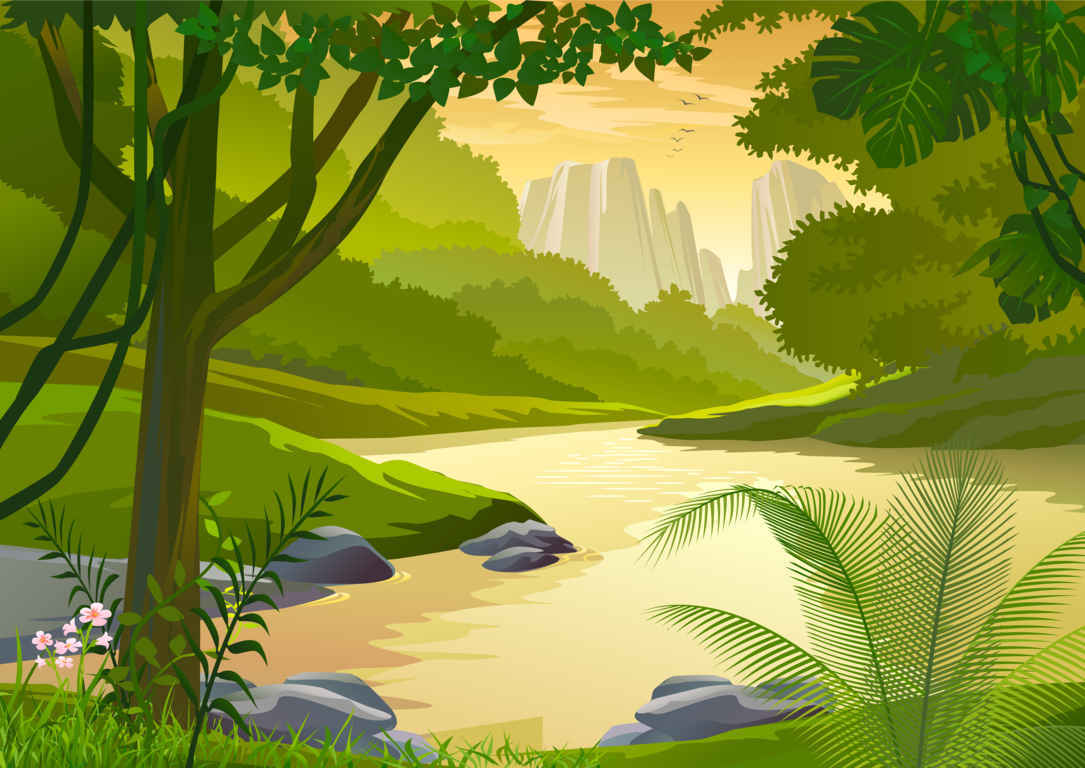 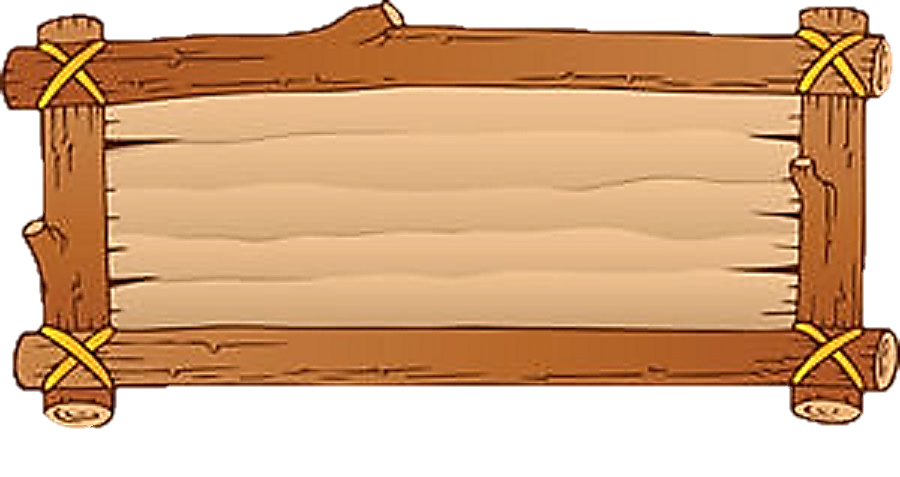 KẾT LUẬN
  Khi thay đổi nhiệt độ, các chất có thể chuyển từ thể này sang thể khác, sự chuyển thể này là một dạng biến đổi lí học.
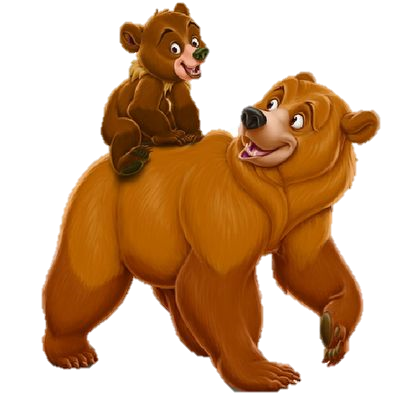 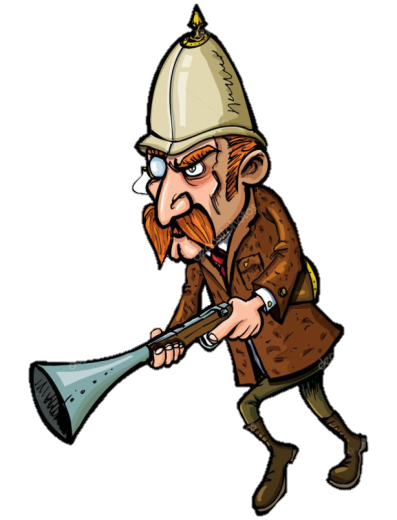 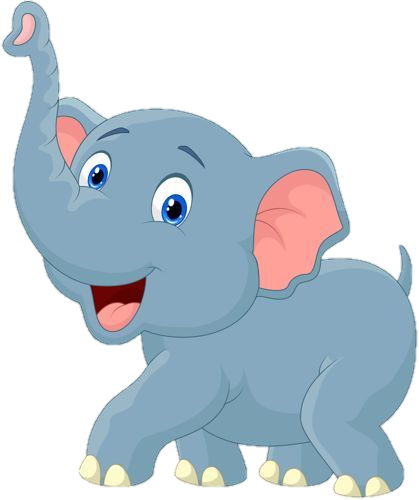 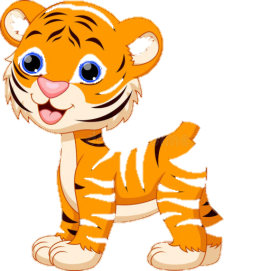 Sự chuyển thể của chất
Các chất có thể tồn tại ở thể rắn, thể lỏng hoặc thể khí. Khi nhiệt độ thay đổi, một số chất có thể chuyển từ thể này sang thể khác.
Các chất có thể tồn tại ở thể rắn, thể lỏng hoặc thể khí. Khi nhiệt độ thay đổi, một số chất có thể chuyển từ thể này sang thể khác.
Ví dụ: Sáp, thủy tinh, kim loại ở nhiệt độ cao thích hợp thì chuyển từ thể rắn sang thể lỏng. Khí ni-tơ được làm lạnh trở thành khí ni-tơ lỏng. Sự chuyển thể của chất là một dạng biến đổi lí học.
Ví dụ: Sáp, thủy tinh, kim loại ở nhiệt độ cao thích hợp thì chuyển từ thể rắn sang thể lỏng. Khí ni-tơ được làm lạnh trở thành khí ni-tơ lỏng. Sự chuyển thể của chất là một dạng biến đổi lí học.
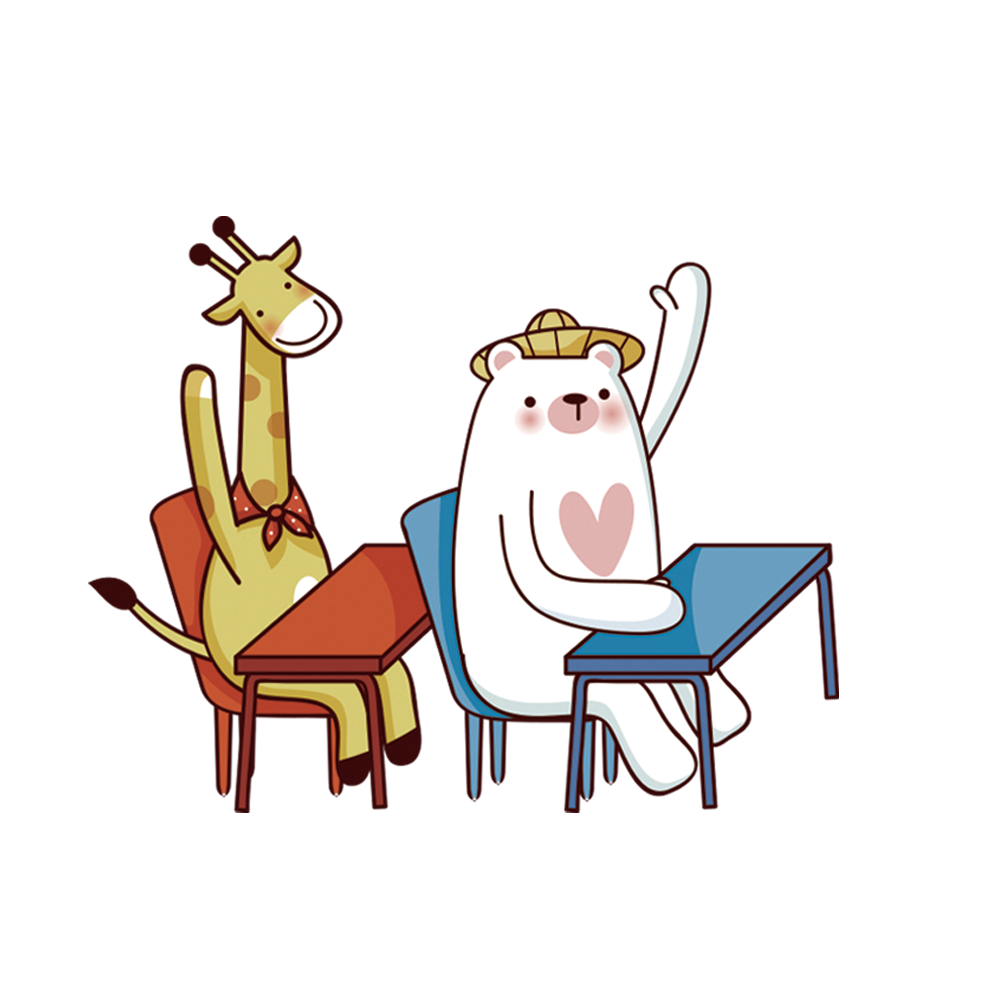 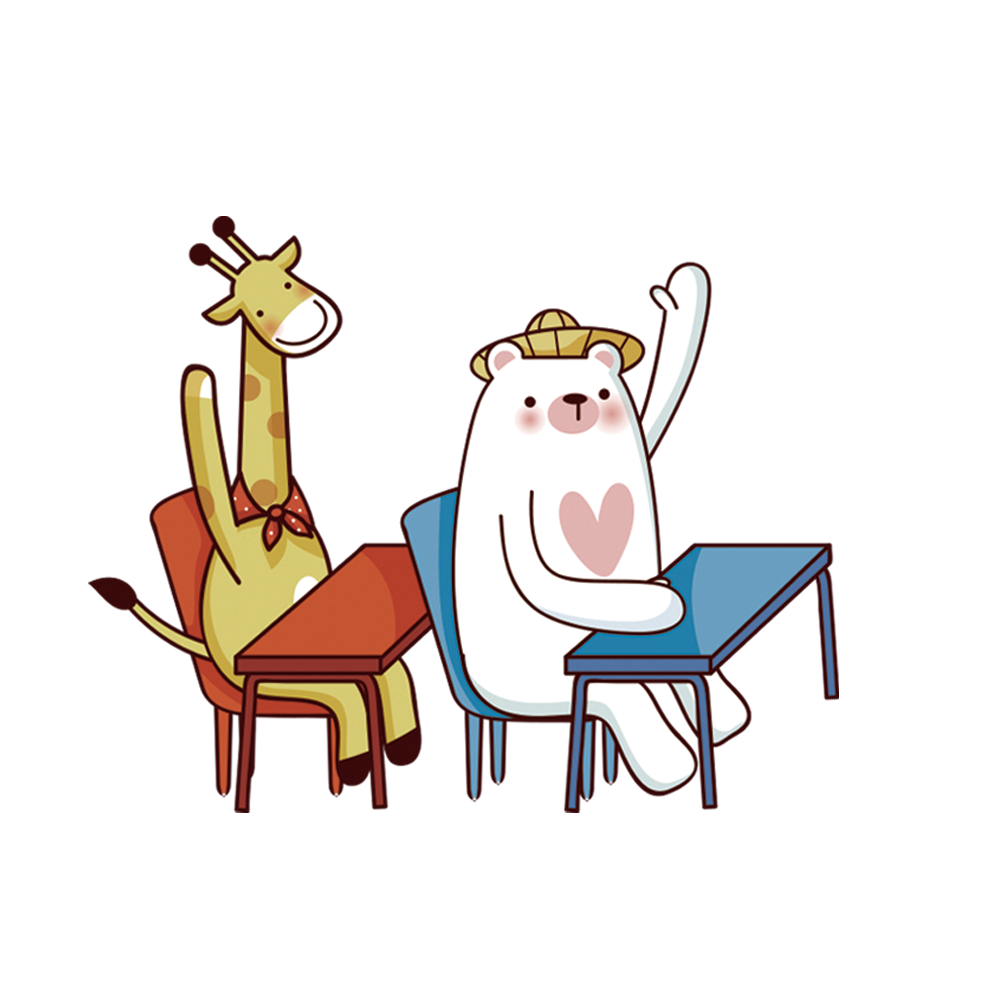 Thi kể tên các chất có thể chuyển từ thể rắn sang thể lỏng, từ thể lỏng sang thể khí và ngược lại
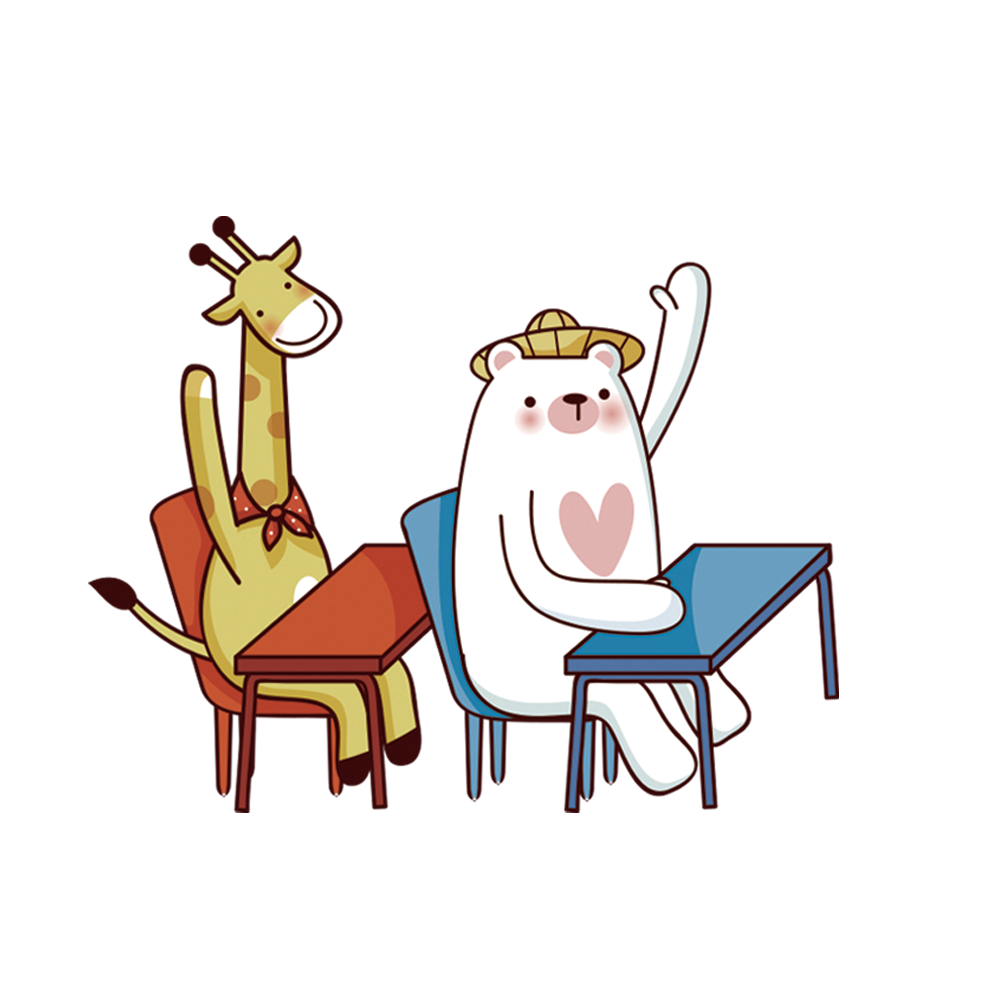 Minh họa thí nghiệm sự chuyển thể của Sáp
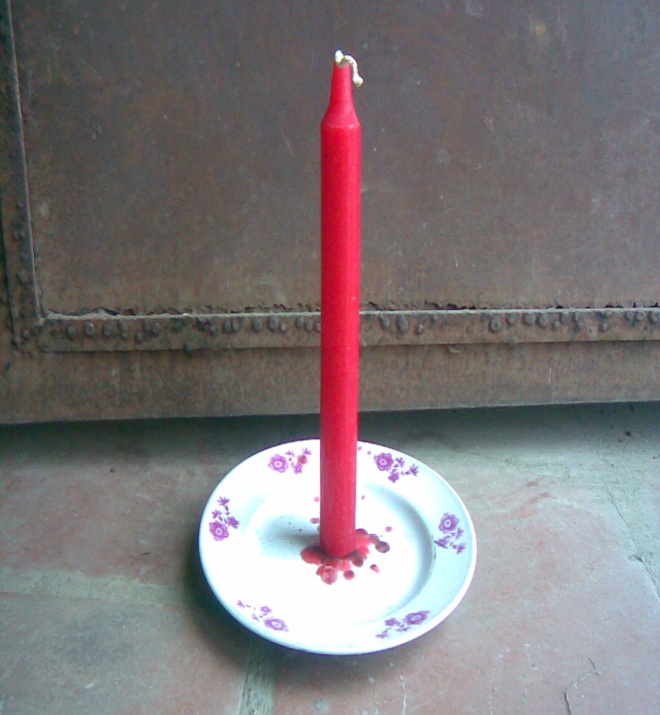 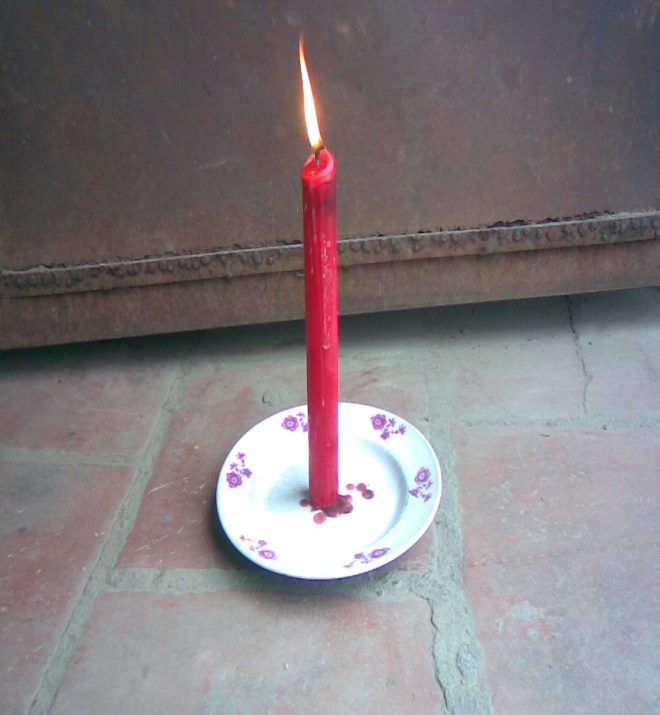 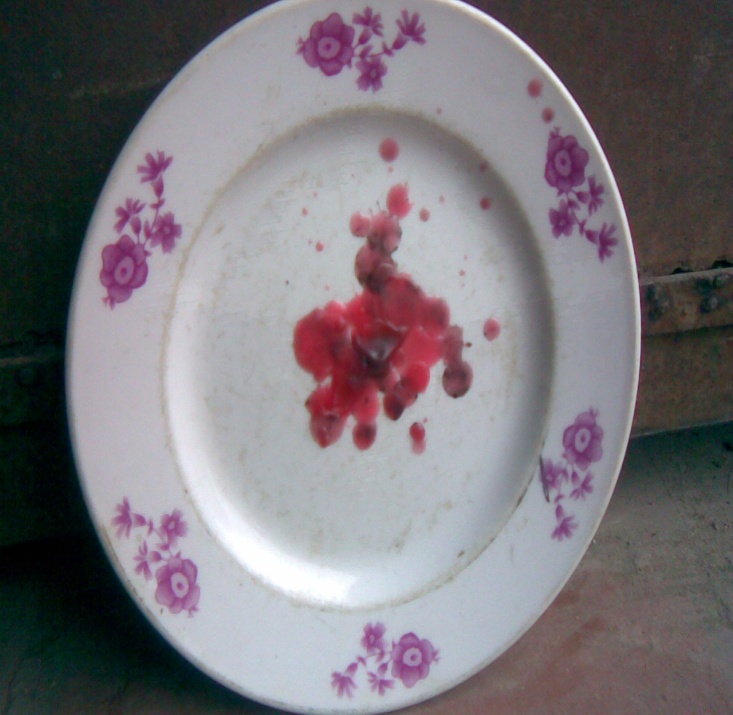 Nến 
(thể rắn)
Khi đốt cháy
Nến (thể lỏng)
Nến 
(thể rắn)
Minh họa chất có thể chuyển từ thể rắn sang thể lỏng           và ngược lại từ thể lỏng sang thể rắn.
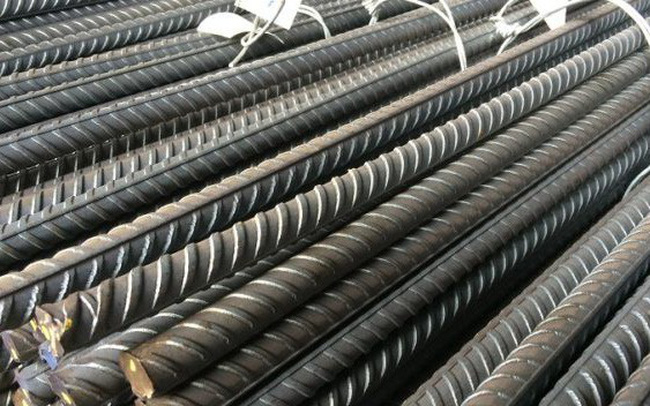 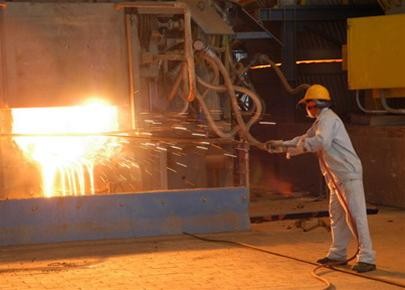 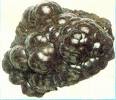 Sắt đang được 
nung chảy
(thể lỏng)
Sắt                (thể rắn)
Sắt                       (thể rắn)
Minh họa chất có thể chuyển từ thể lỏng sang thể khí và ngược lại từ thể khí sang thể lỏng
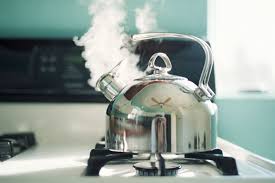 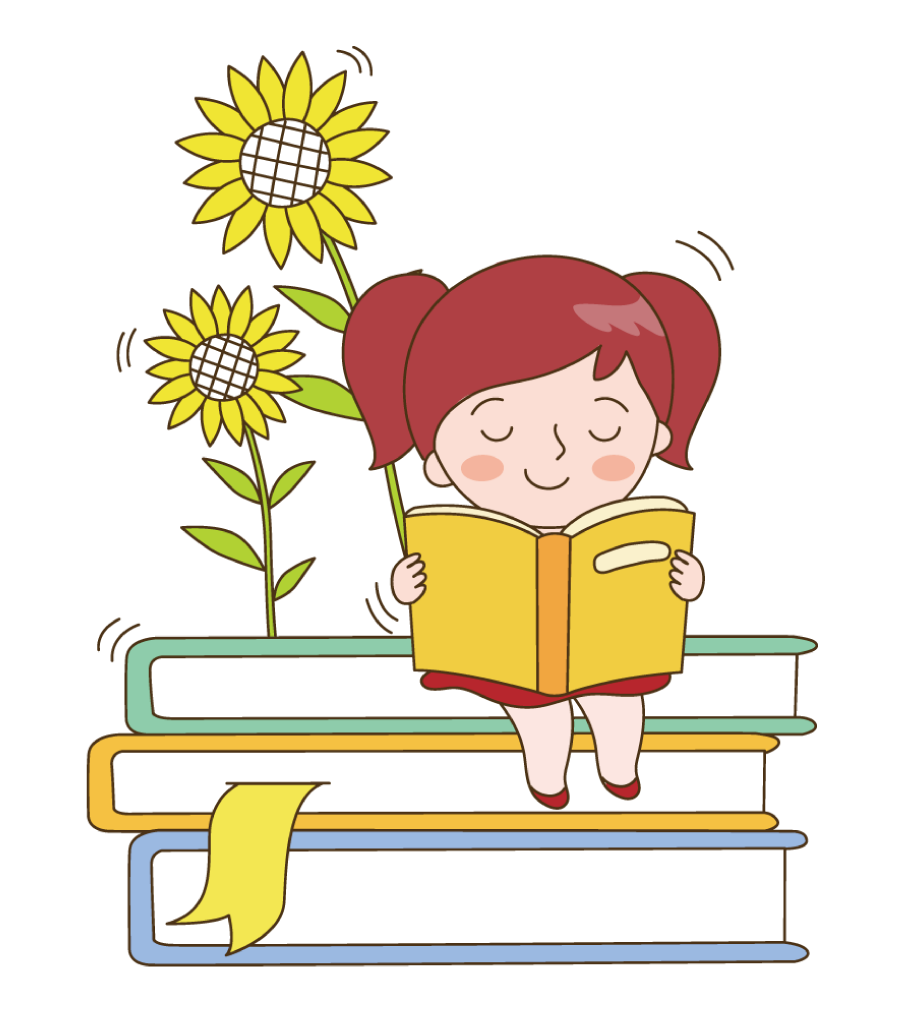 Nước ở nhiệt độ cao thích hợp, bốc hơi sang thể khí
RUNG CHUÔNG VÀNG
Chọn A, hoặc B, hoặc C
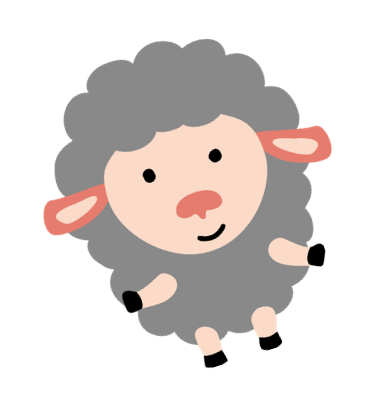 Câu 1: Chất nào sau đây ở thể rắn ?
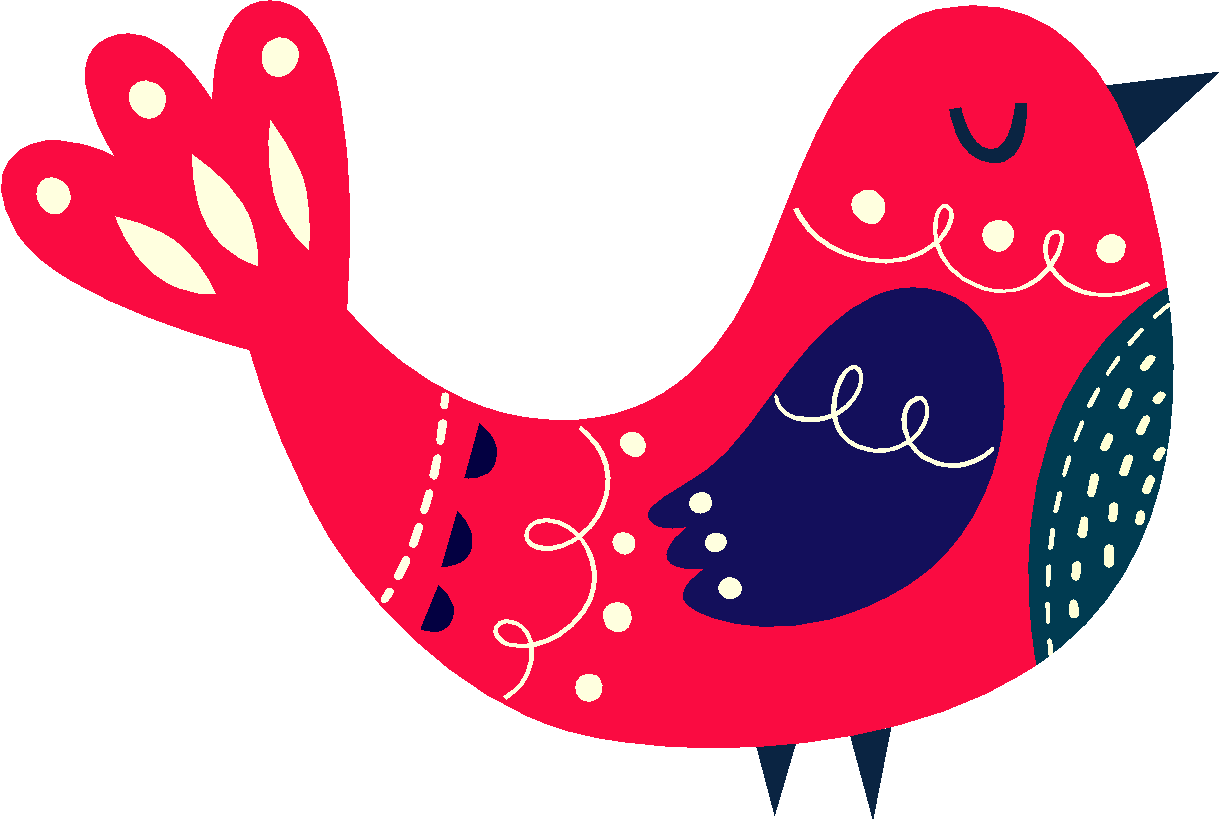 A. Dầu ăn.
B. Muối.
C. Xăng.
1
2
3
4
5
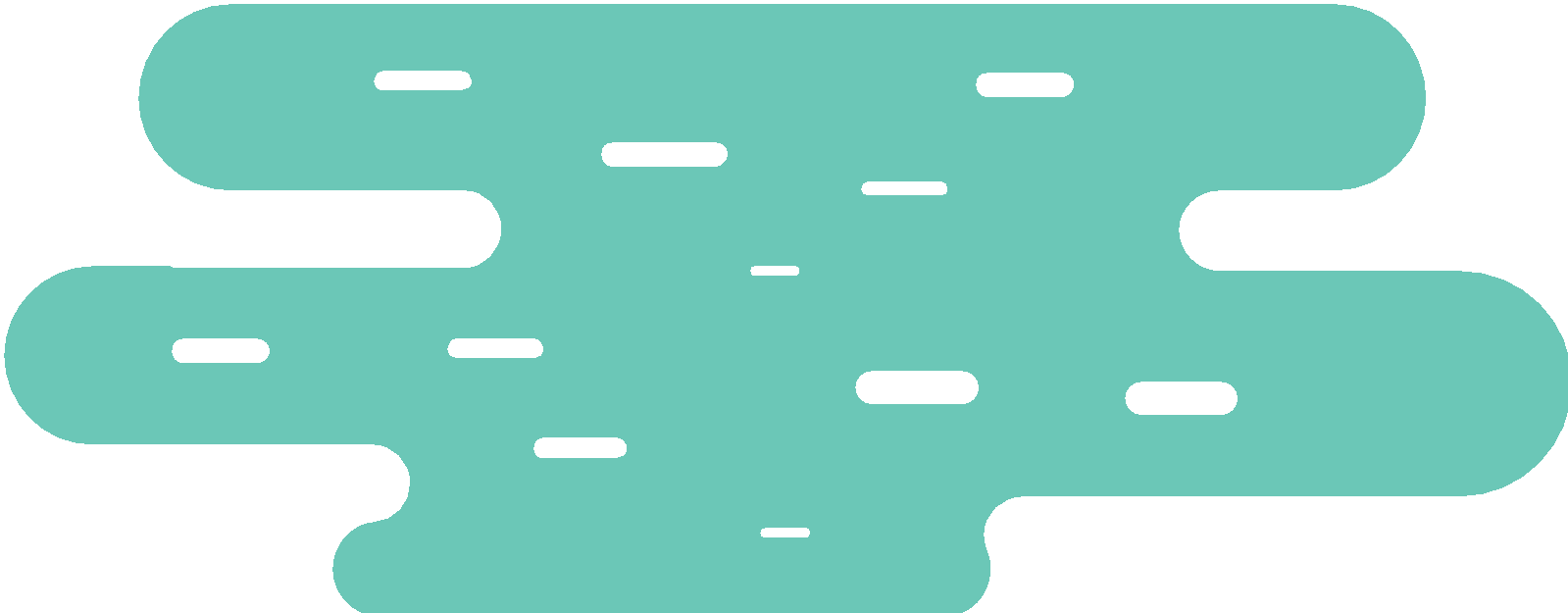 RUNG CHUÔNG VÀNG
Chọn A, hoặc B, hoặc C
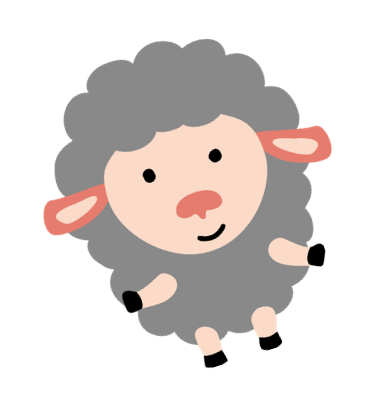 Câu 2: Chất nào sau đây ở thể lỏng :
A. Đường.
B. Cát trắng.
C. Nước
C. Nước.
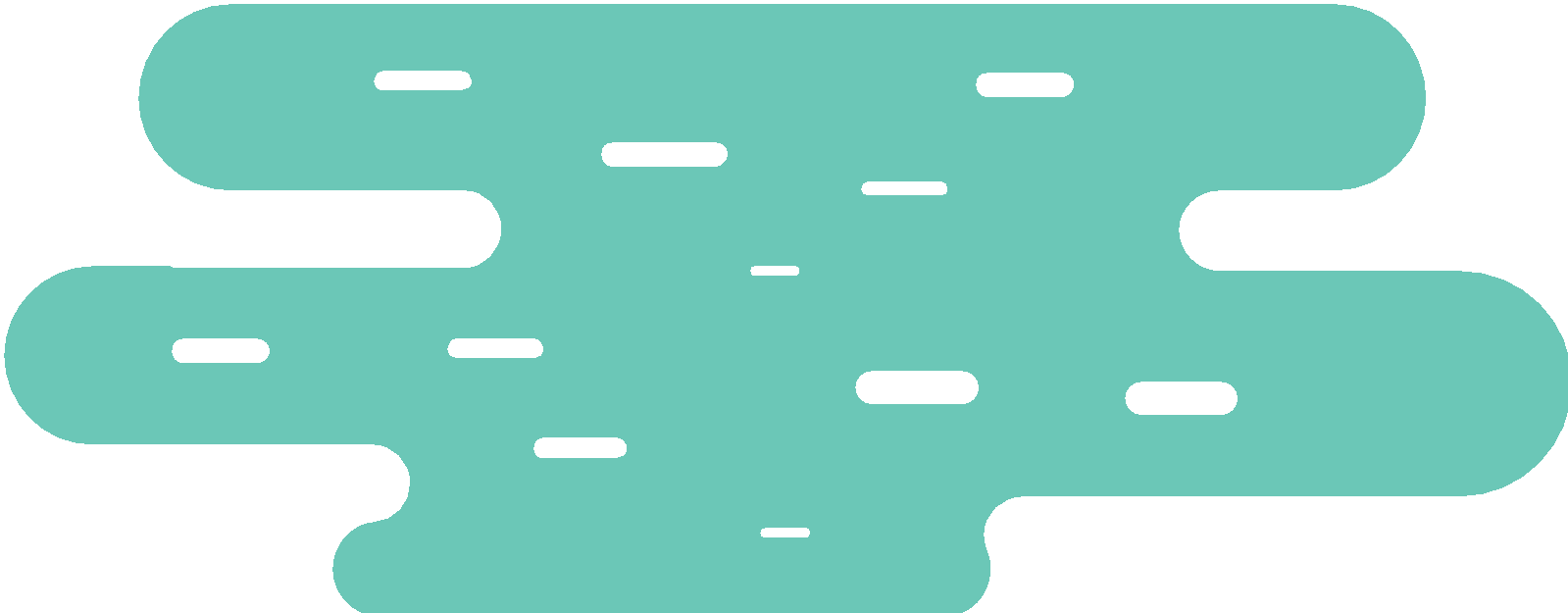 RUNG CHUÔNG VÀNG
Chọn A, hoặc B, hoặc C
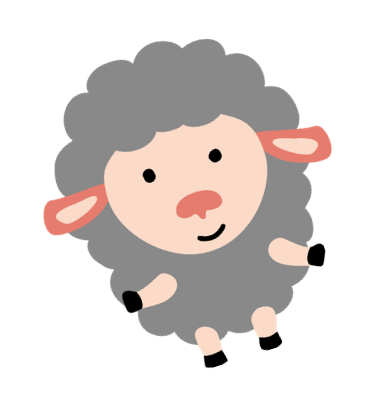 Câu 3 : Chất nào sau đây ở thể khí :
A. Ô - xi.
B. Nước đá.
5
1
2
3
4
C. Nhôm.
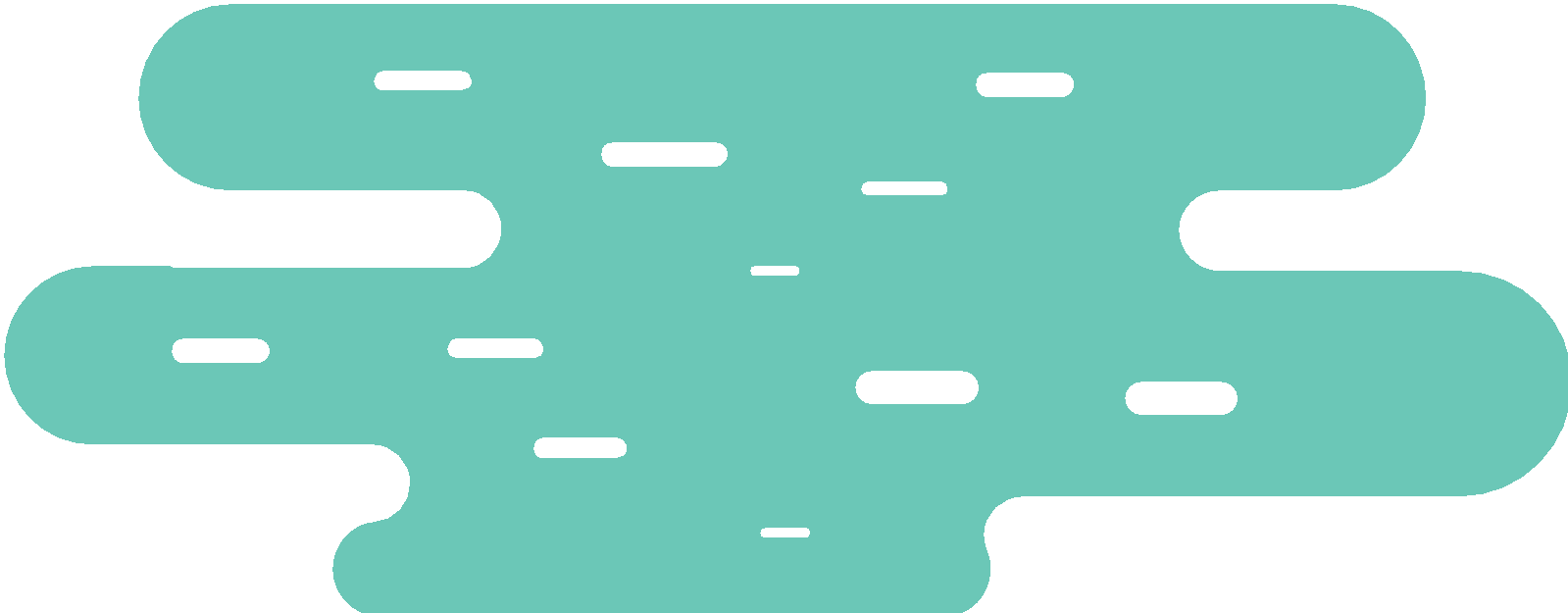 RUNG CHUÔNG VÀNG
Chọn A, hoặc B, hoặc C
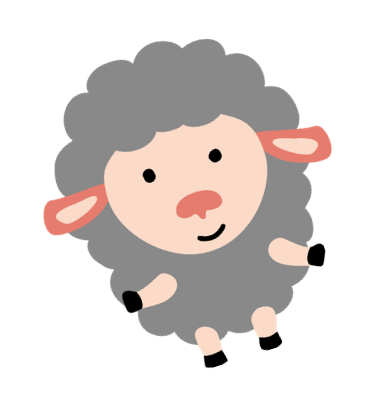 Câu 4: Chất nào sau đây chuyển từ thể rắn sang thể lỏng:
A. Sáp .
B. Xăng.
1
2
3
4
5
C. Dầu ăn.
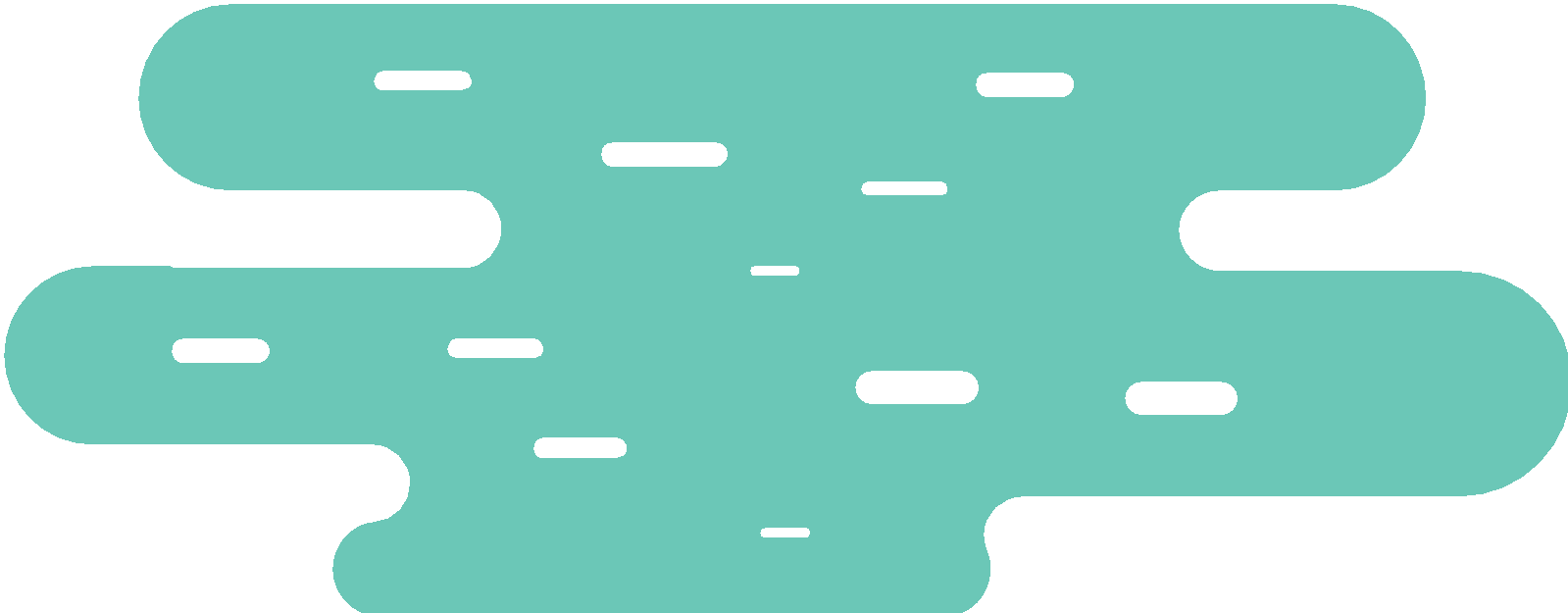 RUNG CHUÔNG VÀNG
Chọn A, hoặc B, hoặc C
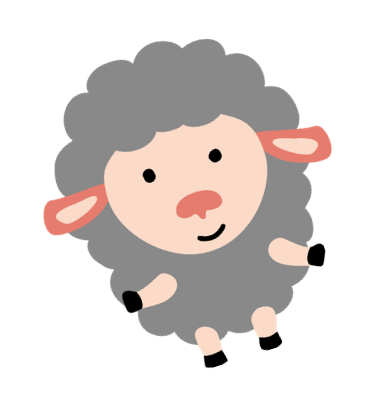 Câu 5 : Chất nào sau đây chuyển từ thể lỏng sang thể khí:
A. Thép.
B. Thủy tinh.
1
2
3
4
5
C. Nước sôi.
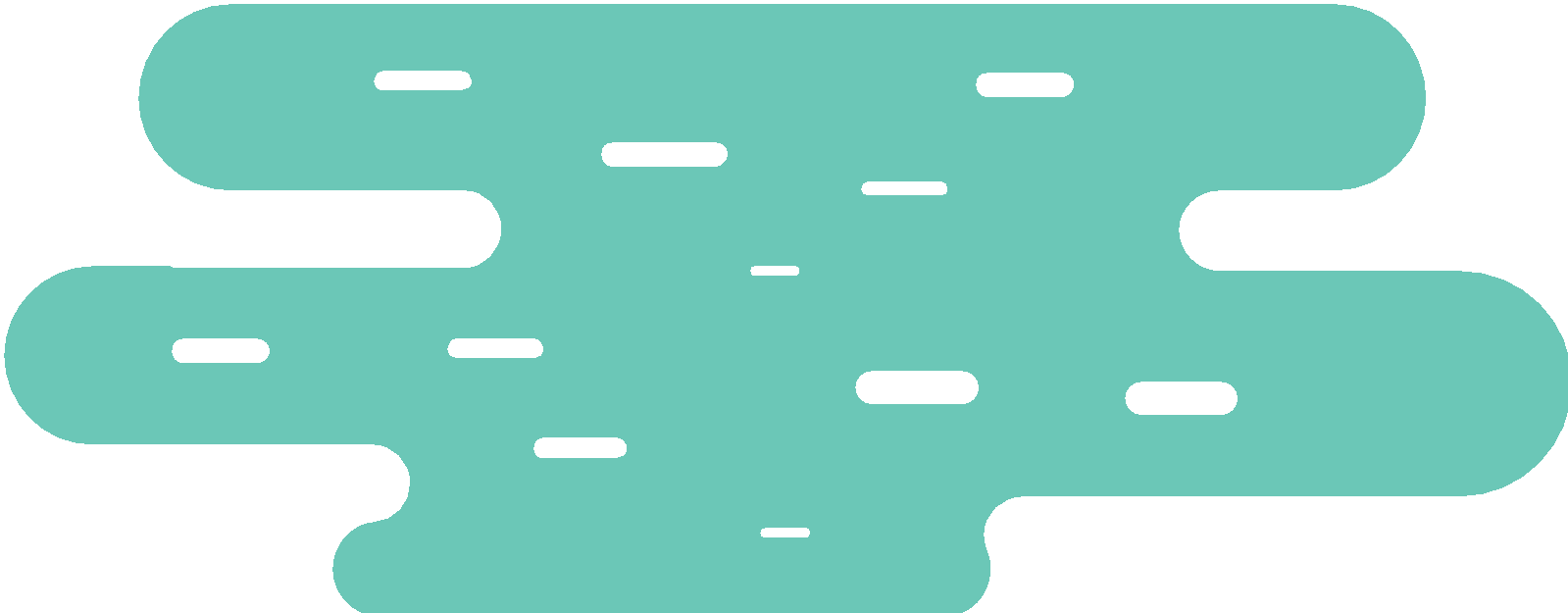